Game Theoretically Fair Distributed Sampling
Sri AravindaKrishnan Thyagarajan, University of Sydney
Pratik Soni, University of Utah
Ke Wu, University of Michigan, Ann Arbor
Author order are randomized
[Speaker Notes: I'm happy to share a line of my work about game theoretic fairness, especially, the complete]
Who will present the paper?
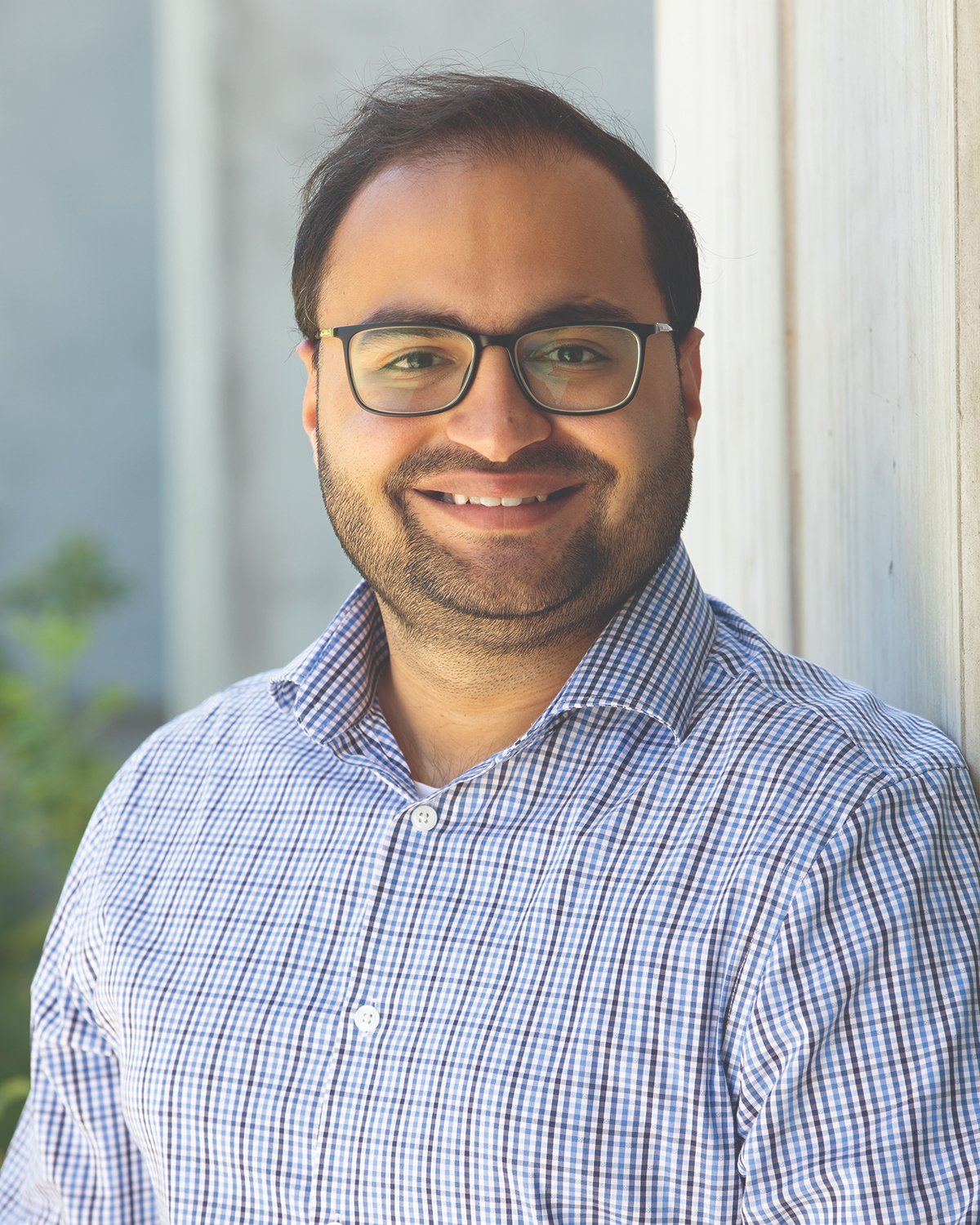 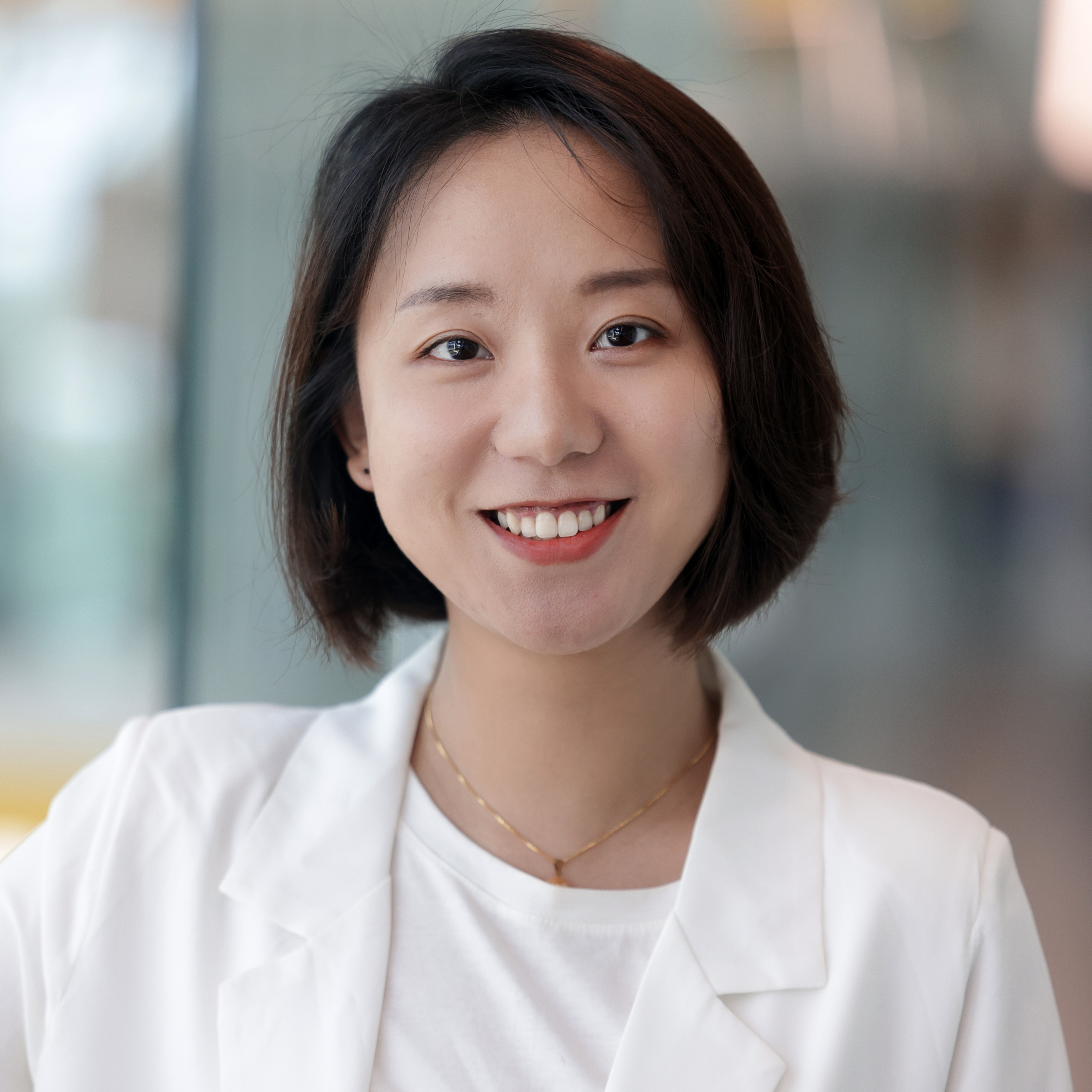 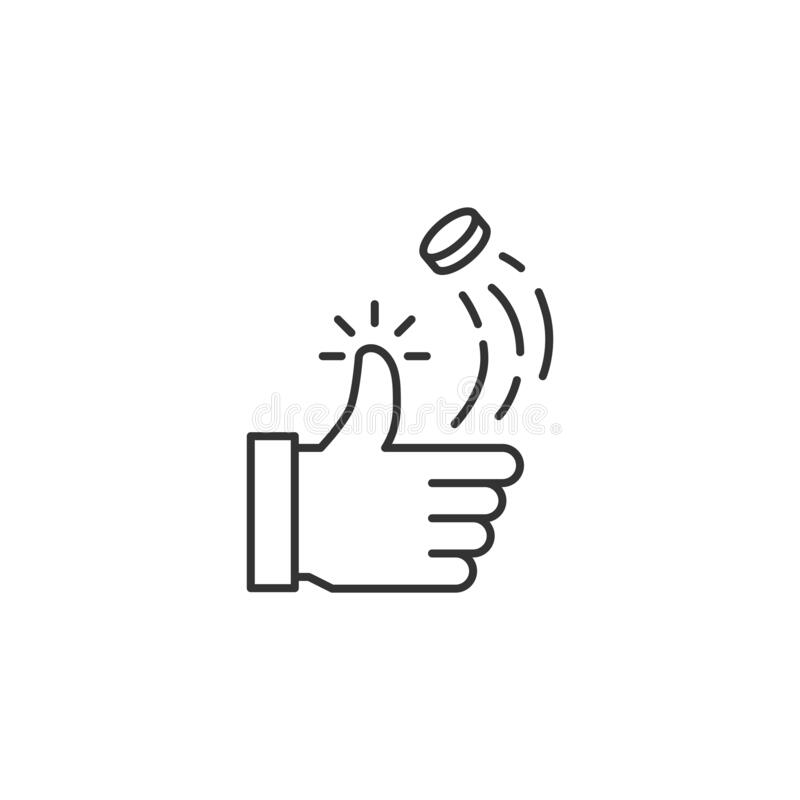 Ke
Pratik
If outcome 0, Pratik!
If outcome 1, Ke!
[Speaker Notes: Imagine that next year this workshop will be hold in person. So Pratyay and Aniket needs to decide what to eat during a break.
Pratyay prefers sushi but Aniket prefers cake
None of them can pursuade each other, so they decide to toss a random coin.]
Public bulletin board
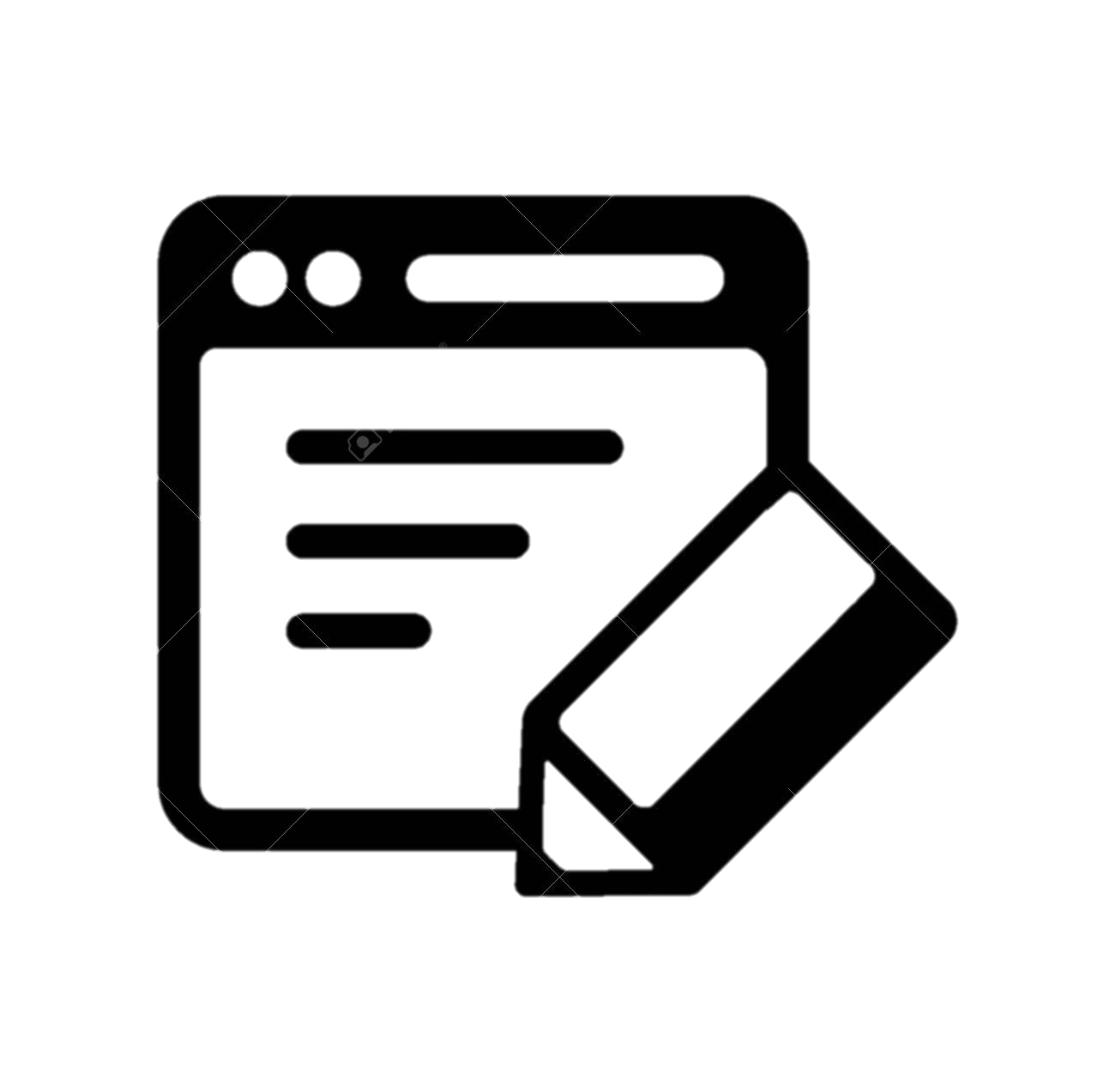 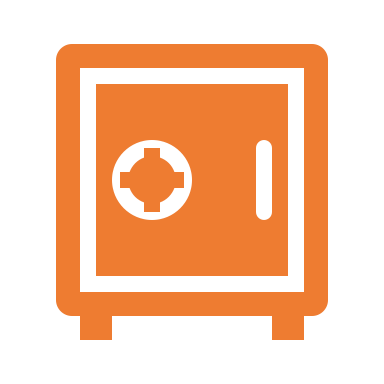 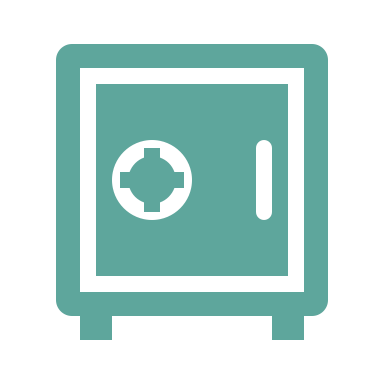 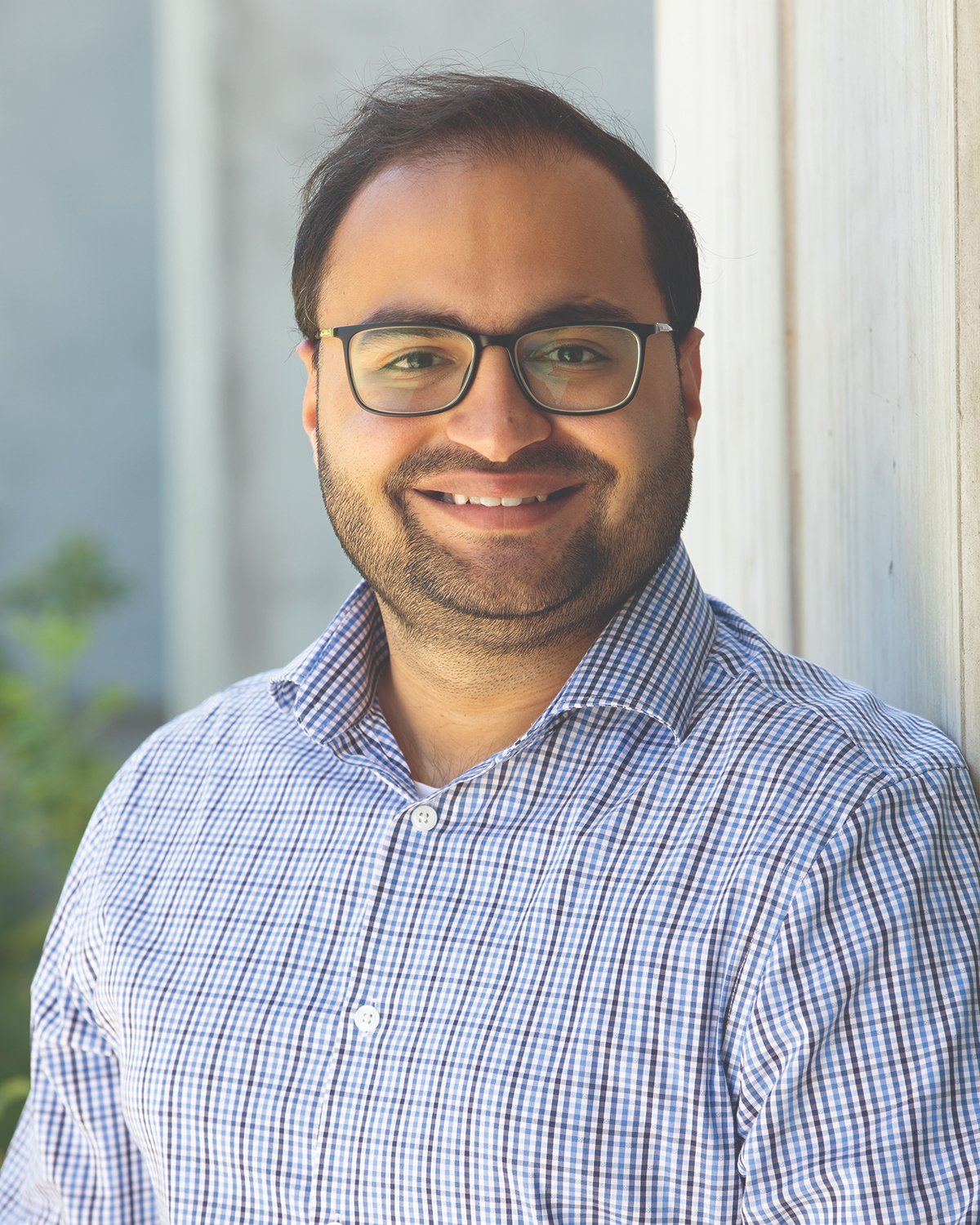 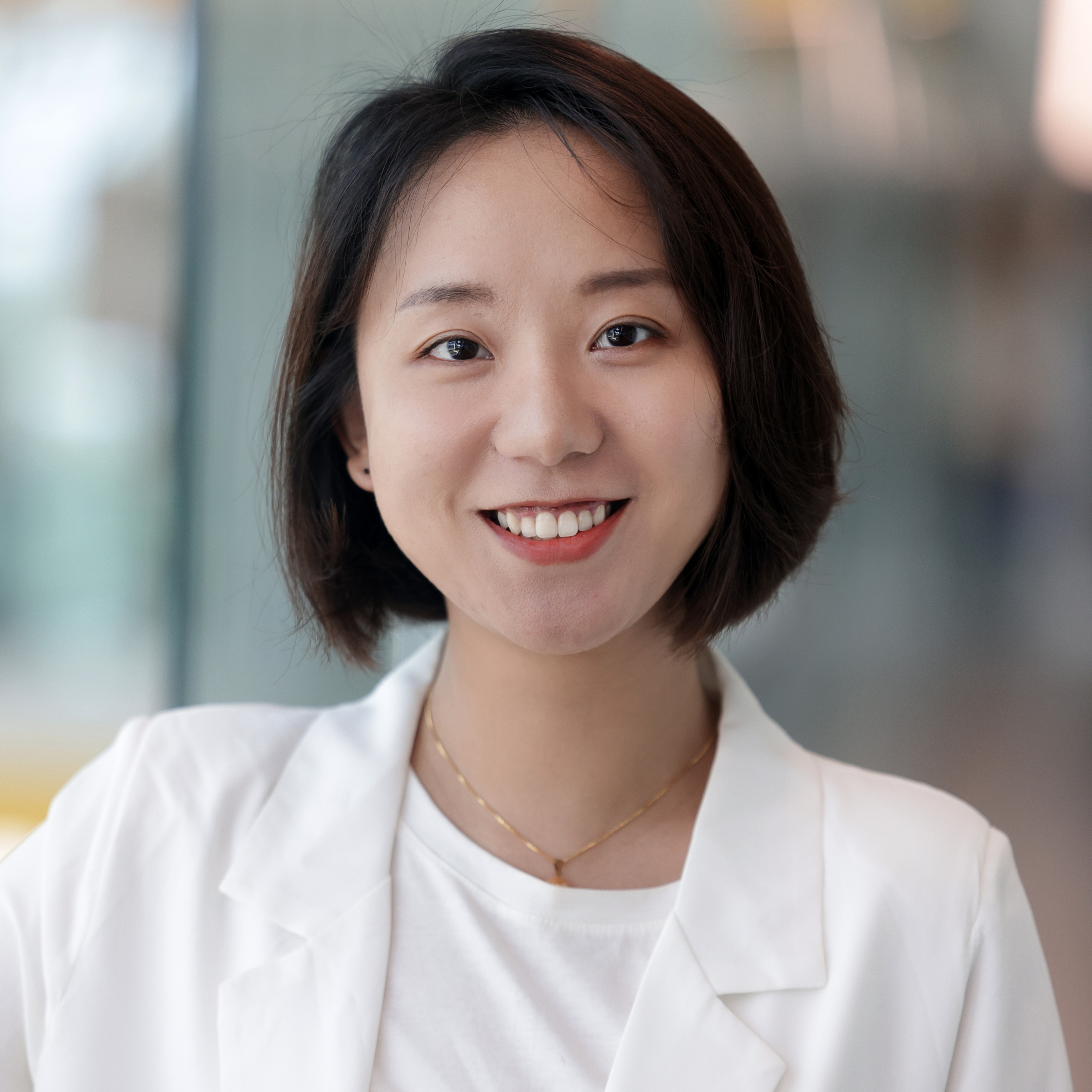 [Blum 83]
[Speaker Notes: As cryptographers, they decide to use Blum’s coin toss protocol.
They first each commits to a random coin and posts the commitments to some public bulletin board.]
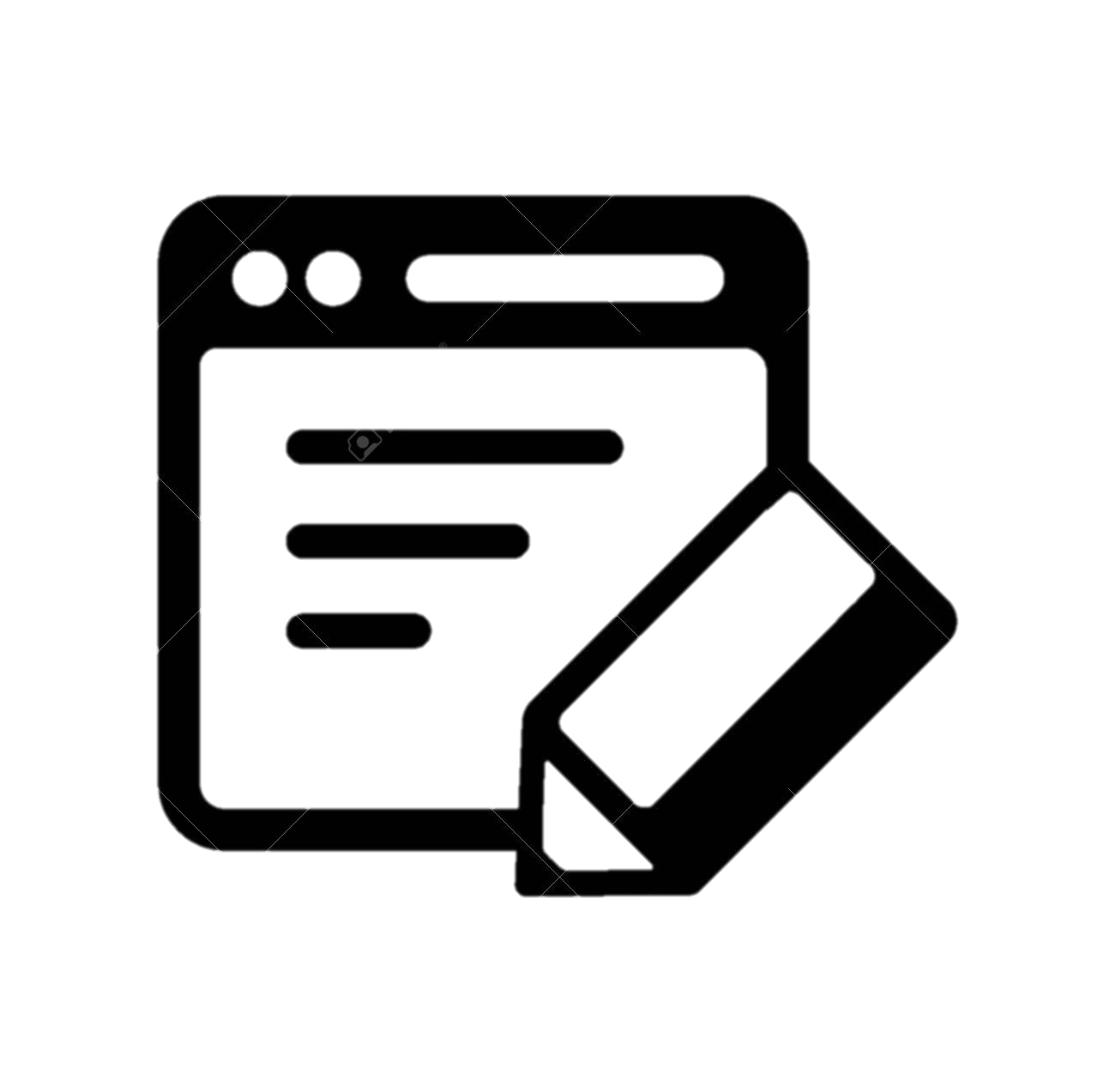 1
0
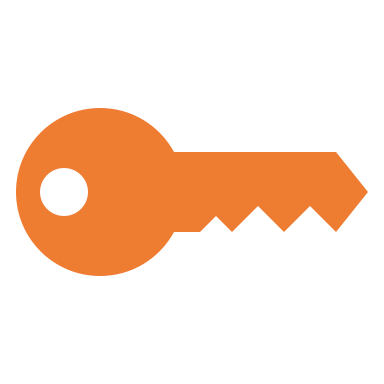 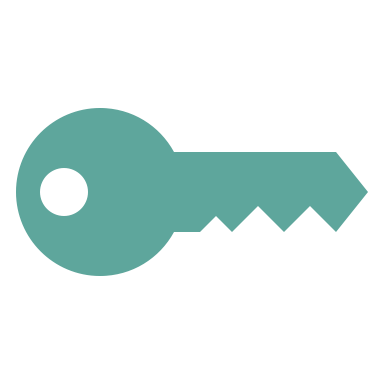 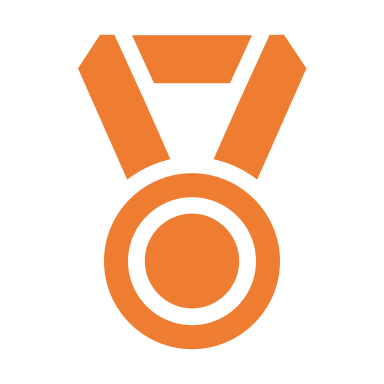 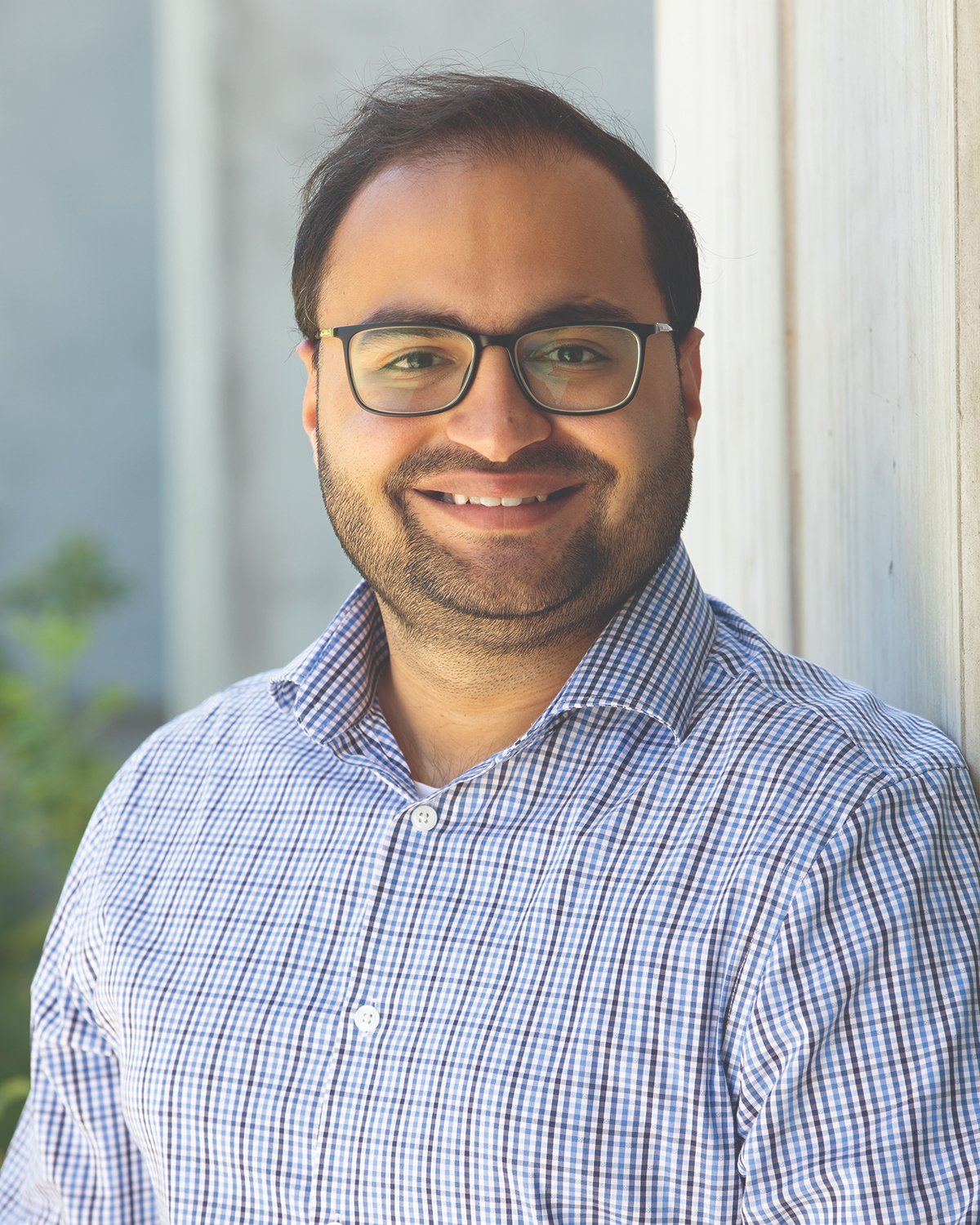 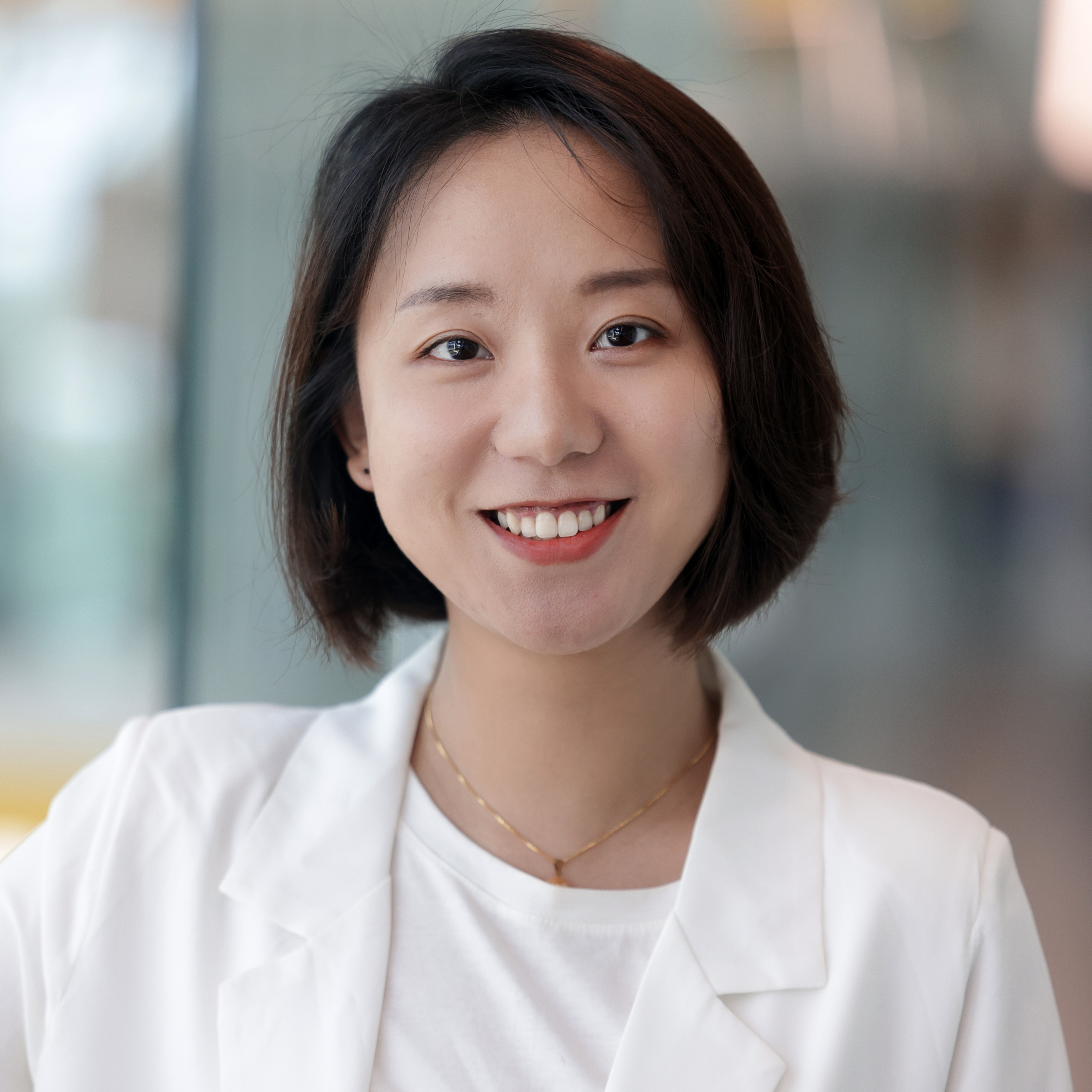 =
Outcome 1
[Blum 83]
[Speaker Notes: After that, they each open our commitment and reveal the random bit inside]
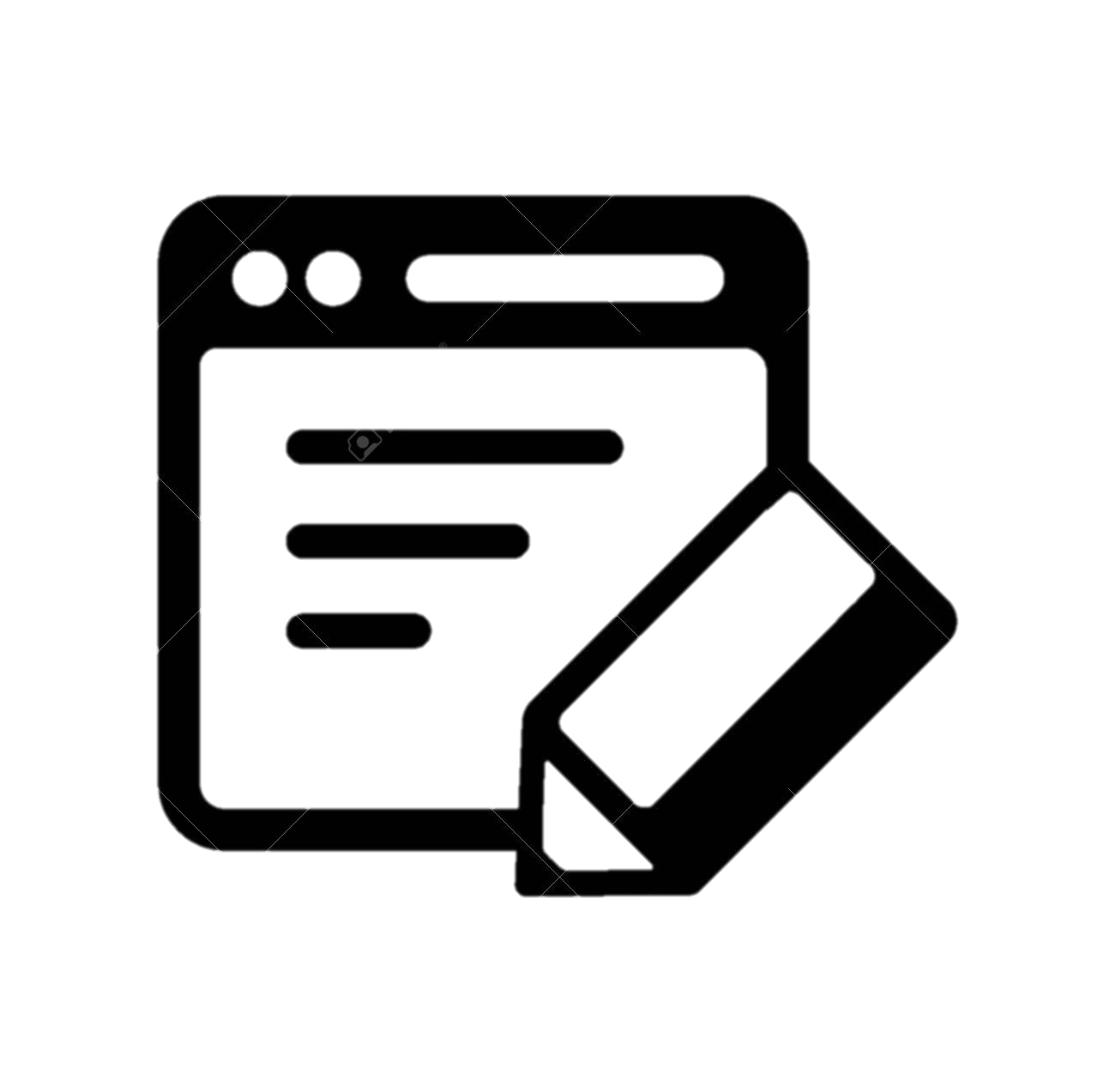 0
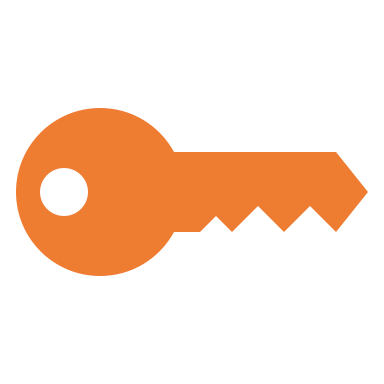 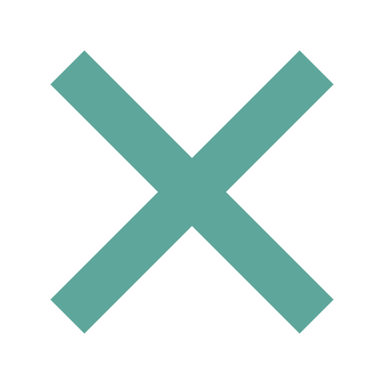 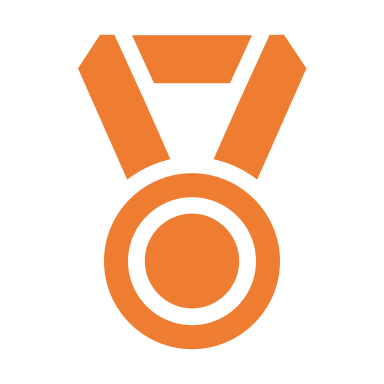 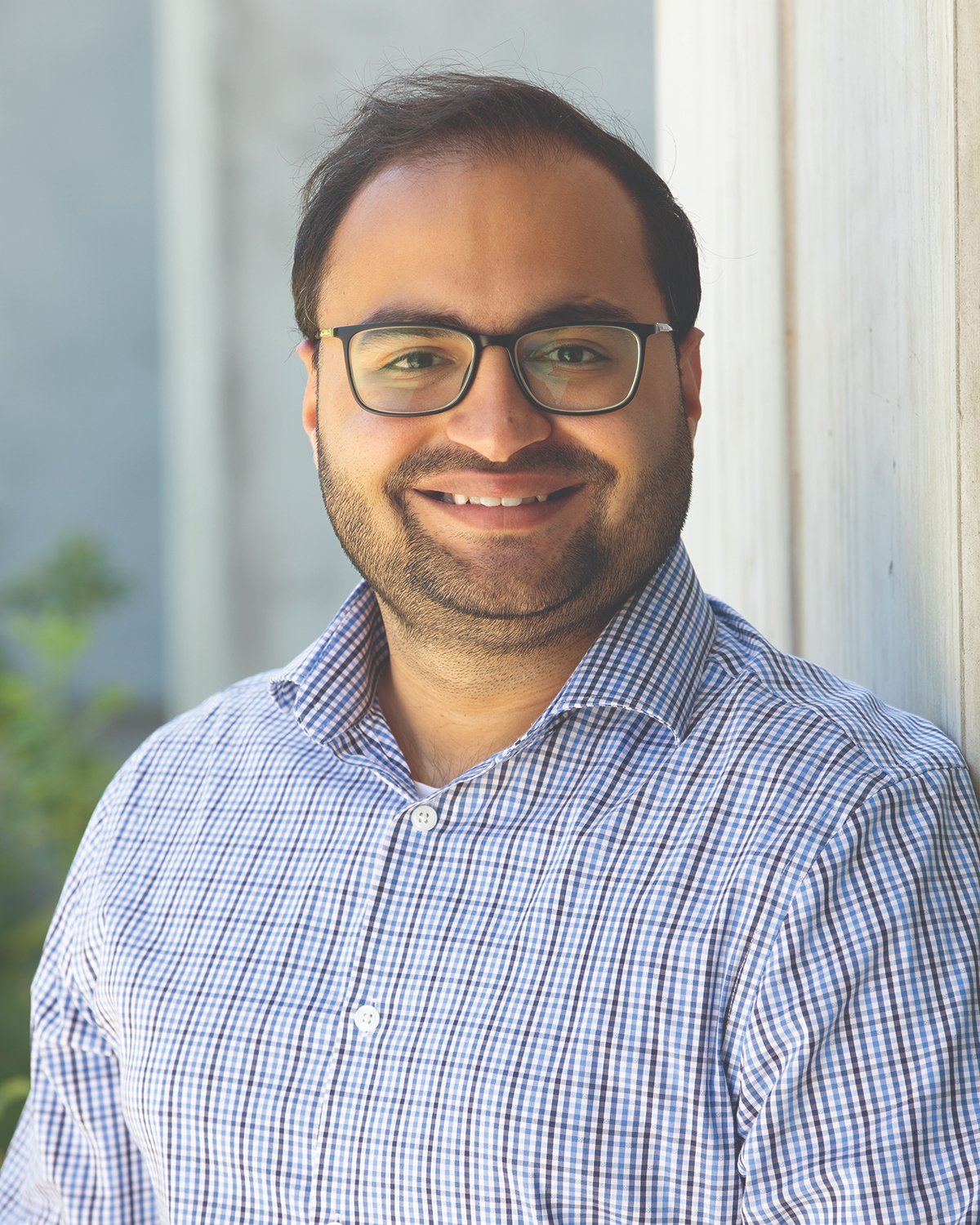 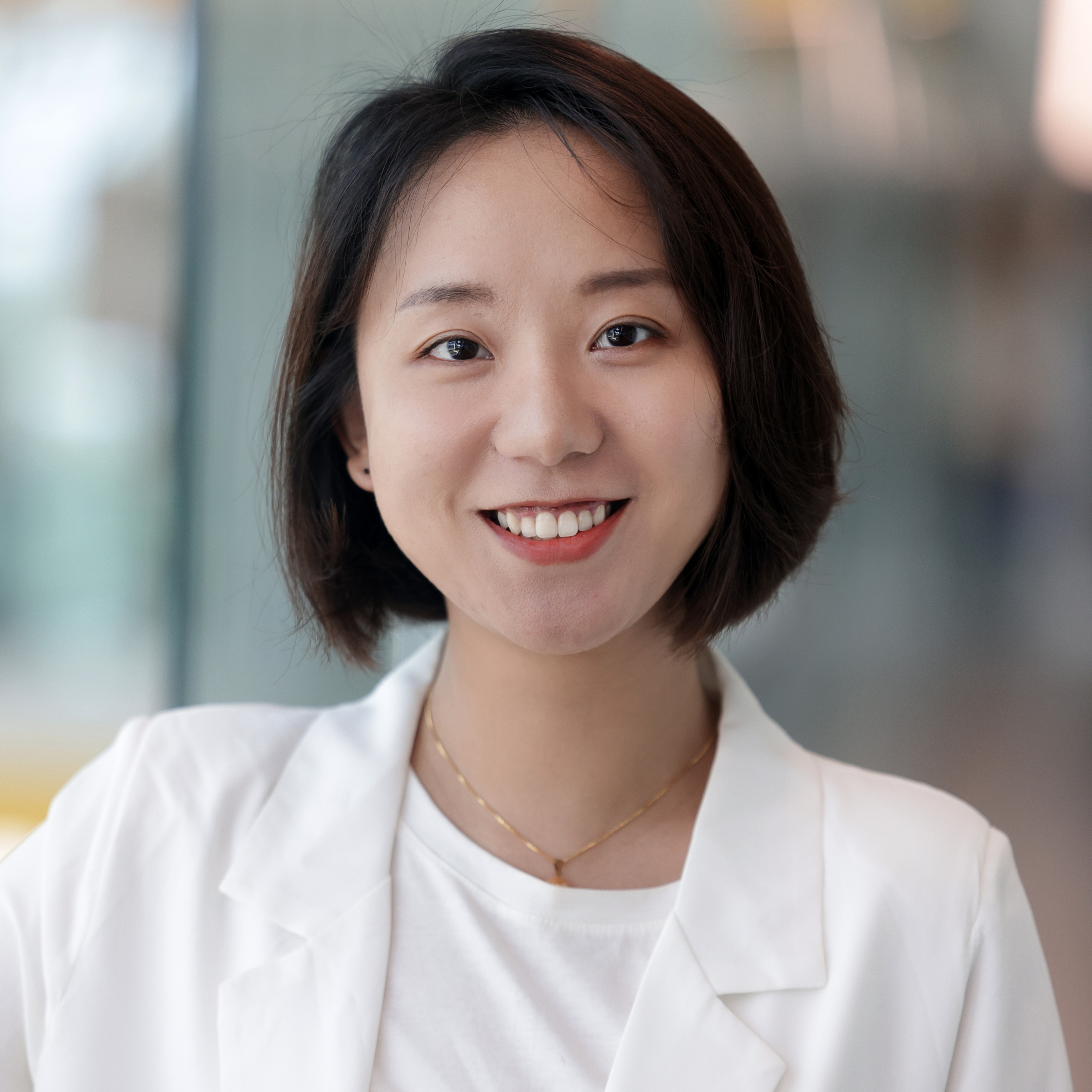 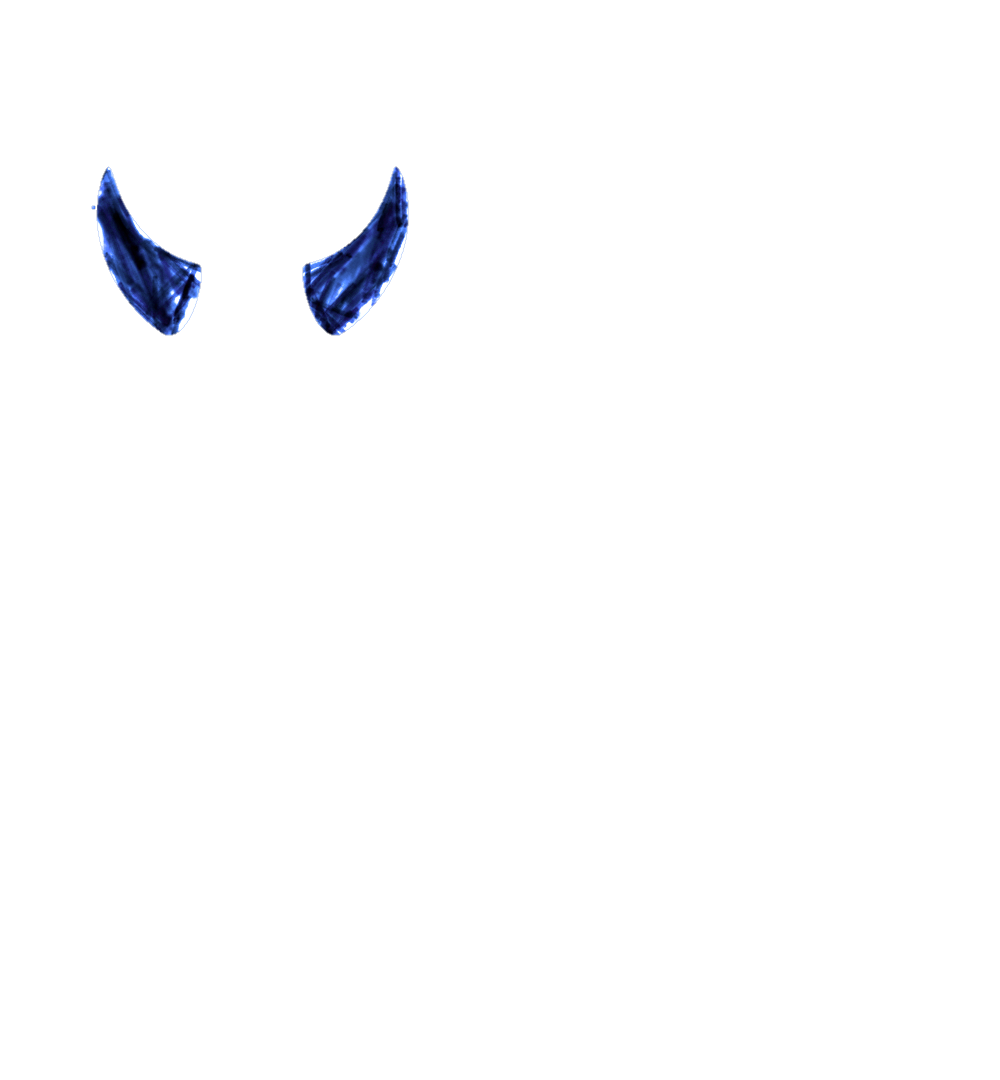 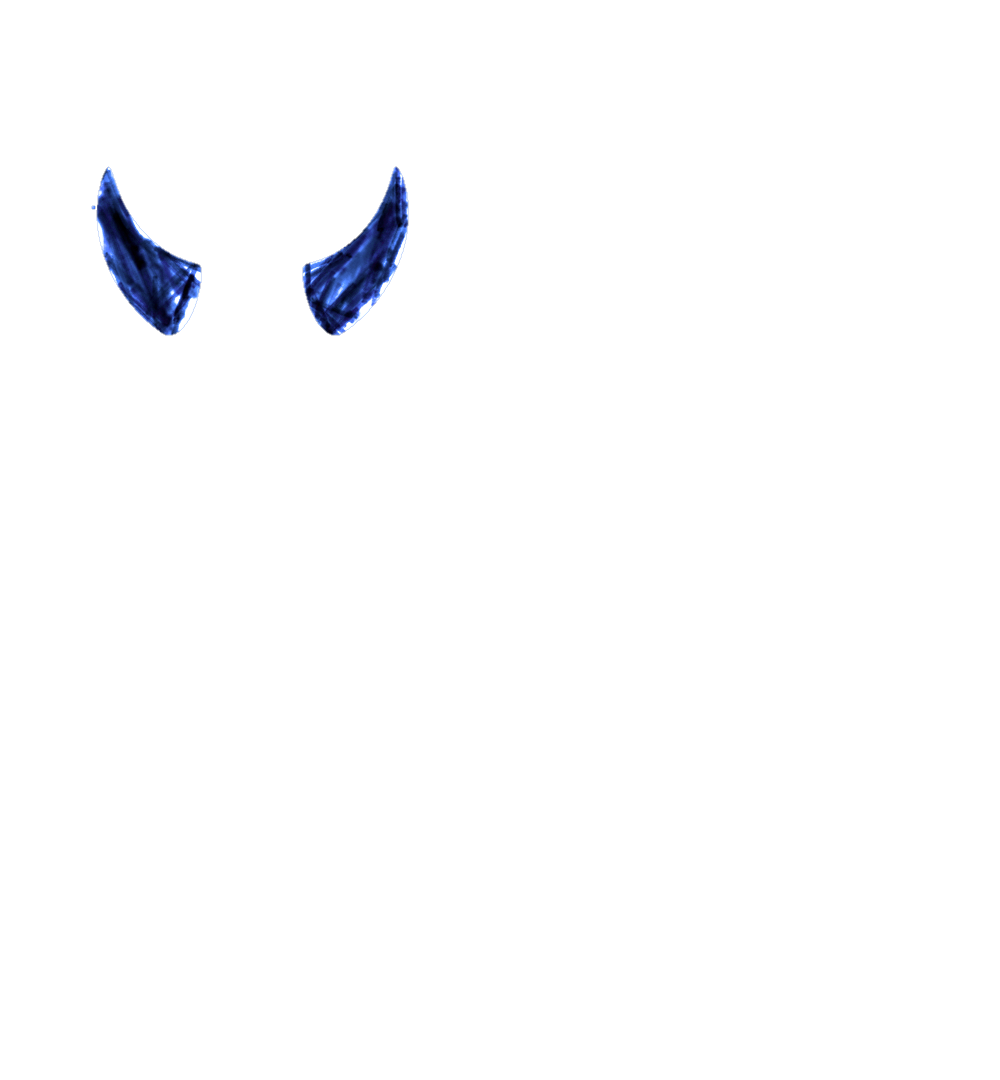 [Blum 83]
[Speaker Notes: Aniket is smart and strategic. He can wait for Pratyay to first open his bits. It’s 0. so Aniket knows if he opens his commitment, He's gonna to lose the game. So what if he refuse to open? Then pratyayjust automatically wins and we will still, have cake for next year.

So even if Aniket doesn't follow the protocol, he cannot gain benefits
This protocol sounds good, it solves our problem.]
Coin toss
Correctness: if all honest, output is uniformly random.


Strong fairness: strategic player cannot bias the output.
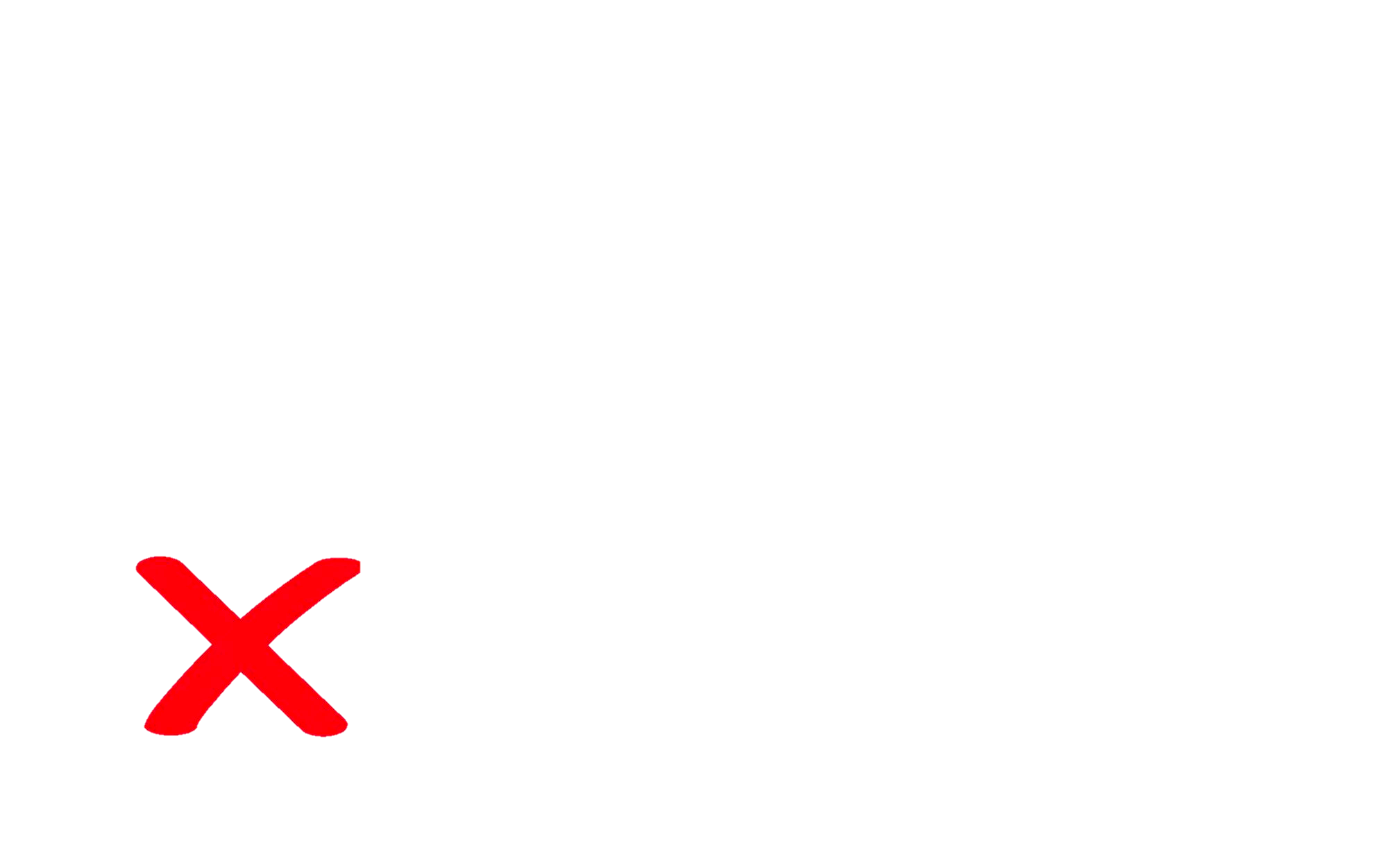 Impossible due to [Cle86]
[Speaker Notes: Formally, in coin toss protocol, our goal is to toss a uniform random coin. We care about two properties.

The notion considered in classical cryptography literature

This was proved to be impossible by Cleve in 1986. When there are two users tossing a coin, and the protocol is polynomially many round, a strategic player can always bias the output.

Even in Blum’s coin toss, I can always bias the output towards 1 by intentionally lose the game. But a rational player will not do this.]
Coin toss
Correctness: if all honest, output is uniformly random.


Game-theoretic fairness: a strategic player cannot benefit themselves.
Kai-Min Chung,Yue Guo,Wei-Kai Lin,Rafael Pass,and Elaine Shi. 
Game-theoretic notions of fairness in multi-party coin toss. In TCC, 2018.
[Speaker Notes: Blum’s coin toss actually achieves a weaker notion of fairness, a game-theoretic flavor of fairness. 

In Blum's coin toss we just saw, even if Pratyay doesn't follow the protocol, he cannot increase the probability of him winning the game

This notion was first formally proposed in Chung, Guo, Lin, Pass and Shi's TCC 2018 work

So we've seen a game-theoretic fair protocol for two-party coin toss.
What about multi-party coin toss?]
How about multi-party multi-sided coin toss?
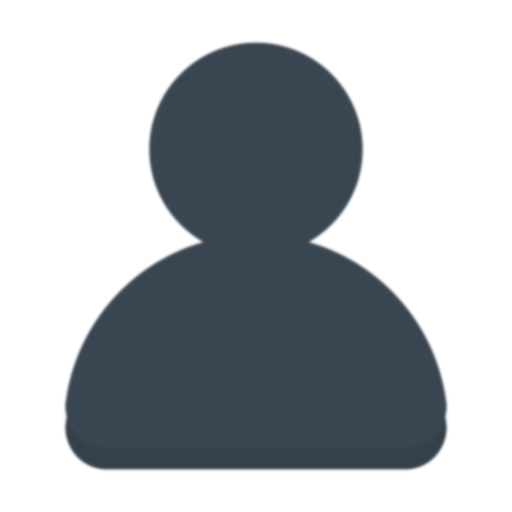 Prefer 0
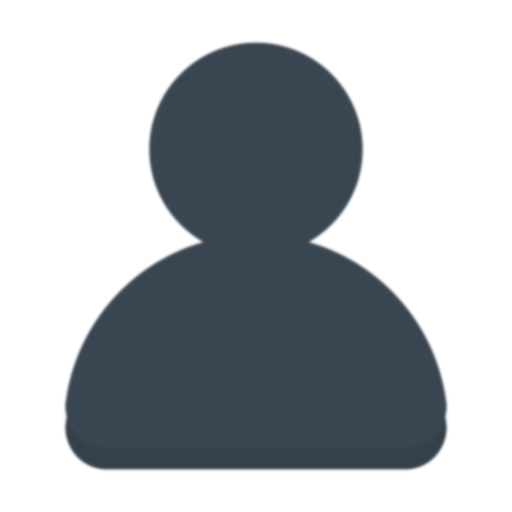 Prefer 1
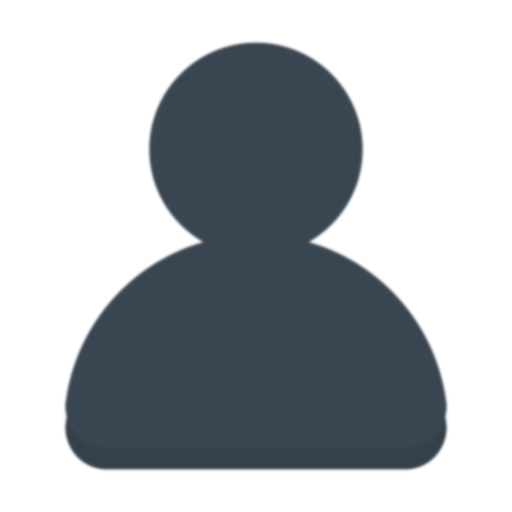 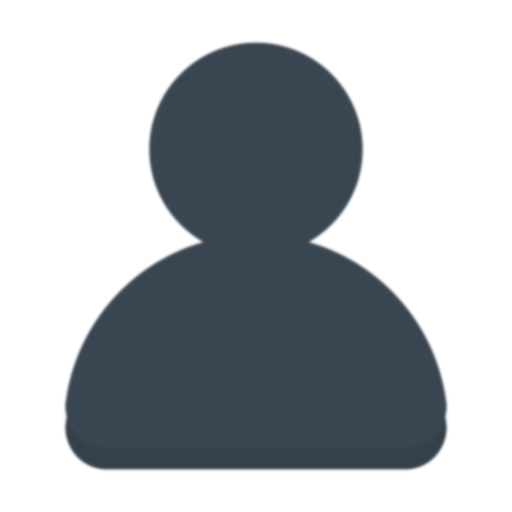 Prefer 2
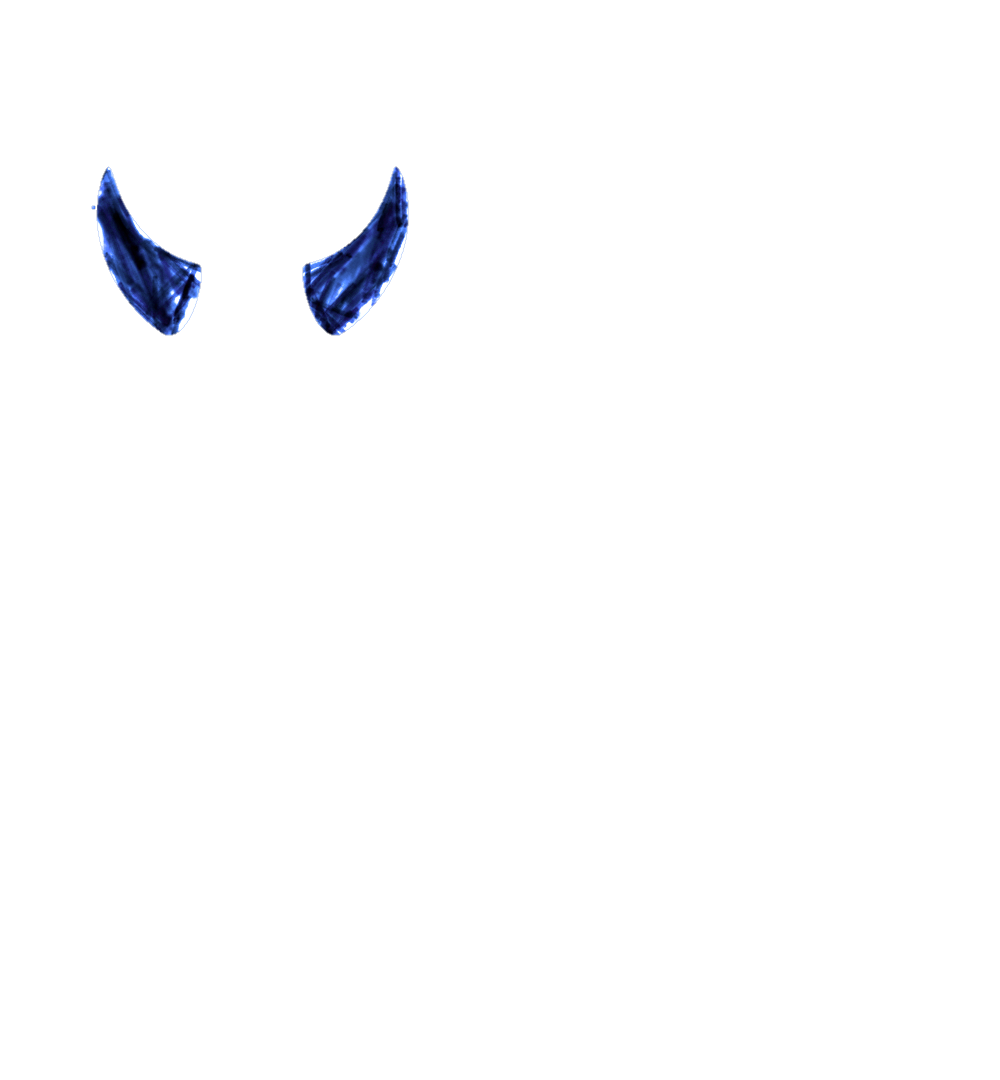 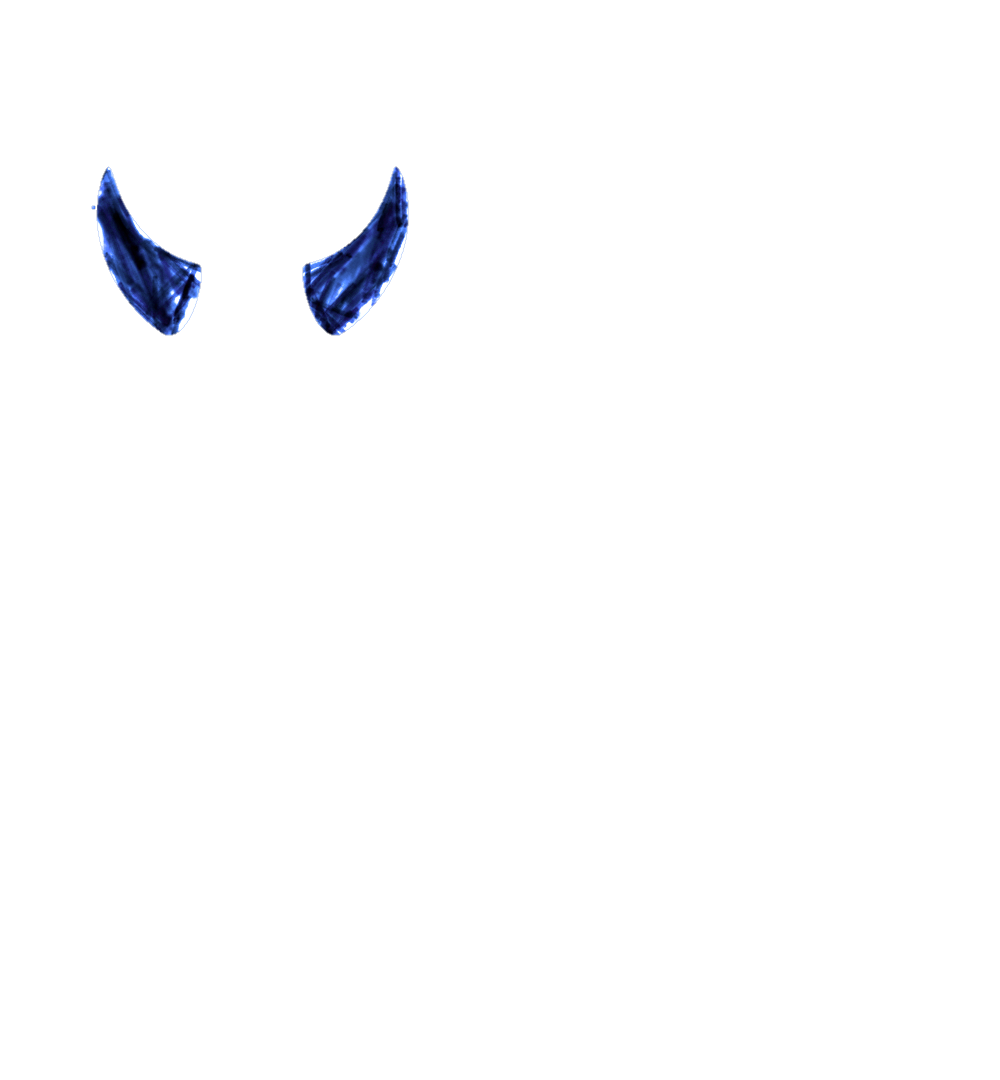 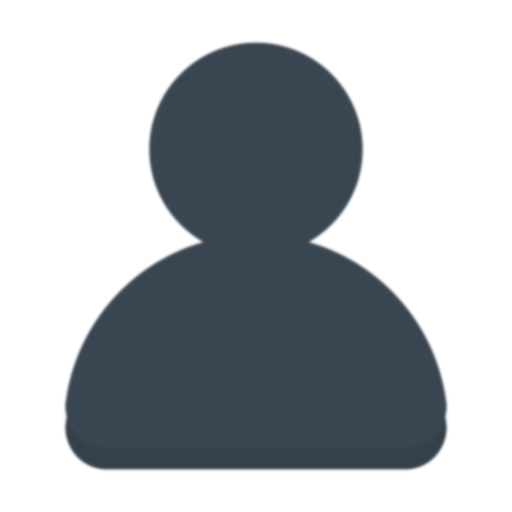 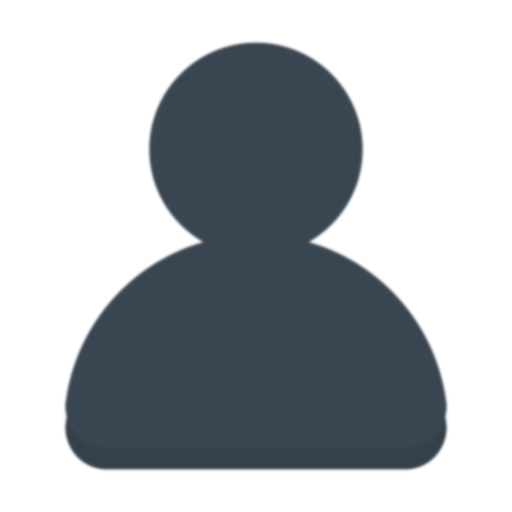 Prefer 3
[Speaker Notes: In multi-party coin toss, many players get together to decide a uniformly random coin.
Let's say we want to do a 4-sided coin toss.
Here every player has a publicly known preference. 
we call those who prefer pitts as pitts-supporters, and those who prefer ann arobor as ann-supporters


A player gets utility 1 if the outcome matches their preference, and 0 otherwise.
Some of them may form a coalition, and their goal is to increase their joint utility., which is the sum of every coalition member’s utility.
For example,]
Correctness: if all honest, output is uniformly random.


Game-theoretic fairness: a strategic coalition cannot increase its expected joint utility
Honest protocol is a Nash equilibrium!
[Speaker Notes: Again in 
the game-theoretic fairness is now defined w.r.t. a coalition

honest protocol is a nash equilirium, everyone is incentivized to follow the protocol honestly.]
Why game-theoretic fairness?
Randomness widely used in decentralized applications.
Lotteries
Leader election
Games

Strong fairness possible only if honest majority.
[Speaker Notes: why not stick to strong fairness?

In all these applications, we need randomness generated in a decentralized manner, among mutual distrustful players

Unfortunately, it is known that 

In many decentralized applications, we may not have honest majority. It is possible that an adversary create many pseudonyms and control a majority number of the pseudonyms running the randomness generation task.]
Why game-theoretic fairness?
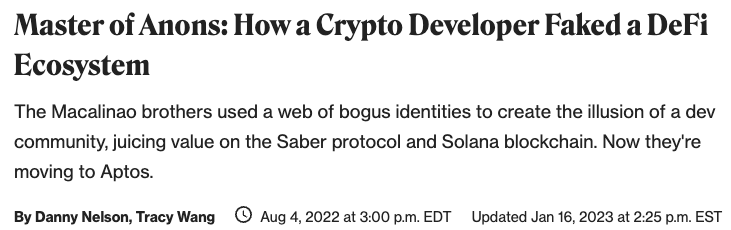 [Speaker Notes: Such kinds of attack is happening in real-world. There are people creating many pseudonyms to juice value from the solana blockchain.]
Why game-theoretic fairness?
Randomness widely used in decentralized applications.
Lotteries
Leader election in BFT consensus
Games

Strong fairness possible only if honest majority.


Want fairness against majority-sized coalition!
[Speaker Notes: In many decentralized application, it is not reasonable to assume honest majority so we do need some reasonable fairness against majority-sized coalition

So, this is the reason why we care about game-theoretic fairness.]
Feasibility: game-theoretic fairness
Under what size of coalition is it possible to achieve game-theoretic fairness?
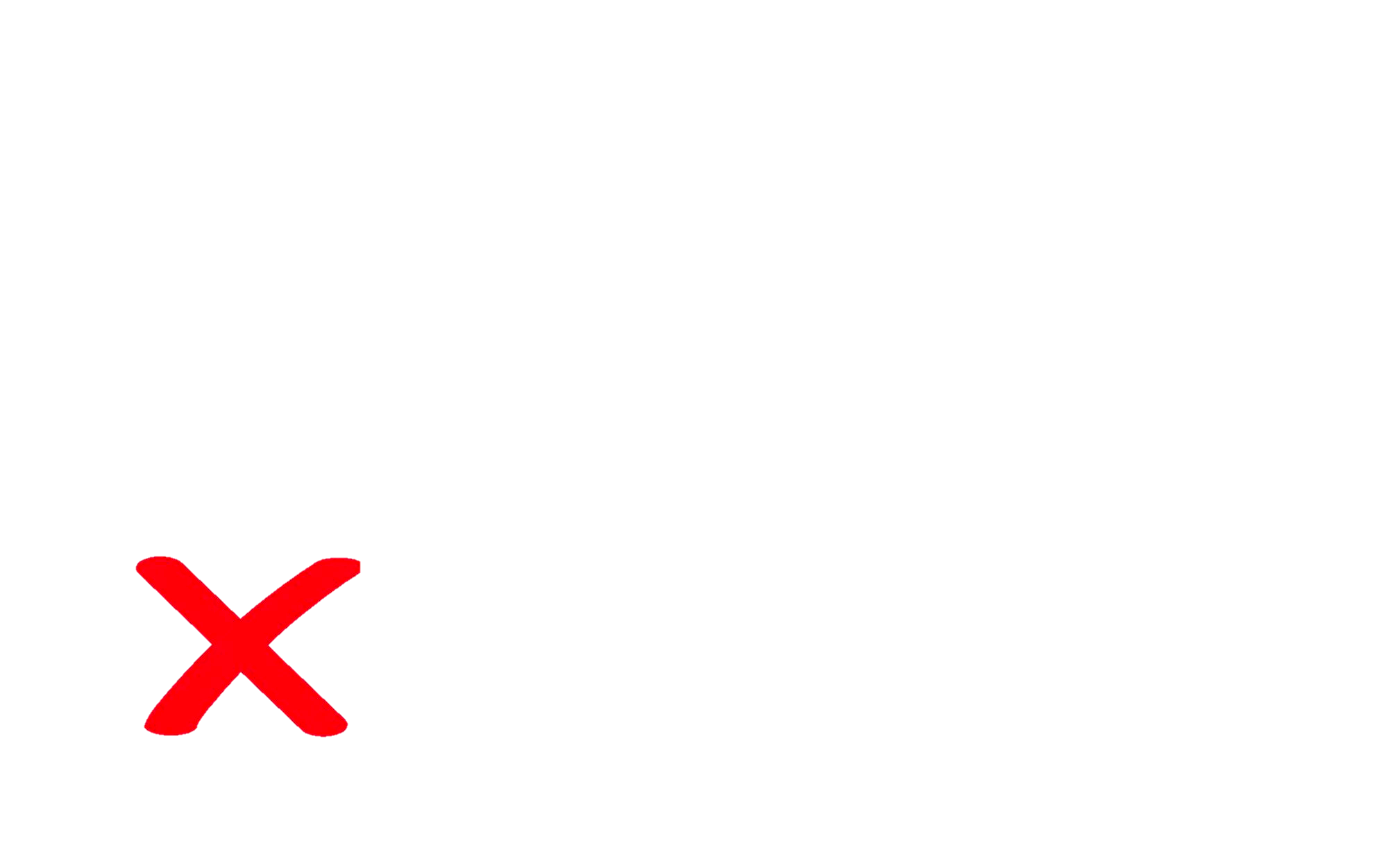 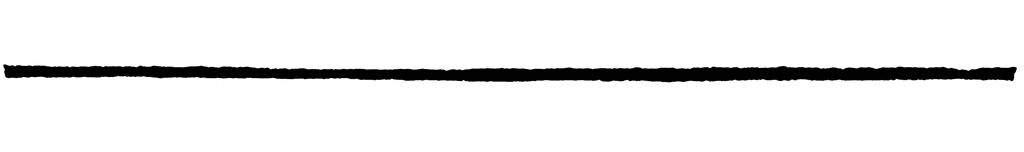 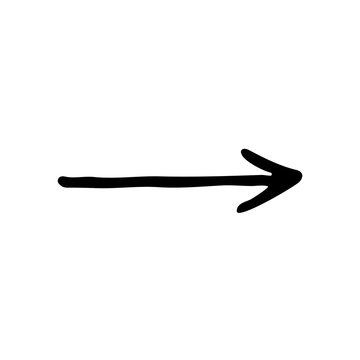 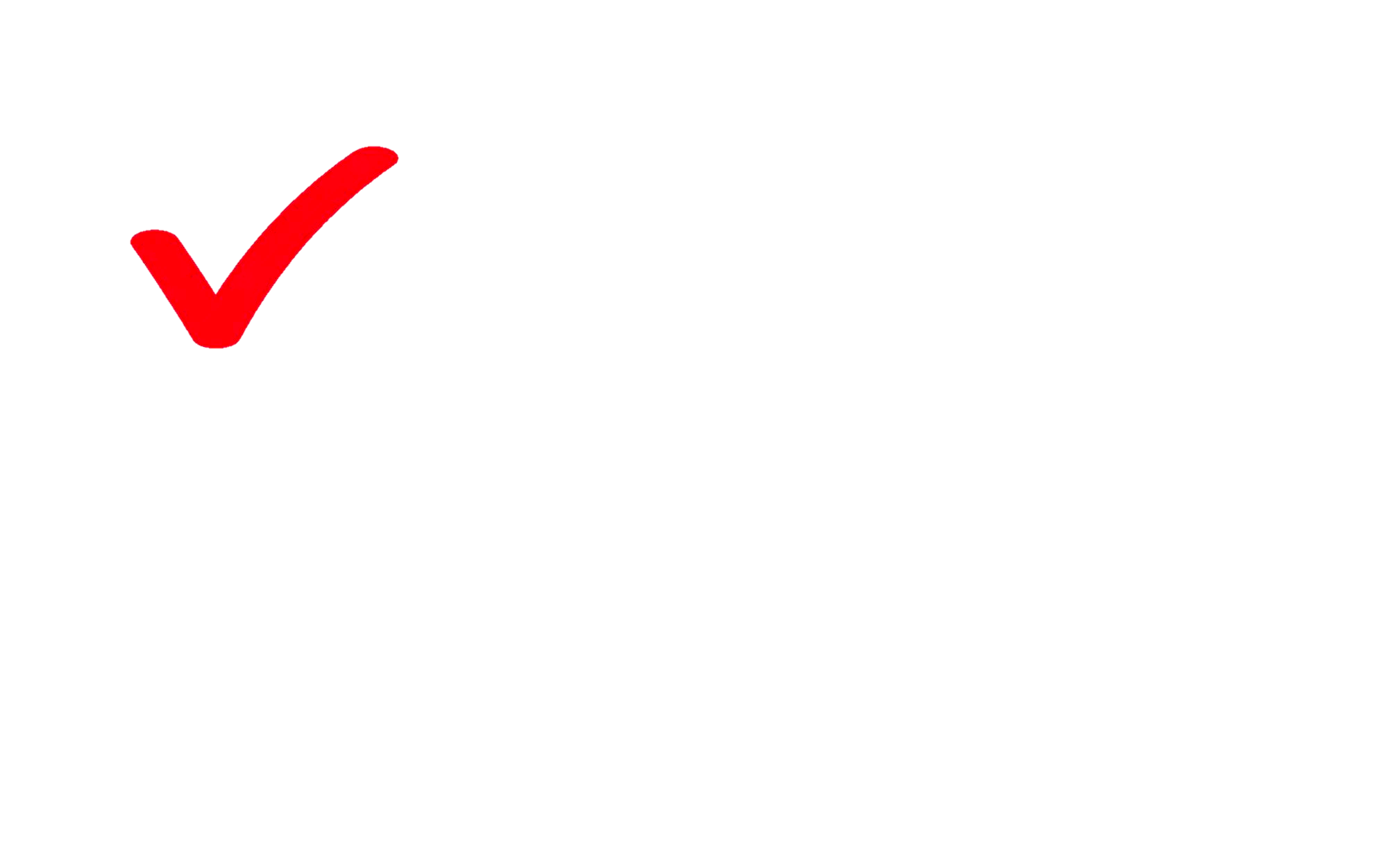 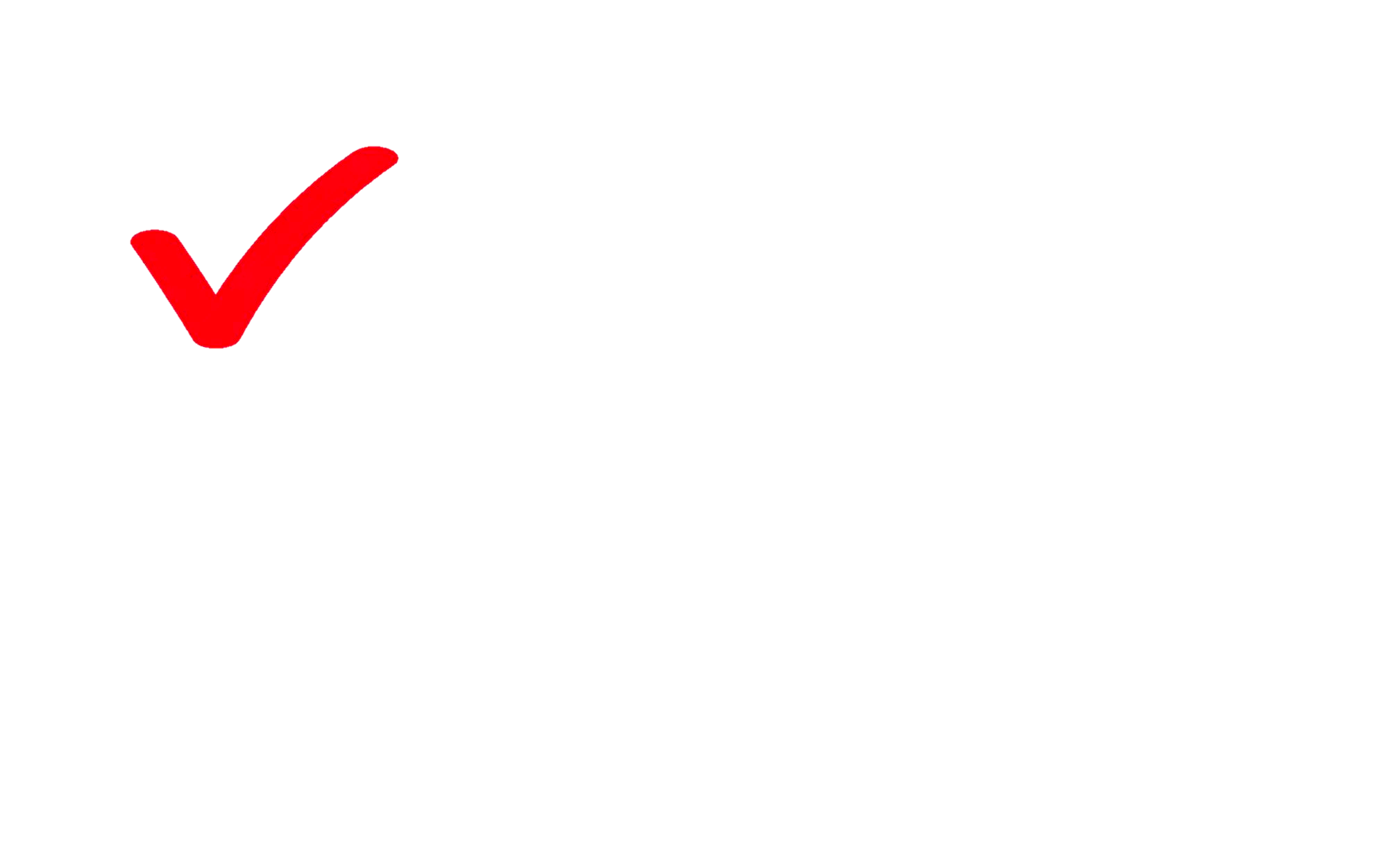 Binary coin toss [CGL+18 , WAS22]
[Speaker Notes: People have studied game theoretic fairness for some specific tasks.
Chung et al and my previous work with asharov and shi gave a complete characterization on the size of the coaltiion we can tolerate for gt fair binary coin toss.
There they showed that we can indeed tolerate majority-sized coalition]
Feasibility: game-theoretic fairness
Under what size of coalition is it possible to achieve game-theoretic fairness?
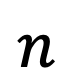 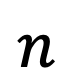 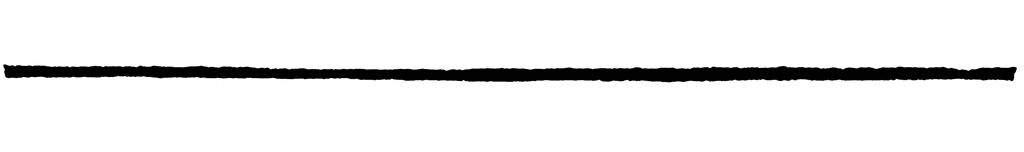 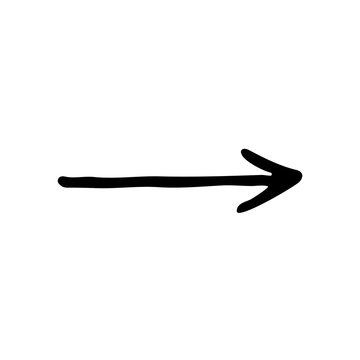 Leader election [CCWS21]
[Speaker Notes: But the whole middle space is unknown to us.
So we ask this question, under what size of coalition is it possible to achieve fairness?
Exactly where should we draw the line between feasibility and infeasibility?]
Feasibility: game-theoretic fairness
Under what size of coalition is it possible to achieve game-theoretic fairness?
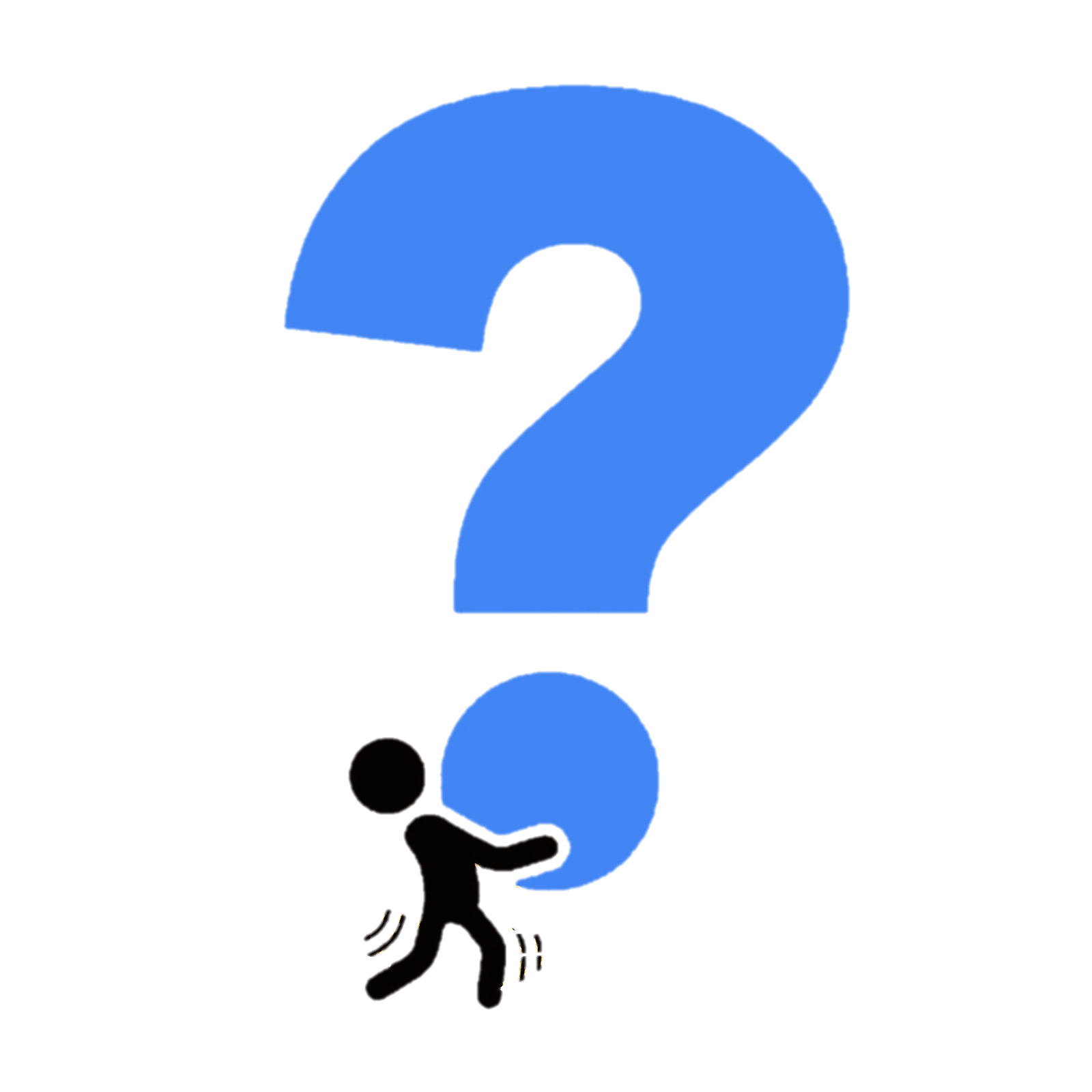 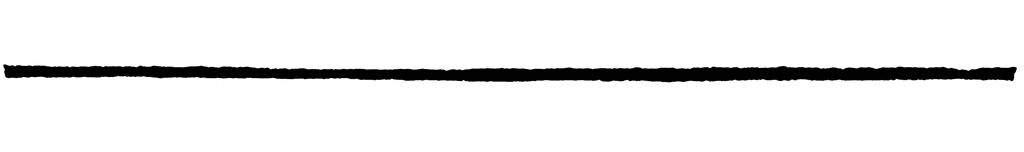 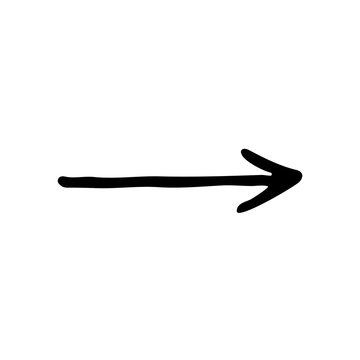 [Speaker Notes: The whole landscape of GT fairness for multi-sided coin toss is unknown to us. Exactly where should we draw the line between feasibility and impossibility?]
Our results
[Speaker Notes: We also extend this protocol to a broader setting of distributed sampling where players want together sample randomness from some non-uniform distributions. Here our protocol achieves game theoretic fairness also against majority sized coalitions.]
In this talk
Direct composition does not work
Our protocol
[Speaker Notes: The rest of the talk will focus on the upper bounds]
In this talk
Direct composition does not work
Our protocol
[Speaker Notes: In the rest of this talk, 
we will focus on binary coin toss.

... and briefly how to generalize the idea

Due to the time limit, I will not be able to talk about the full protocol description, but I do want to show you the landscape]
Naïve idea: Direct composition for 4-sided coin
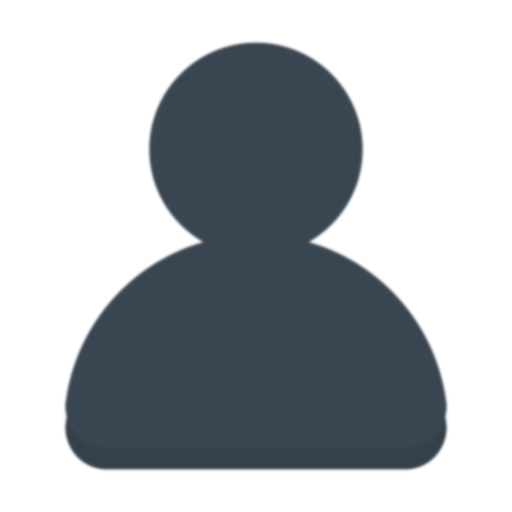 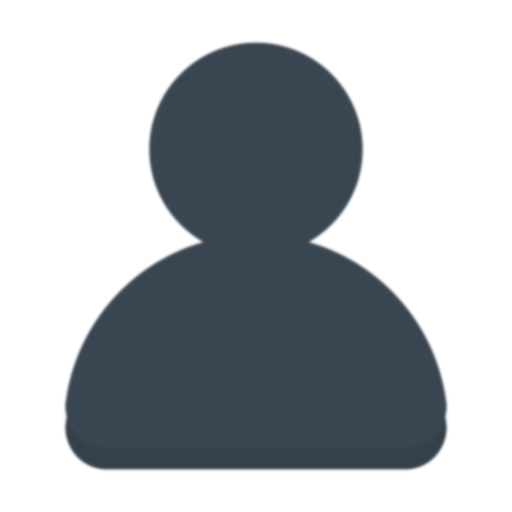 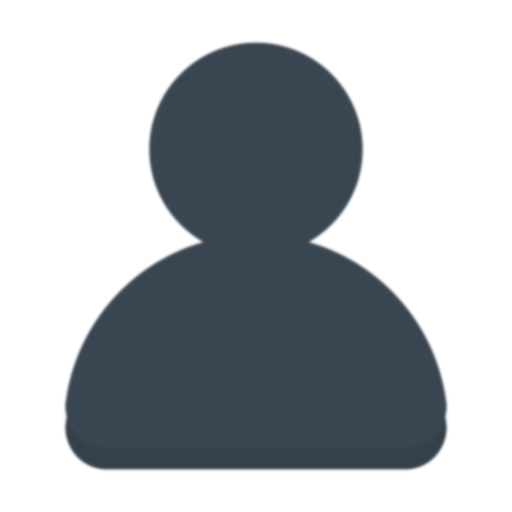 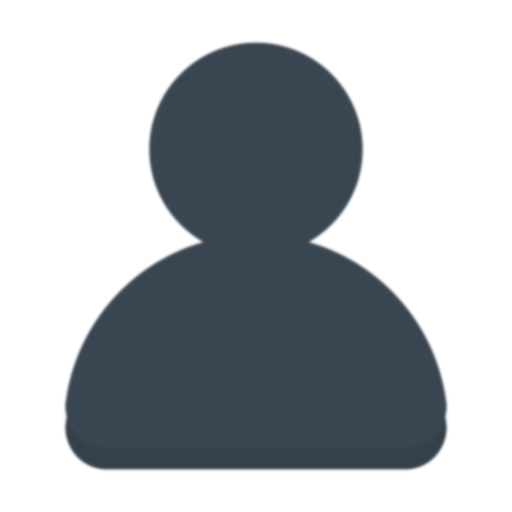 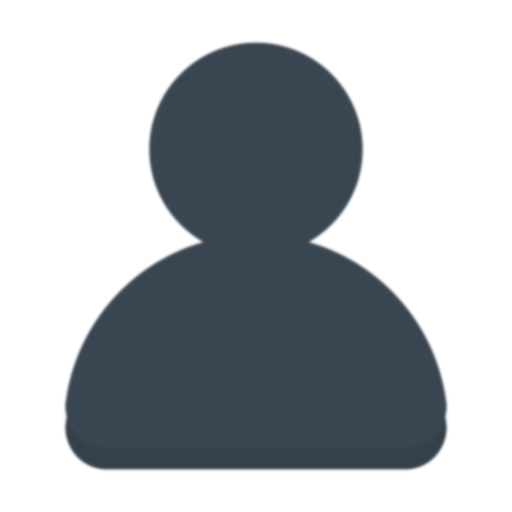 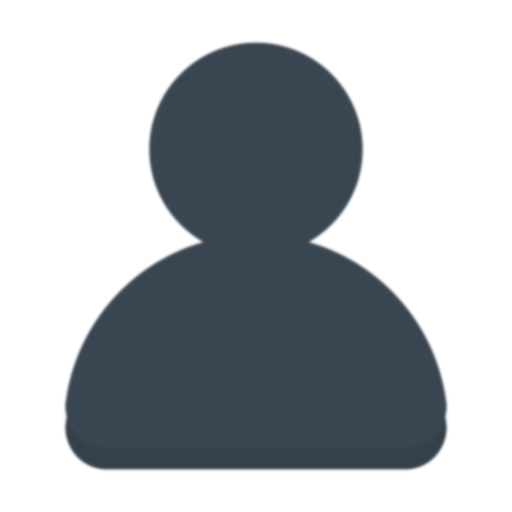 0-supp
2-supp
1-supp
3-supp
01
11
00
10
Composing with two binary coins
[Speaker Notes: Imagine that we want to toss a 4-sided coin.
A naïve idea is to toss two binary coins, and if the two coins are 00, then we get outcome 0, if the two coins are 10, we get outcome 2. simple mapping]
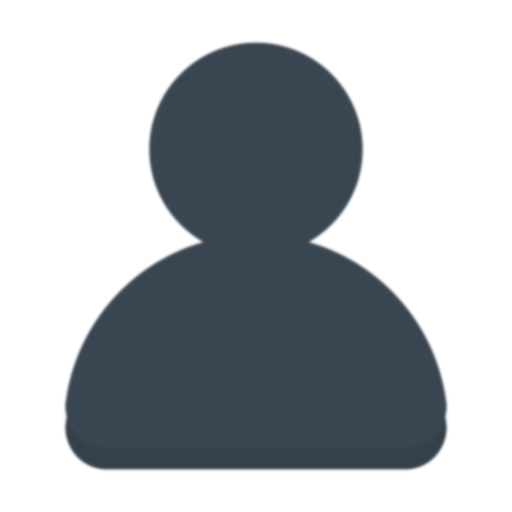 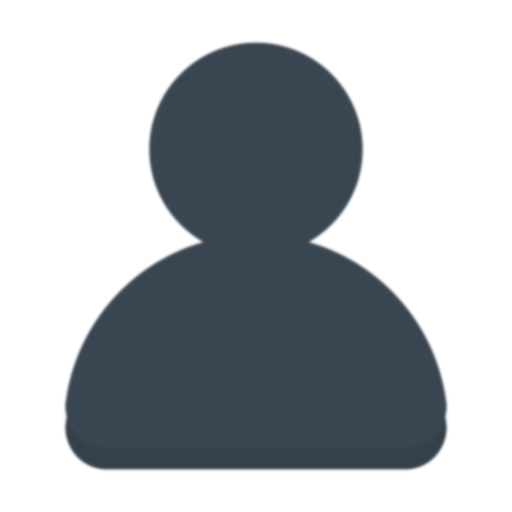 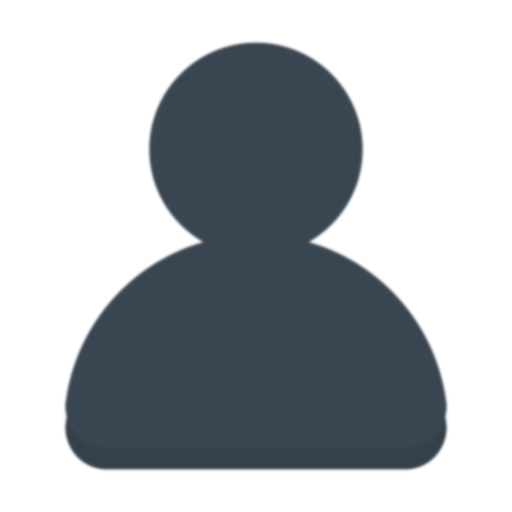 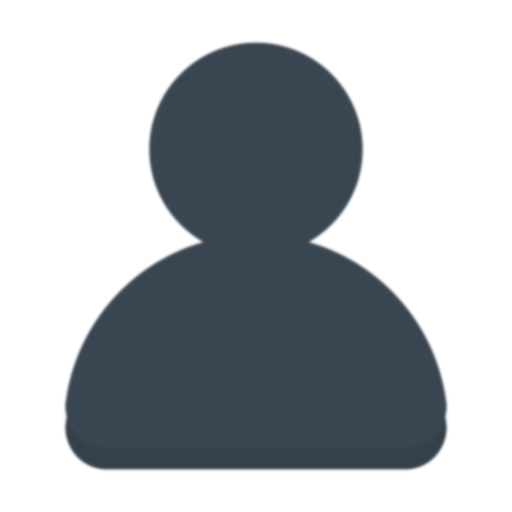 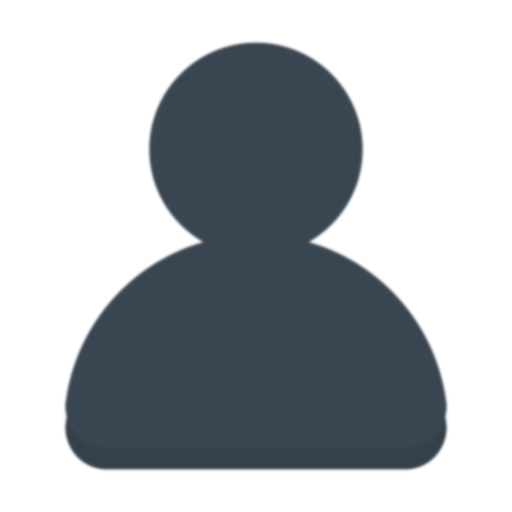 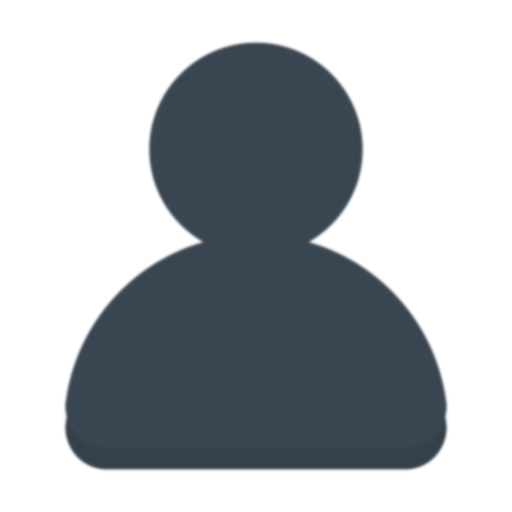 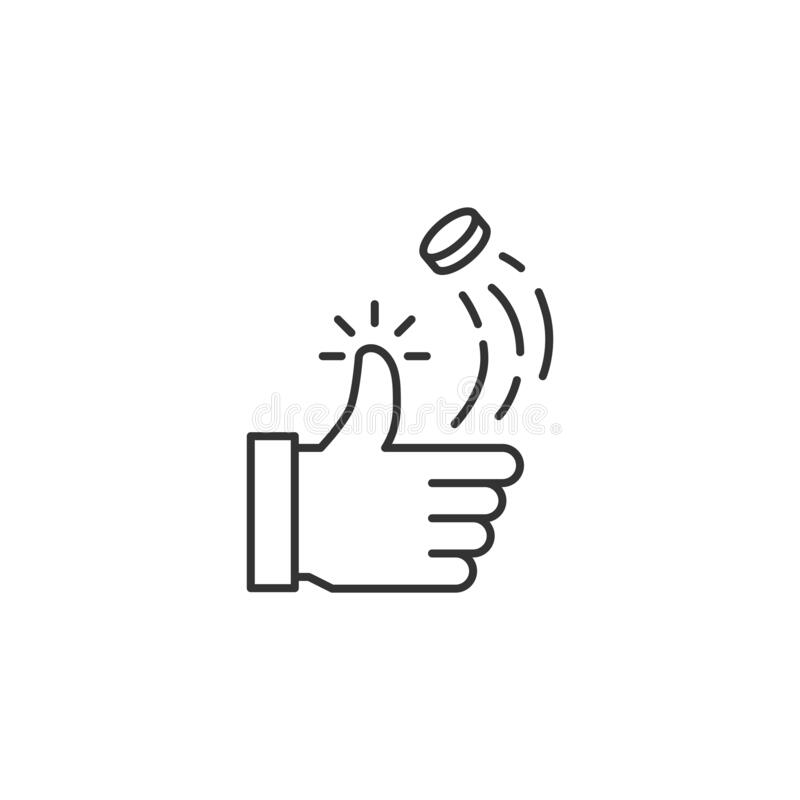 00-supp
10-supp
01-supp
11-supp
First GT-fair binary coin
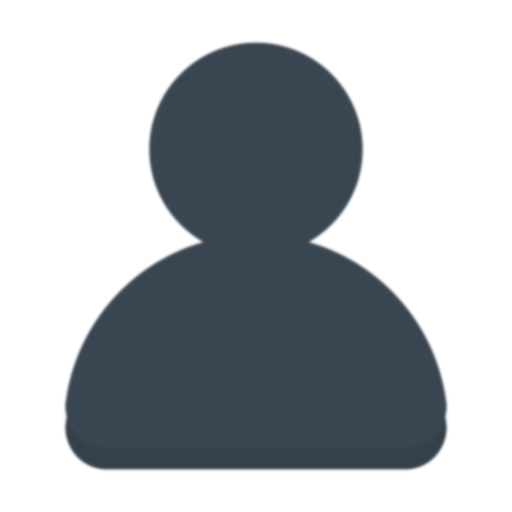 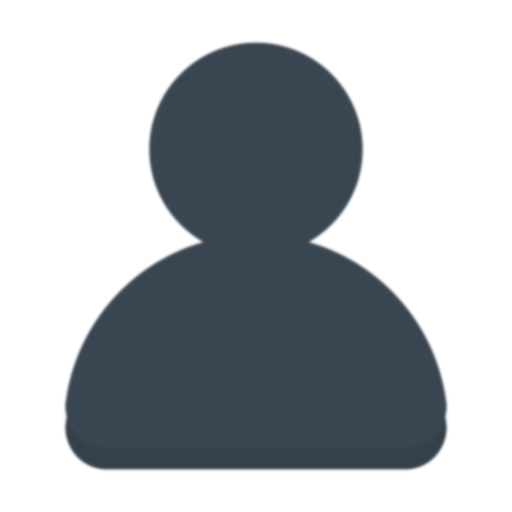 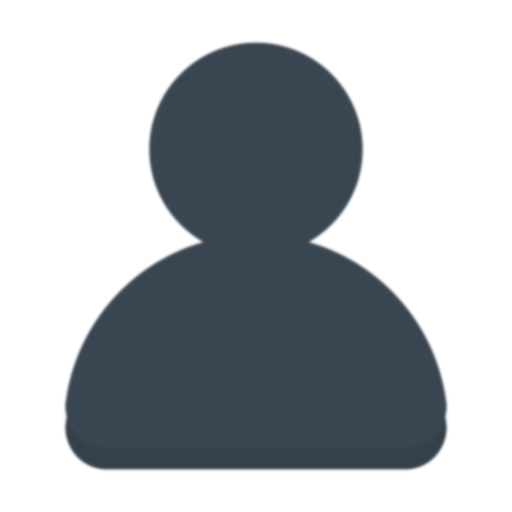 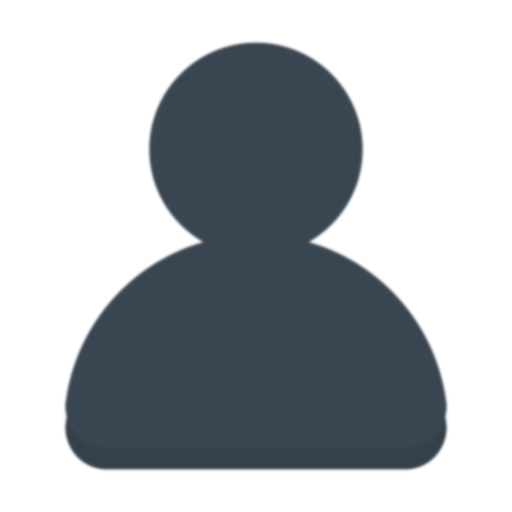 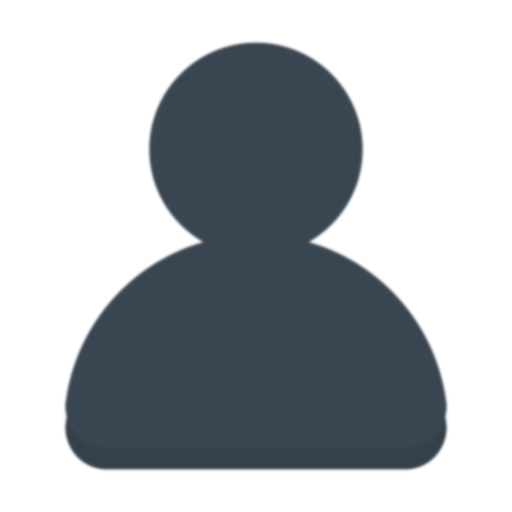 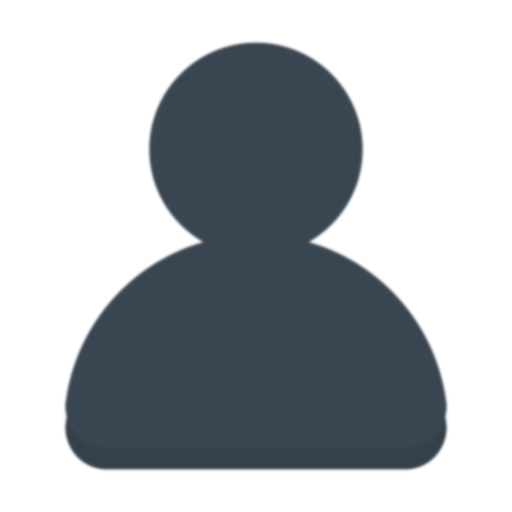 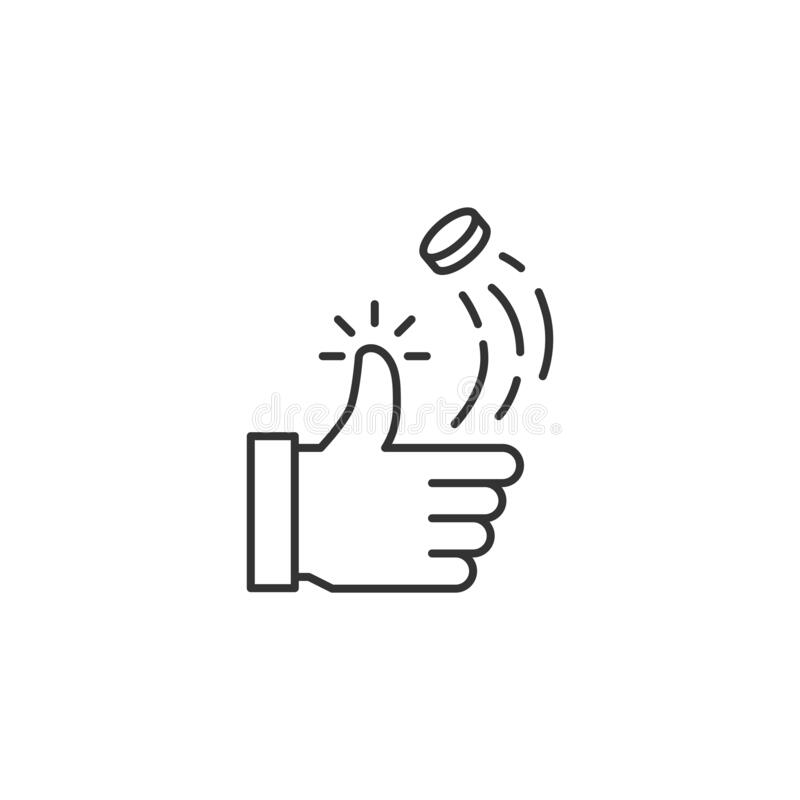 00-supp
10-supp
01-supp
11-supp
Second GT-fair binary coin
[Speaker Notes: Now let’s write the player’s preference using this two-bits version.
Clearly, each player has a publicly known preference of the first coin and a preference of the second coin.
Now let’s decide the first coin. We let the players who prefer 0 of the first coin play against the players who prefer 1 for the first coin.
Similarly, to decide the second binary coin, we let the players who prefer 0 for the second coin play against those who prefer 1 for the second coin.
And we use these two coins to compose a 4-sided coin.
Does this protocol work?]
Direct composition does not work!
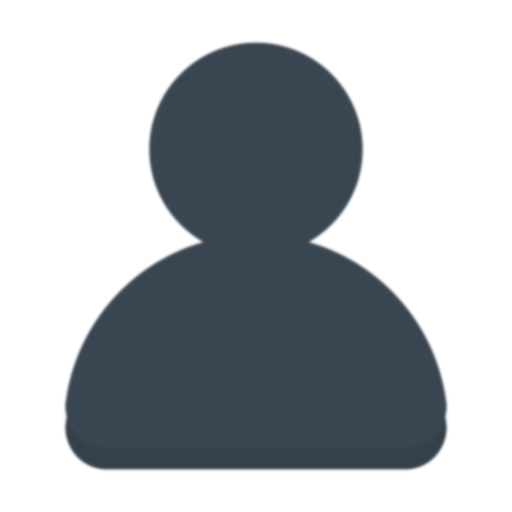 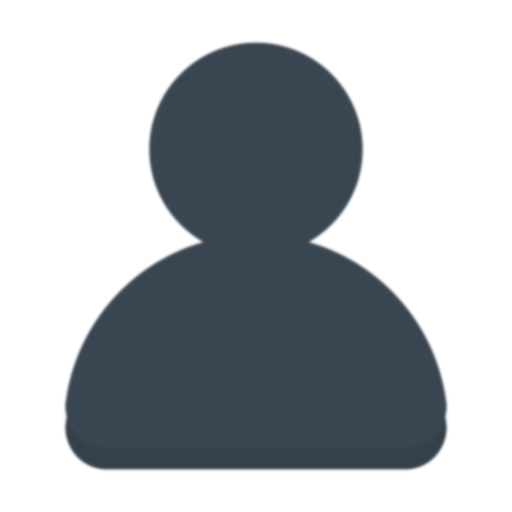 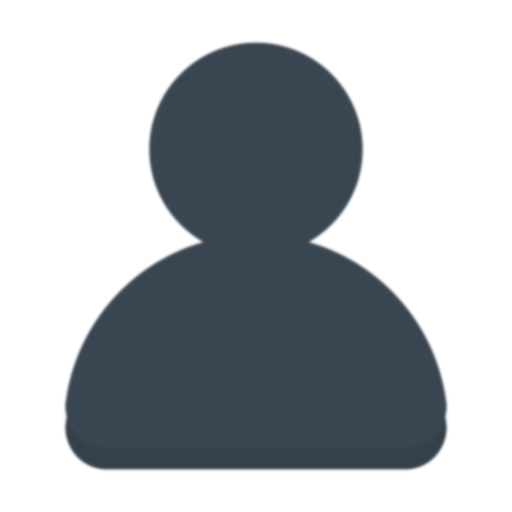 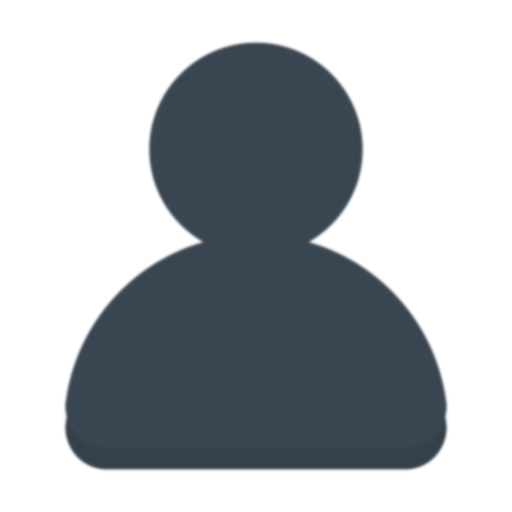 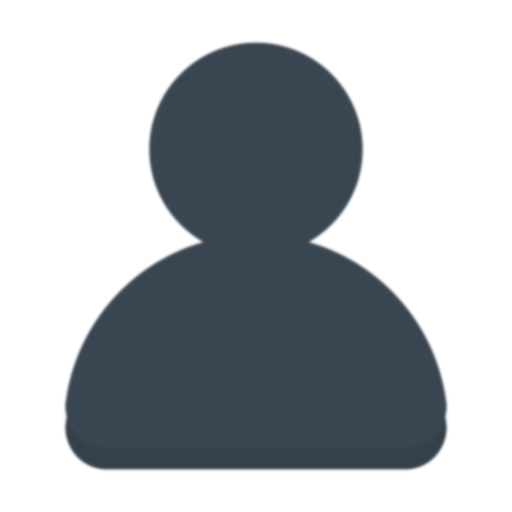 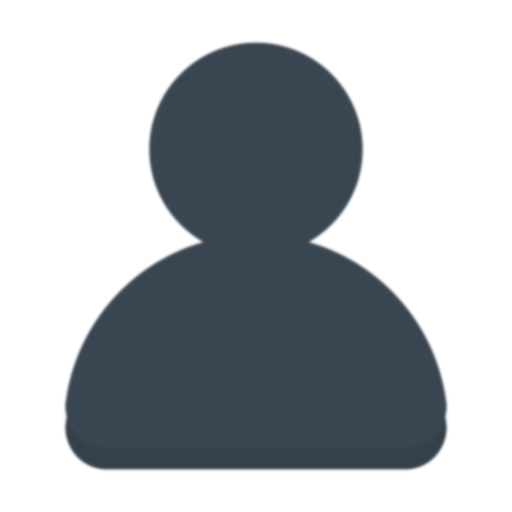 1st coin
00-supp
10-supp
01-supp
11-supp
Behave honestly in the first coin toss
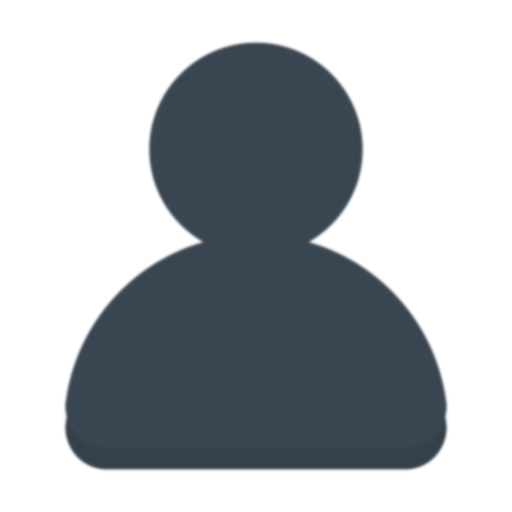 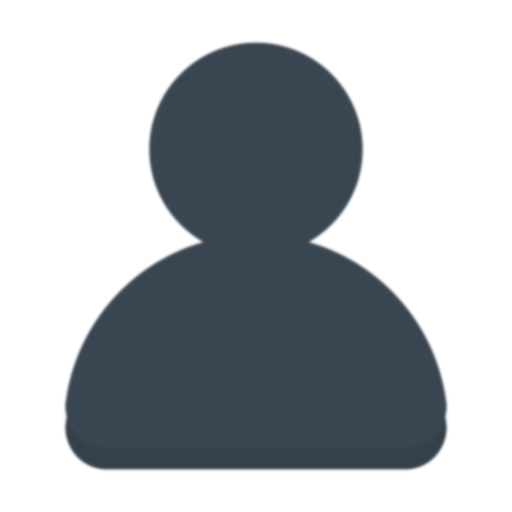 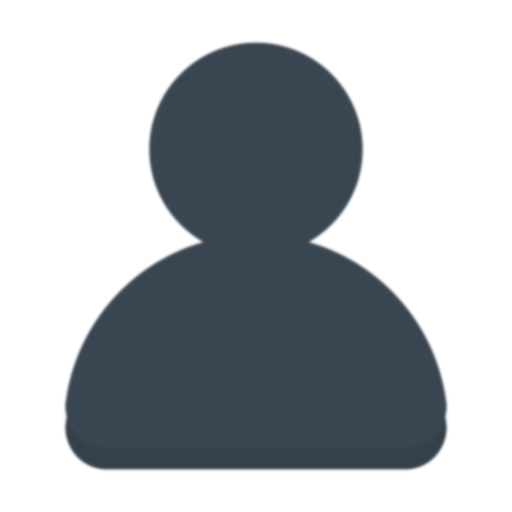 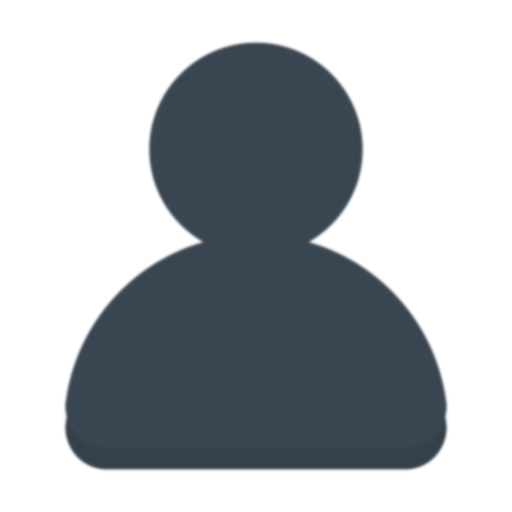 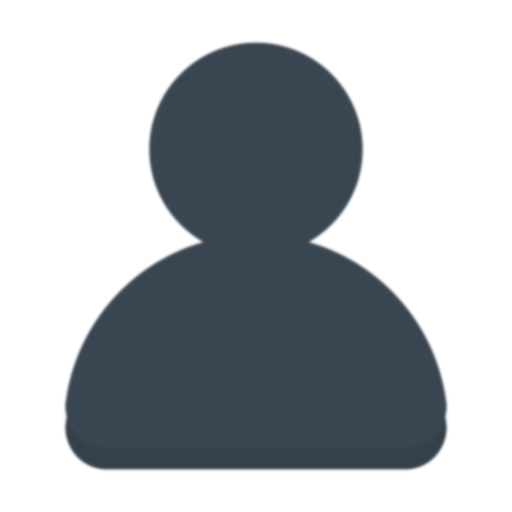 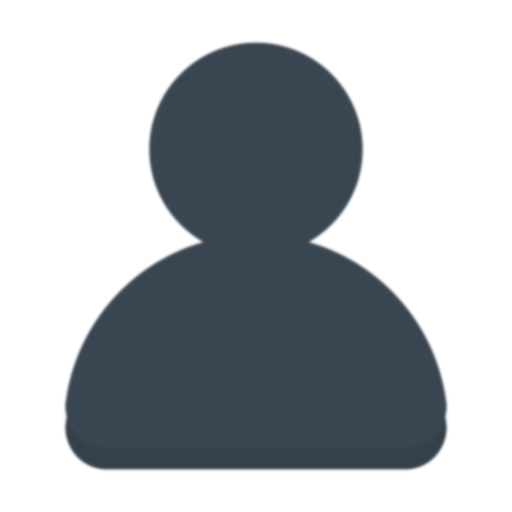 2nd coin
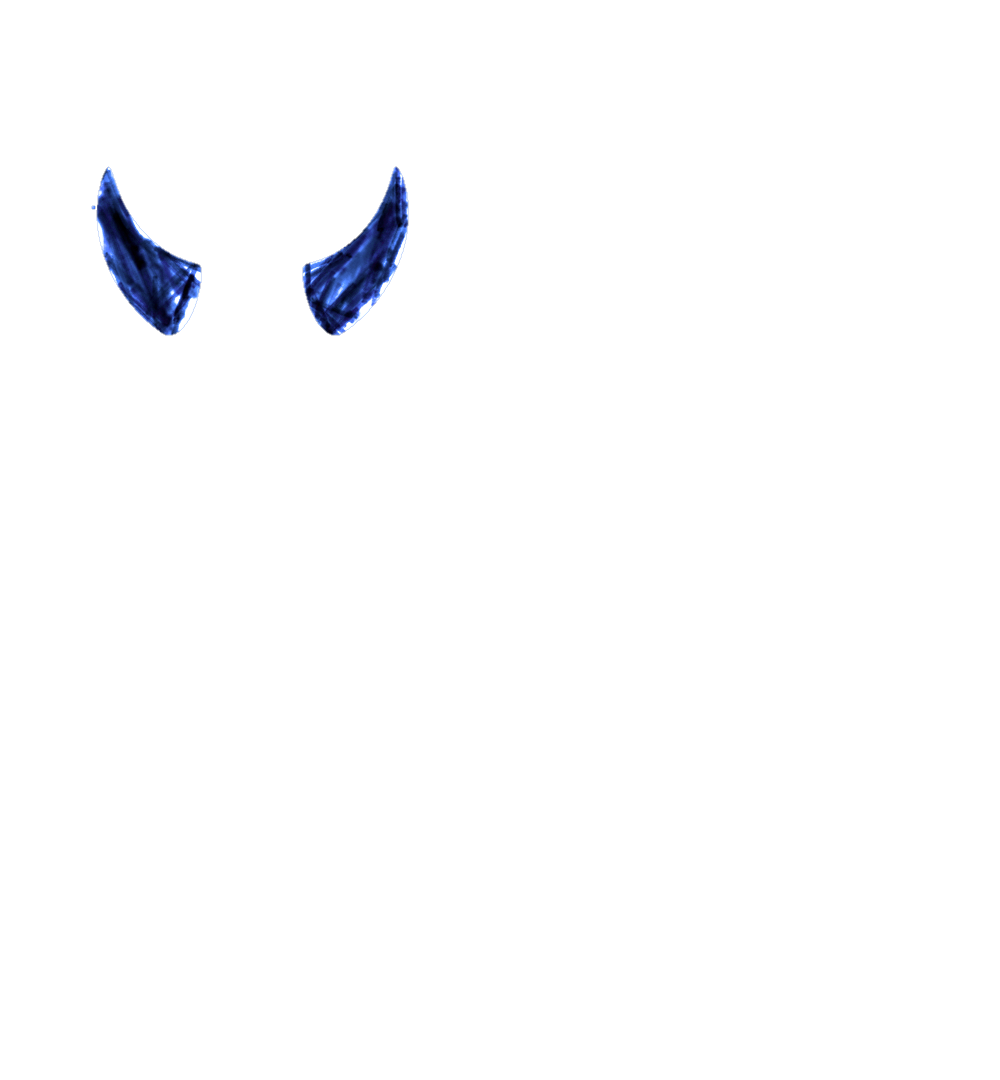 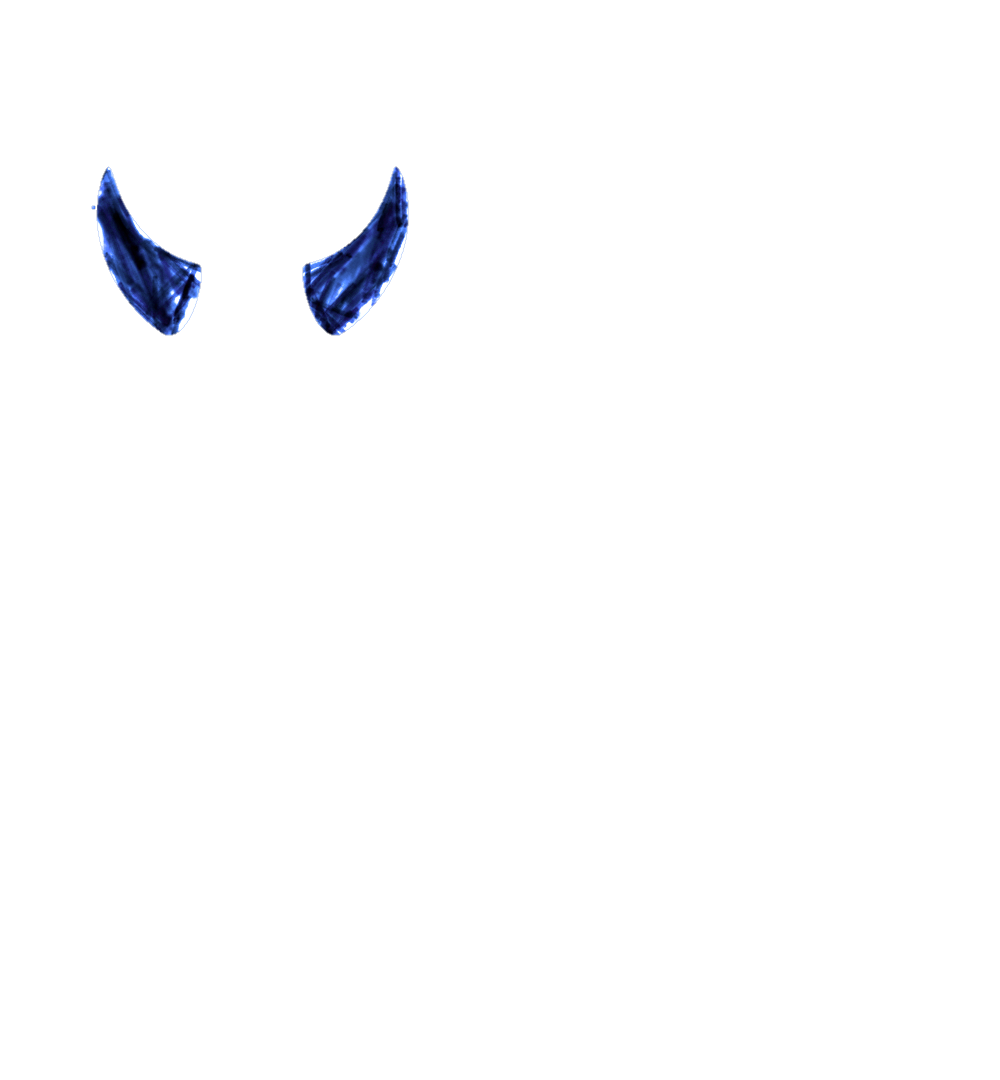 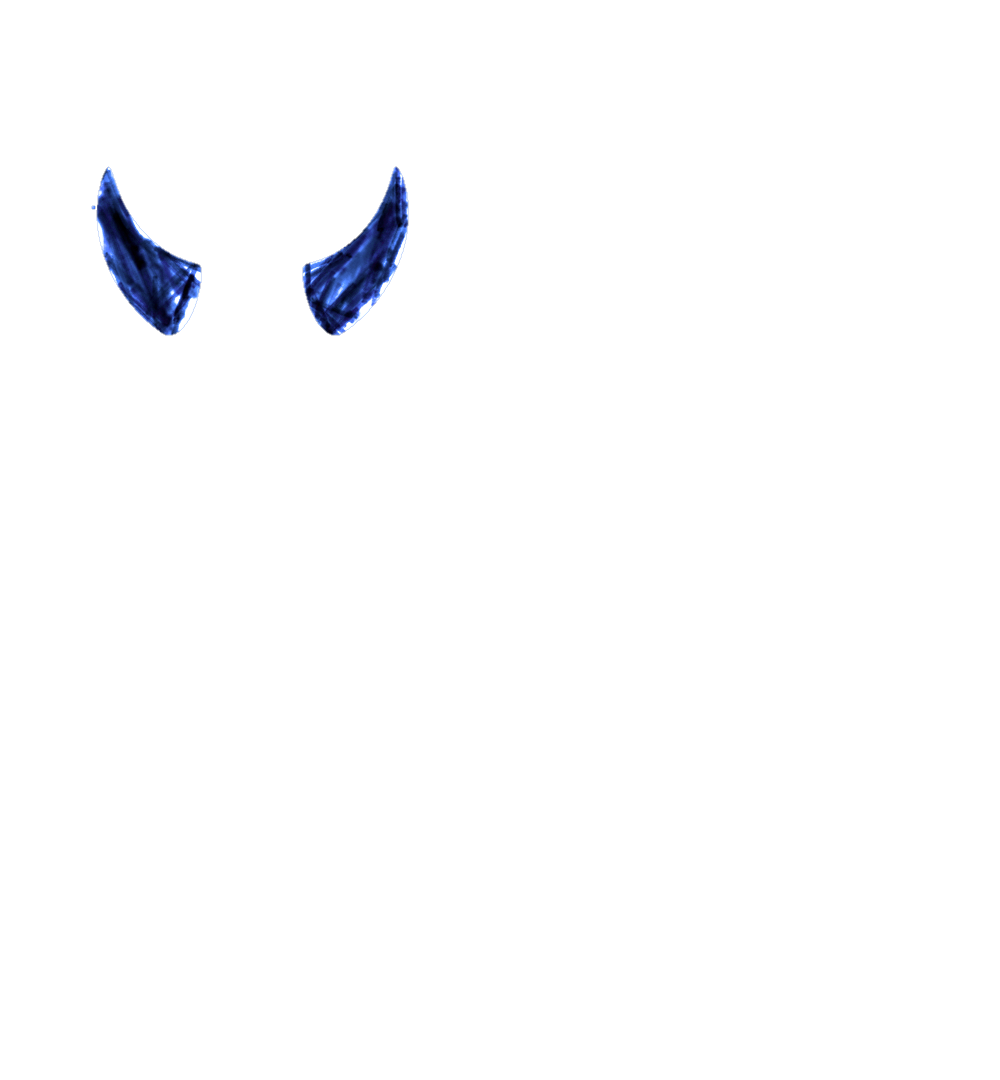 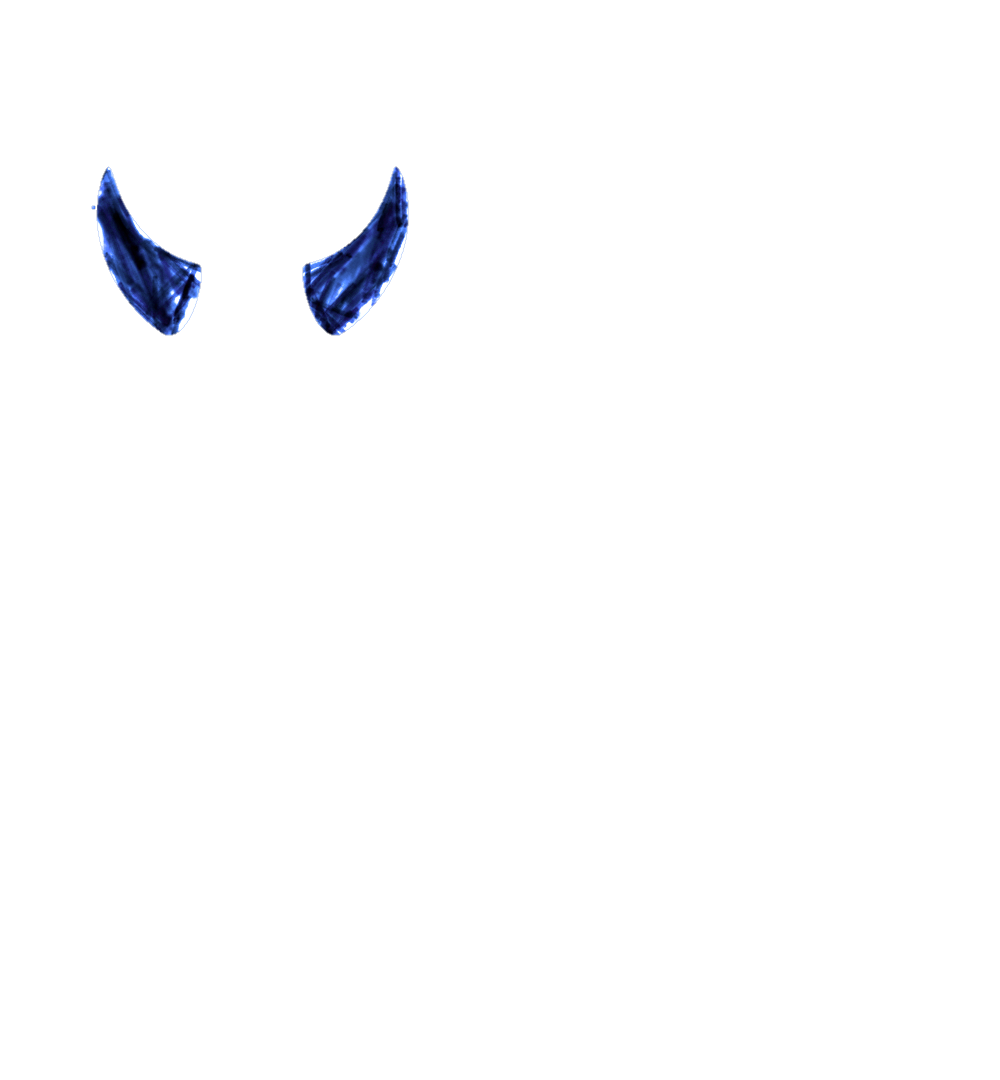 00-supp
10-supp
01-supp
11-supp
If first coin = 0, bias the second coin to 1
[Speaker Notes: Unfortunately it does not tolerate majority-sized coalition.
Let’s say this coalition contains these 5 players, the 00-supporter, two 01-supporter, and the two 10-supporter.
They adopt the following strategy: they behave honestly in the first coin toss. Then if the first coin =0, they will bias the second coin to 1. Note this coalition is able to perform this attack because it controls more players preferring 0 in the second coin compared to players preferring 1 in the second coin. So they can always bias towards second coin towards 1 because in the view of the second coin toss, this coalition prefers 0. However, in fact, conditioned on first coin being 0, this coalition actually prefers 1. So this coalition can perform this strategy to increase their joint utility. This protocol does not achieve GT fairness against coalition of size 5.]
Direct composition does not work!
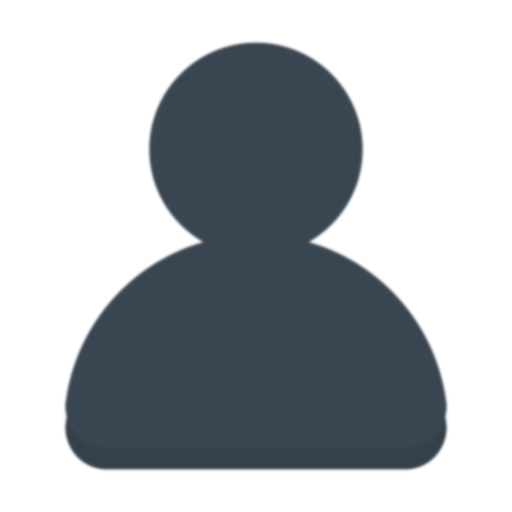 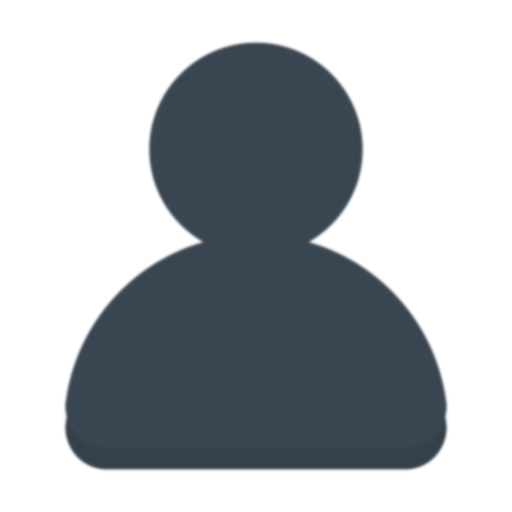 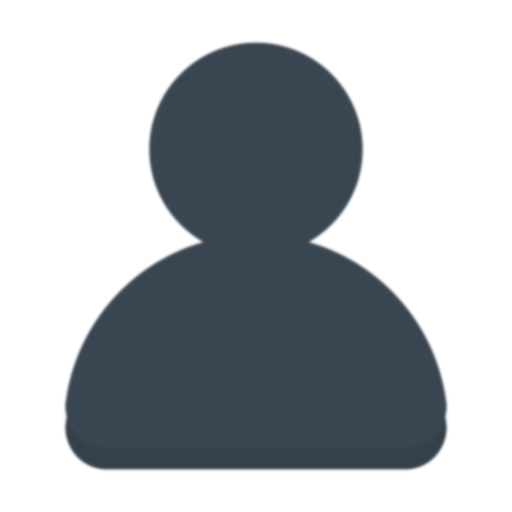 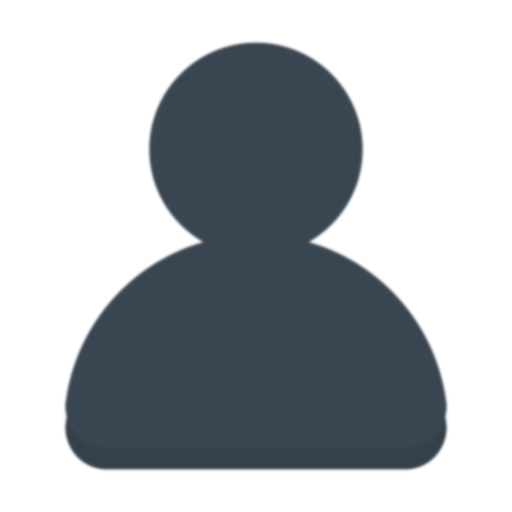 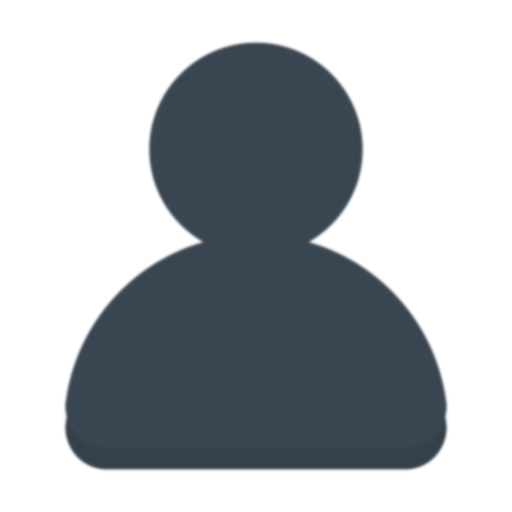 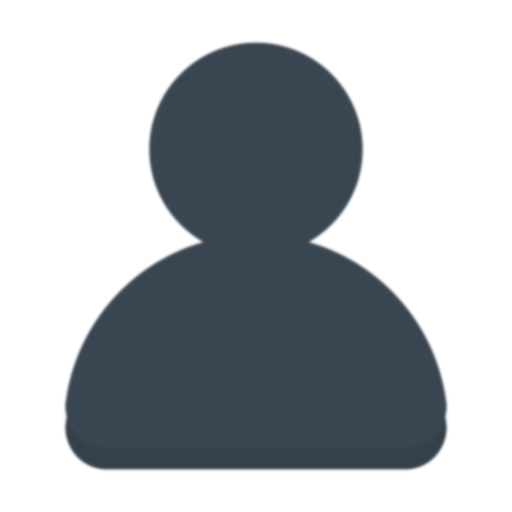 1st coin
00-supp
10-supp
01-supp
11-supp
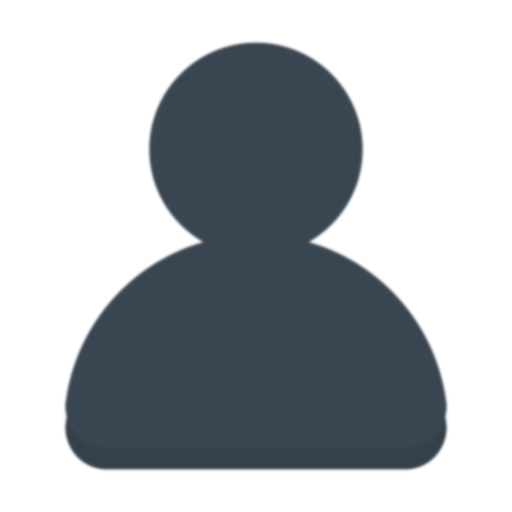 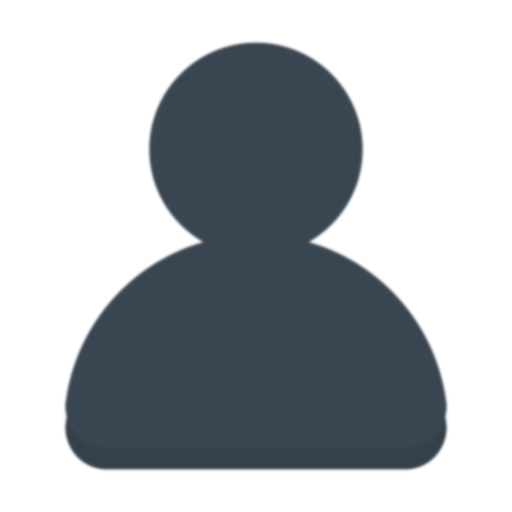 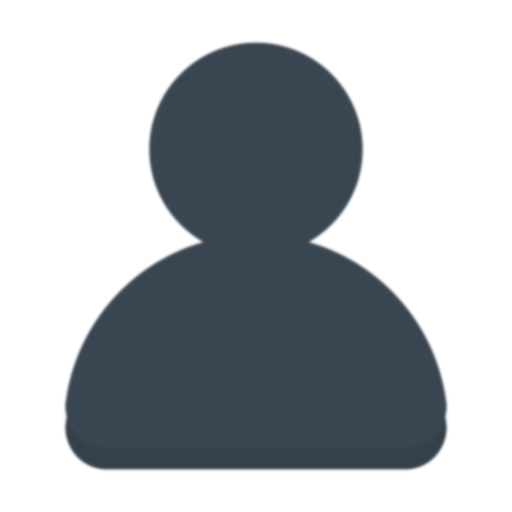 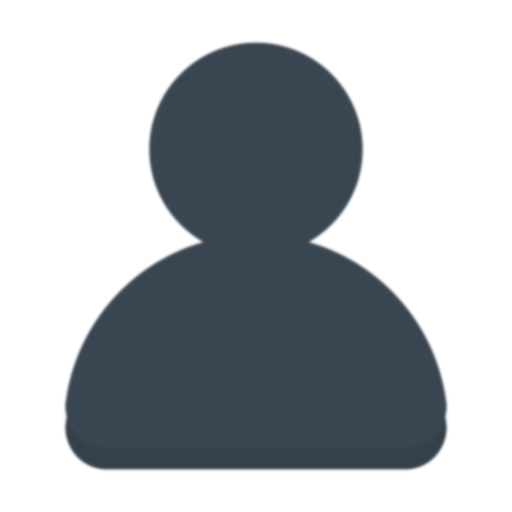 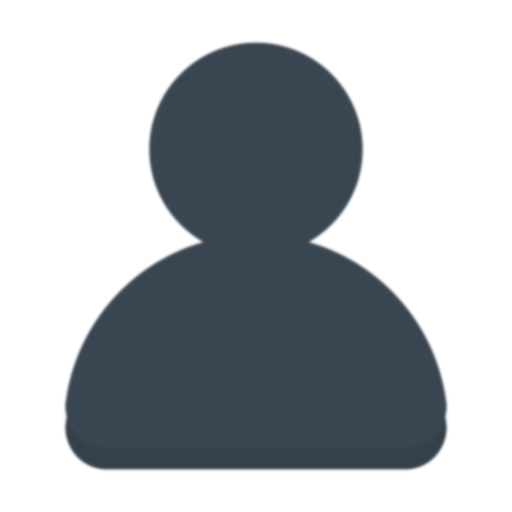 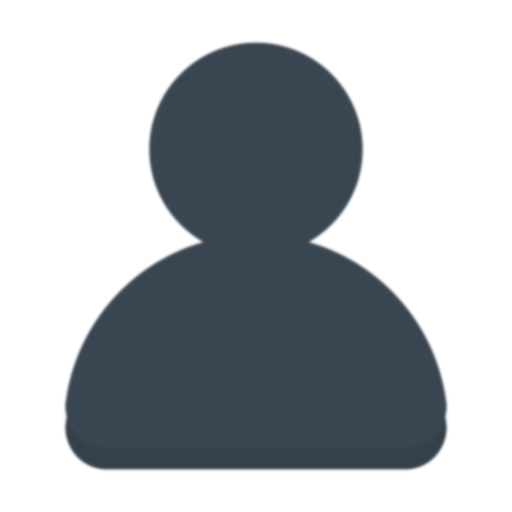 2nd coin
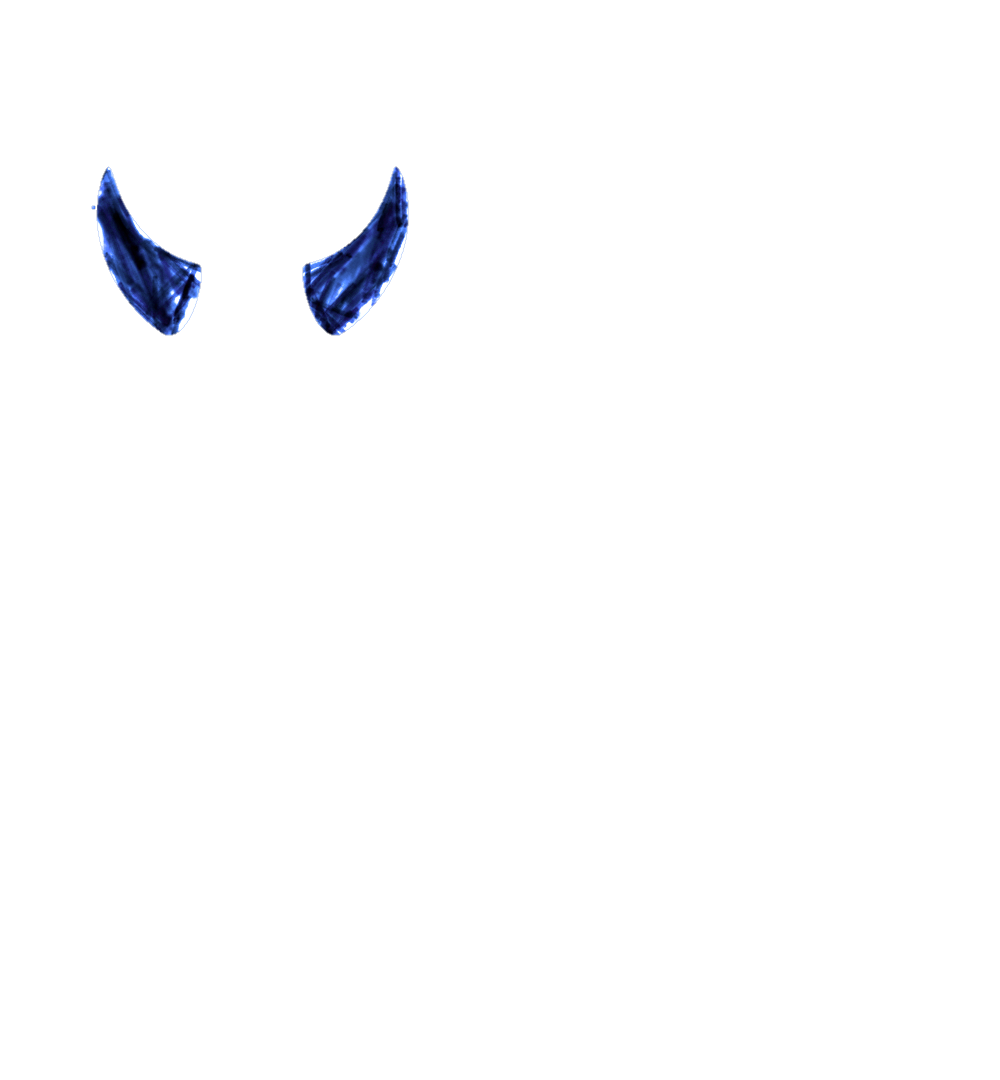 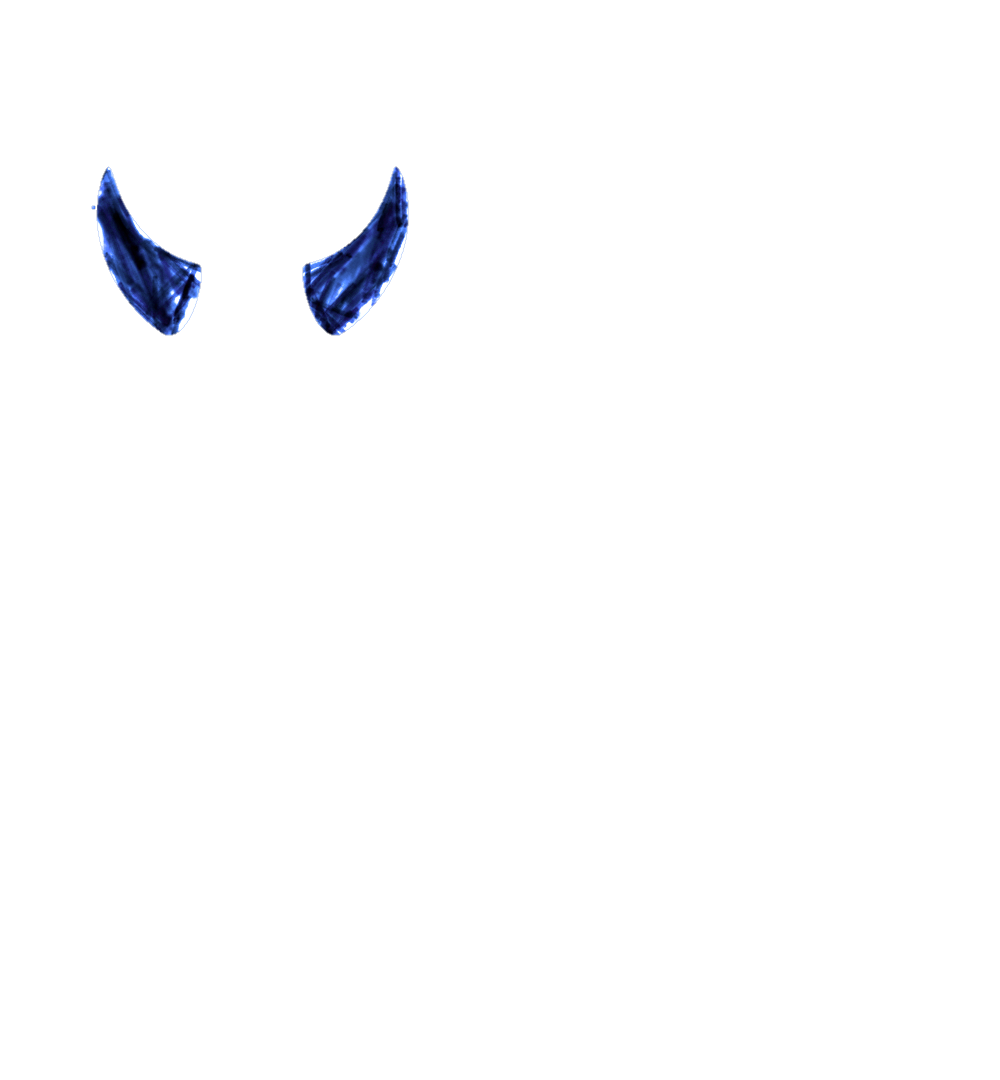 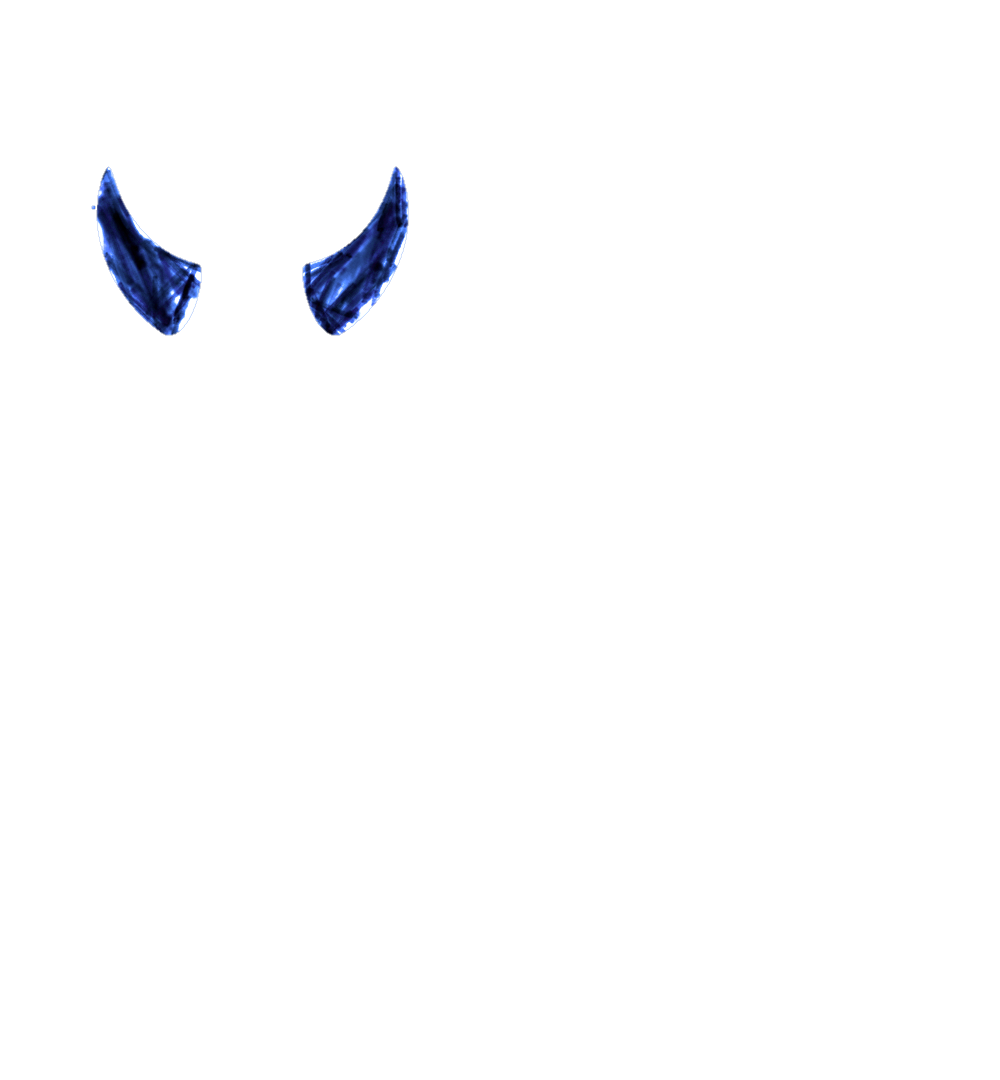 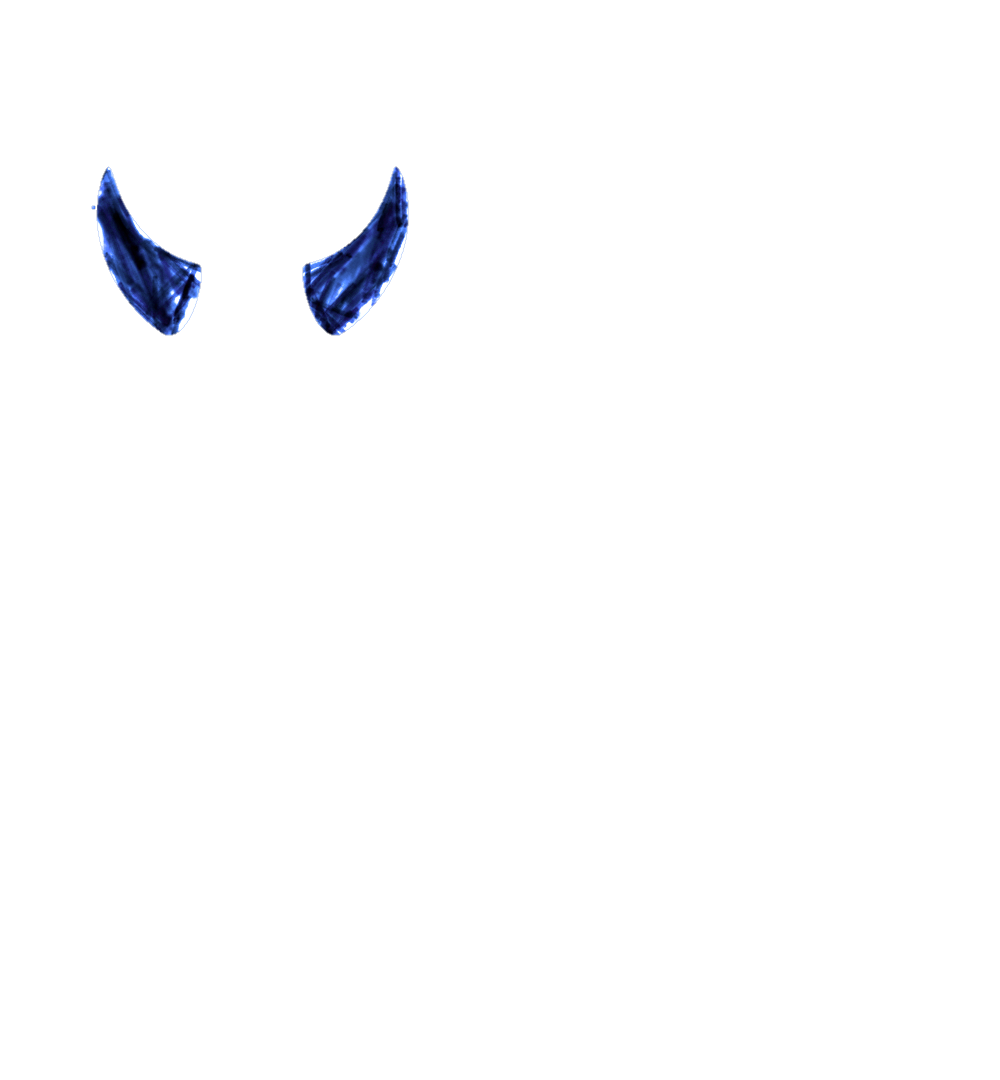 00-supp
10-supp
01-supp
11-supp
Inconsistent coalition’s preference!
[Speaker Notes: In general, composition does not work because there's a mismatch of the coalition's preference in different instances of the binary coin toss.]
In this talk
Direct composition does not work
Our protocol (semi-malicious)
[Speaker Notes: this failure of composition implies that we need to design a multi-sided coin toss protocol from scratch.
So now let me show you a clean protocol that achieves GT fairness against majority sized coalition.]
Our Protocol
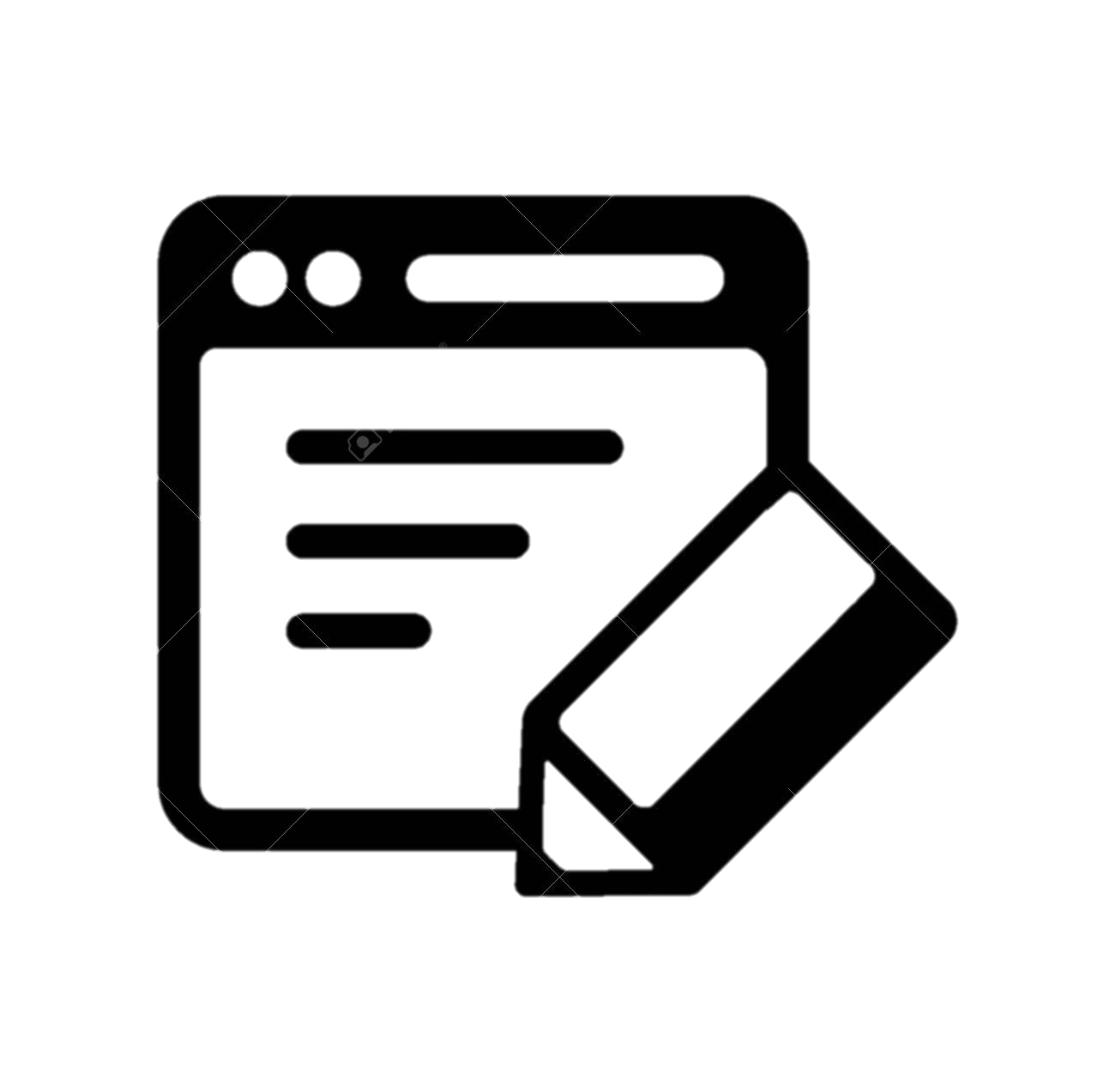 Reveal second
Reveal first
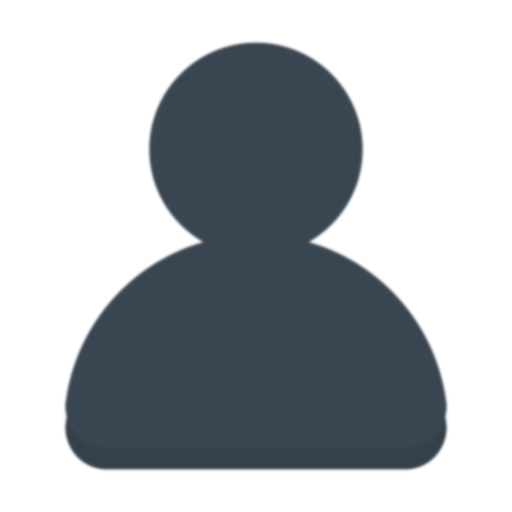 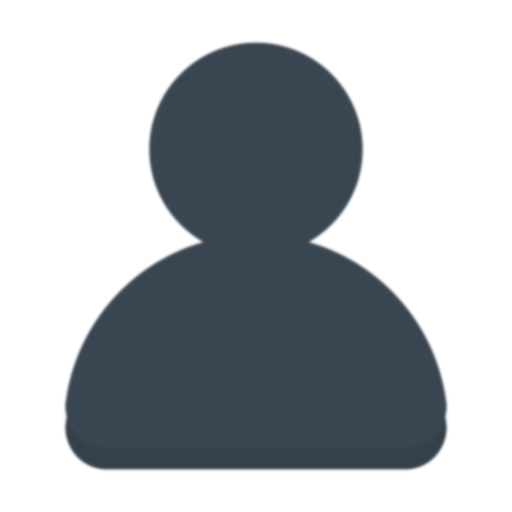 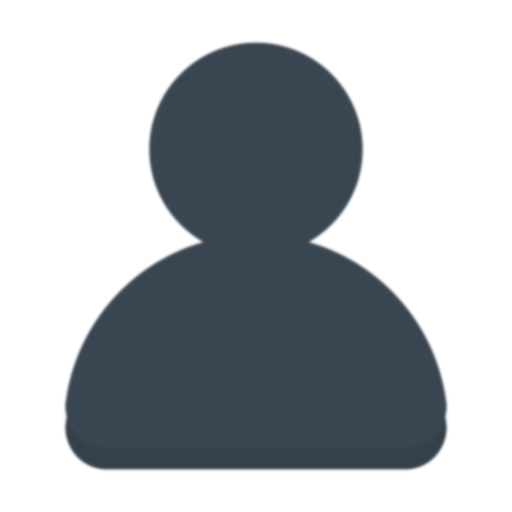 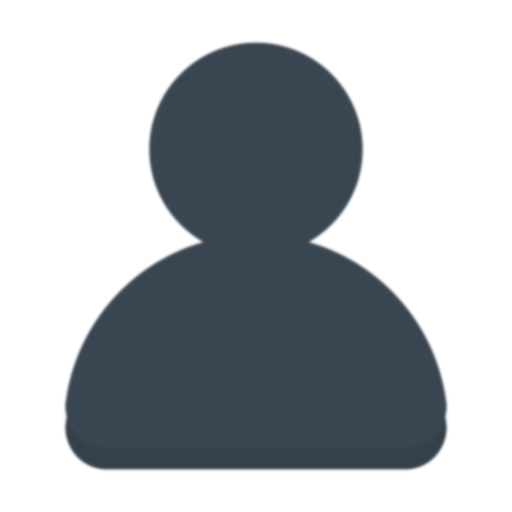 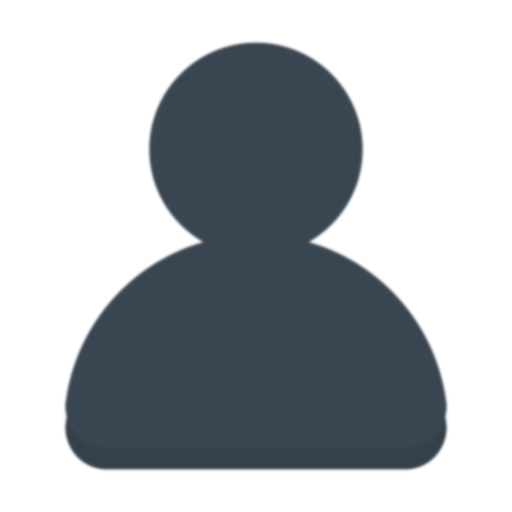 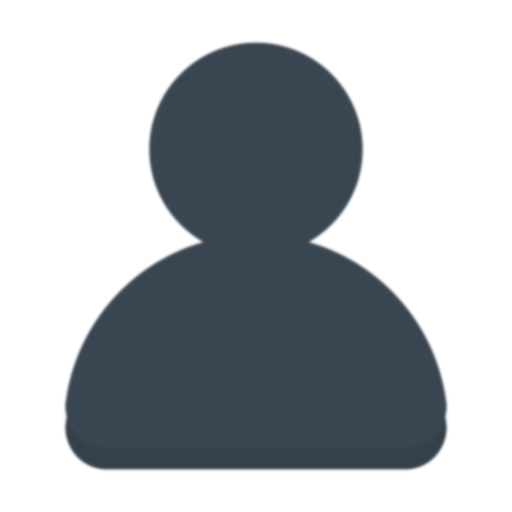 1-supp
2-supp
3-supp
0-supp
[Speaker Notes: The remaining players each share a random coin using 5-out-of-7 shamir secret sharing. So any 5 players can resonctruct. We use this c1 to denote the sum of the ramining players' secrets.]
Our Protocol
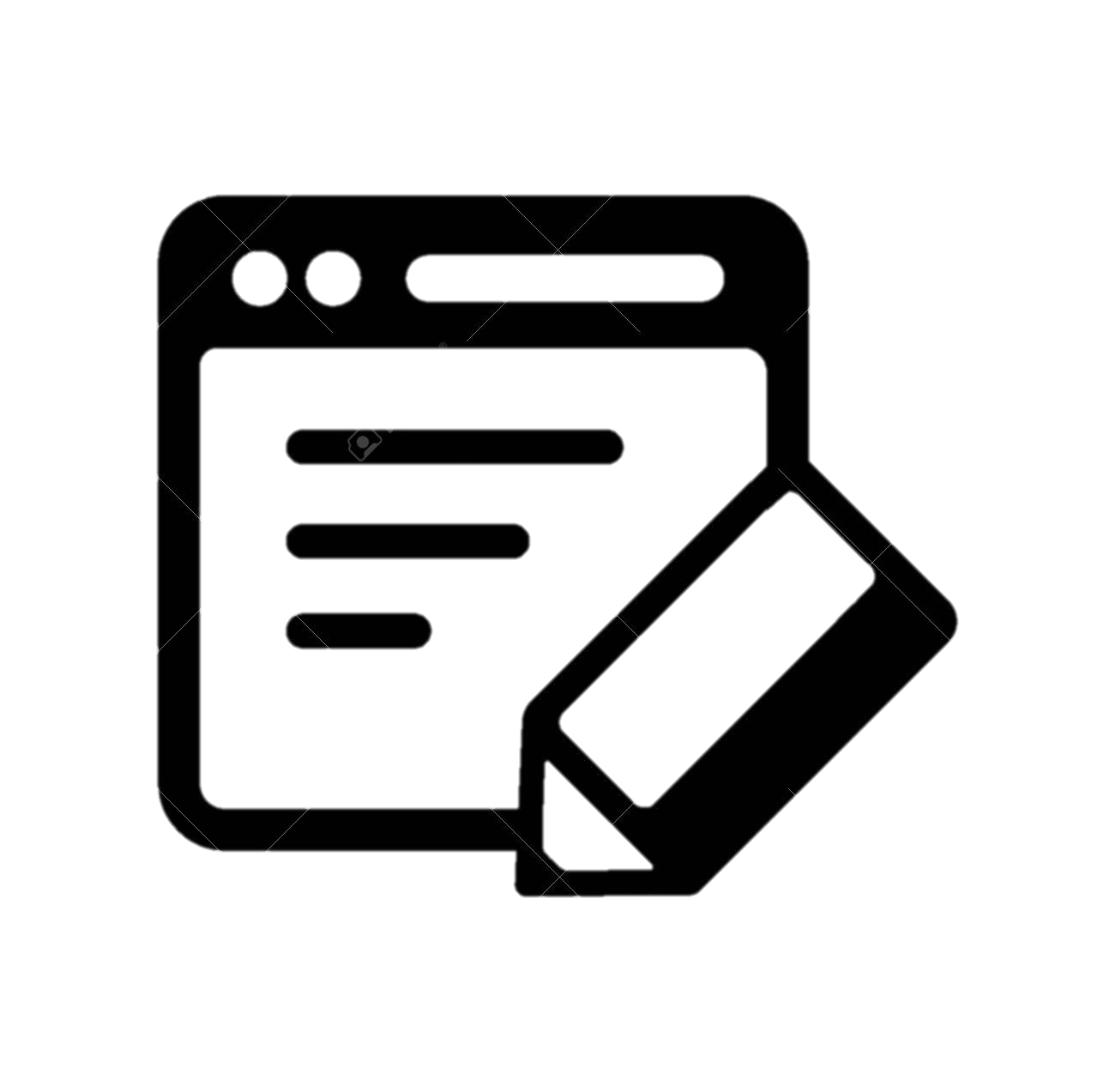 Reveal second
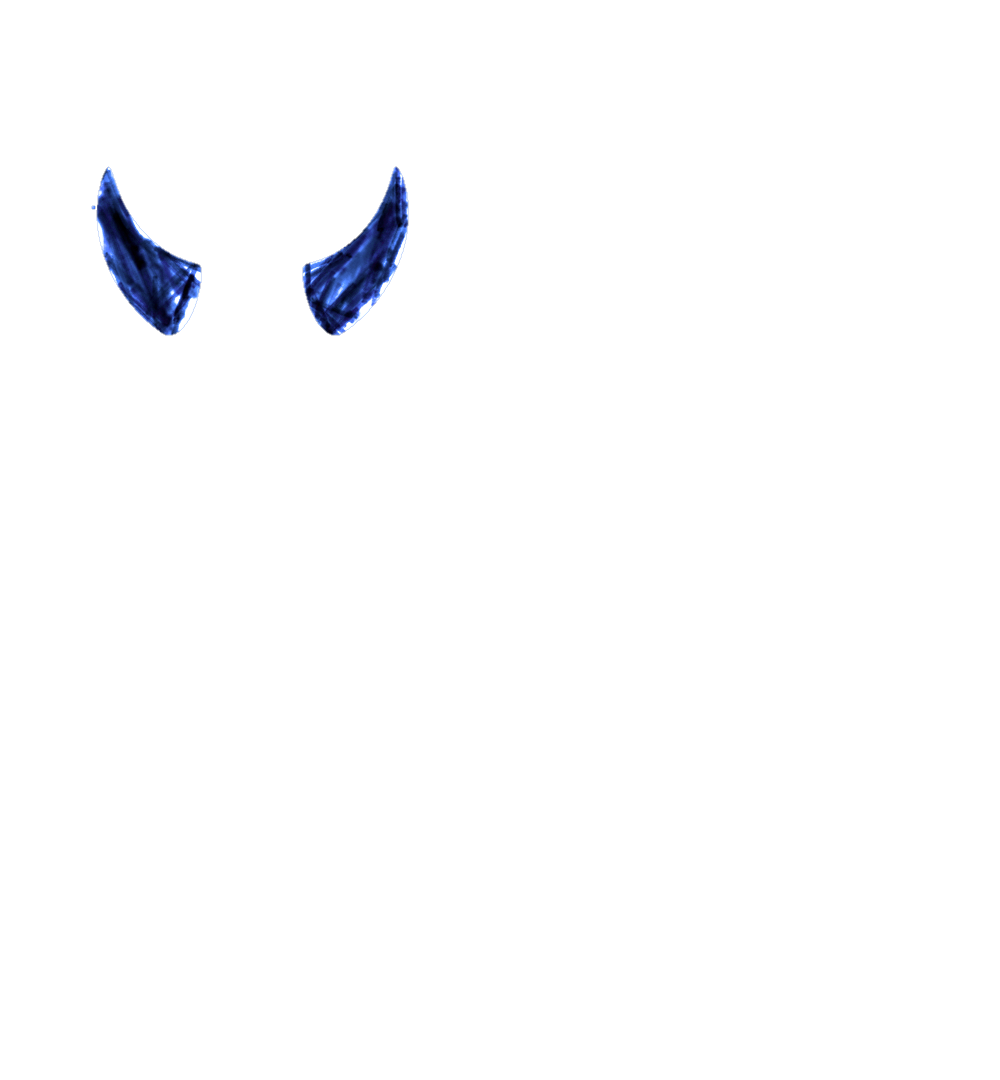 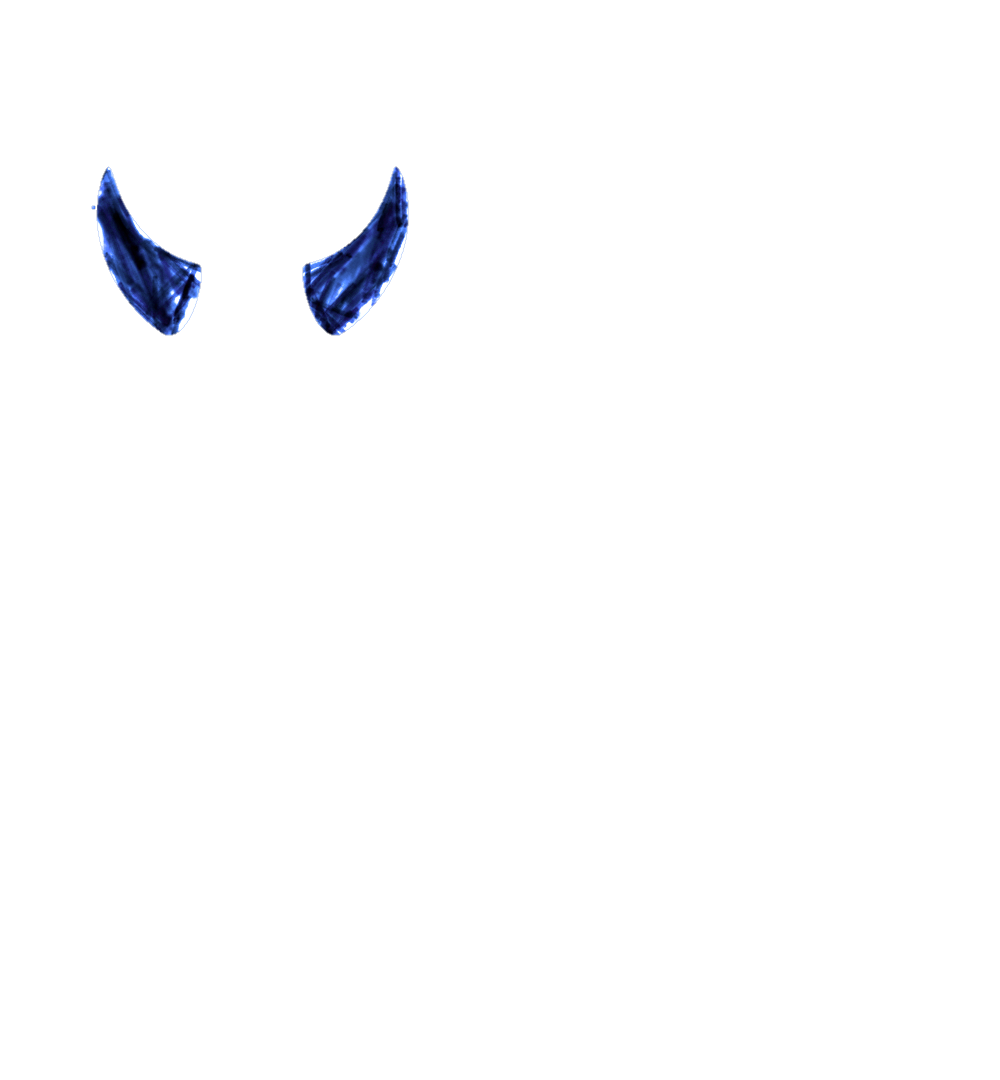 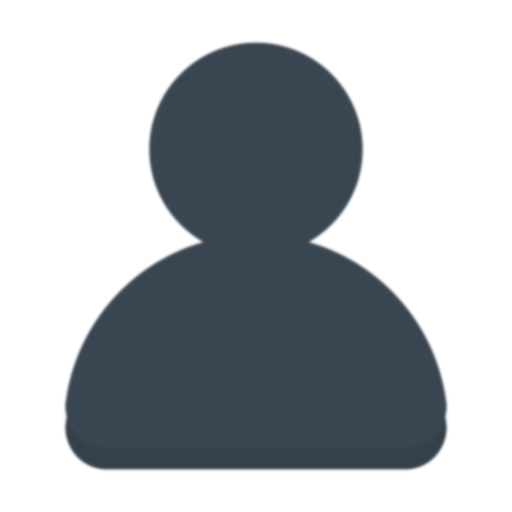 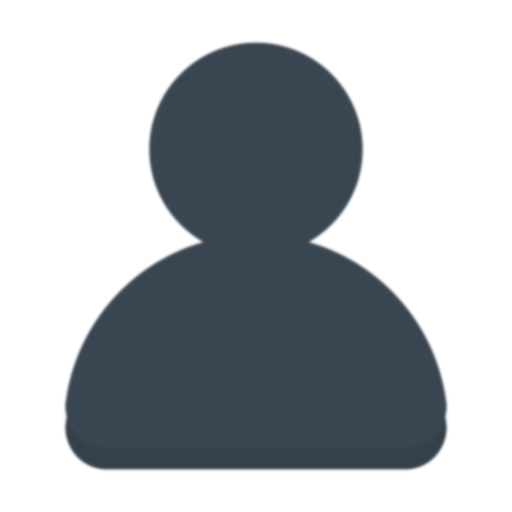 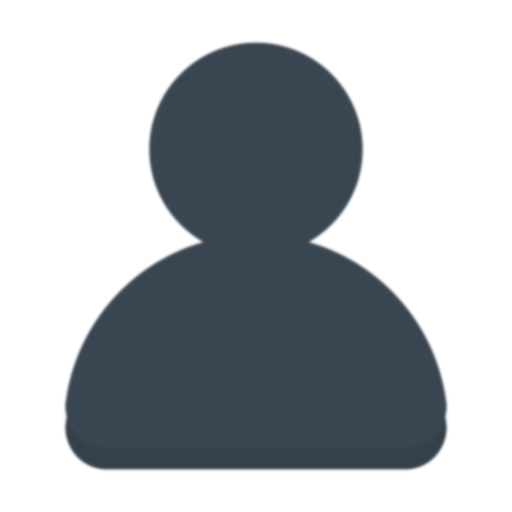 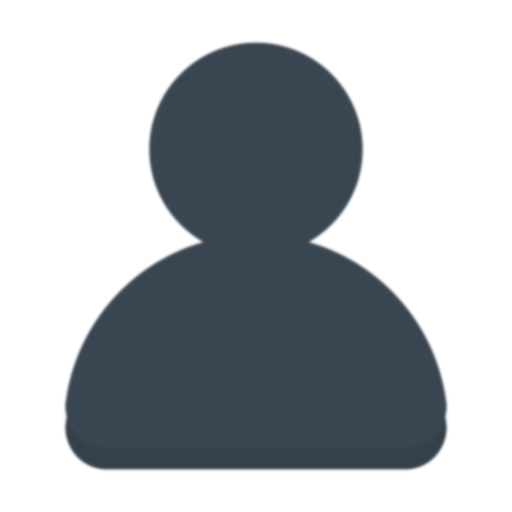 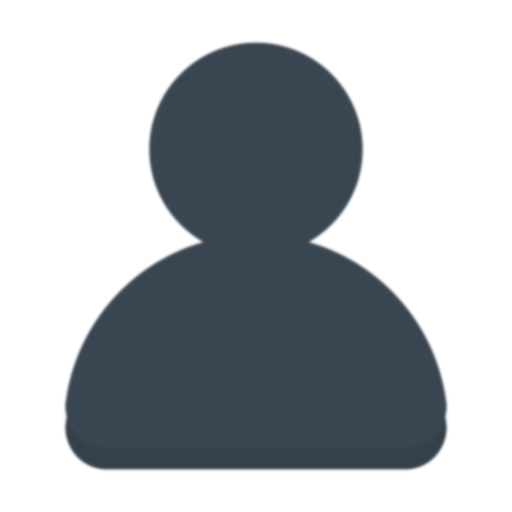 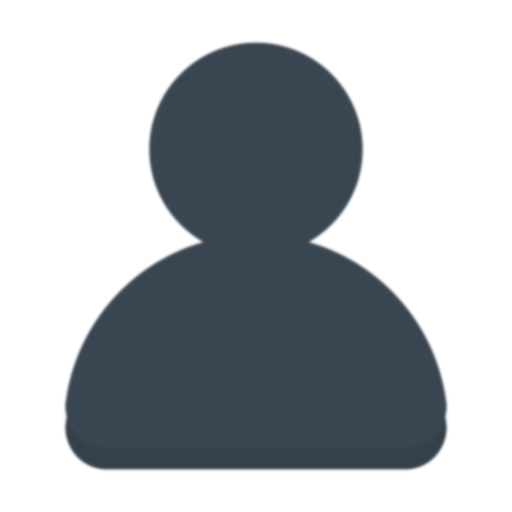 1-supp
2-supp
3-supp
0-supp
[Speaker Notes: The two authorities first choose two random coins.
If the coalition wants to rewrite any coin, it must happen at this point.

After that, the pitts group first reveal coin c0. so now the value c0 is available on the public bulletin board.
Then the ann arbor group reveal the coin c1.
Note that here the reveal order matters and later we will see why.
After we have both c0 and c1 revealed, we output the xor of the two random bits.]
Our Protocol
What should we output?
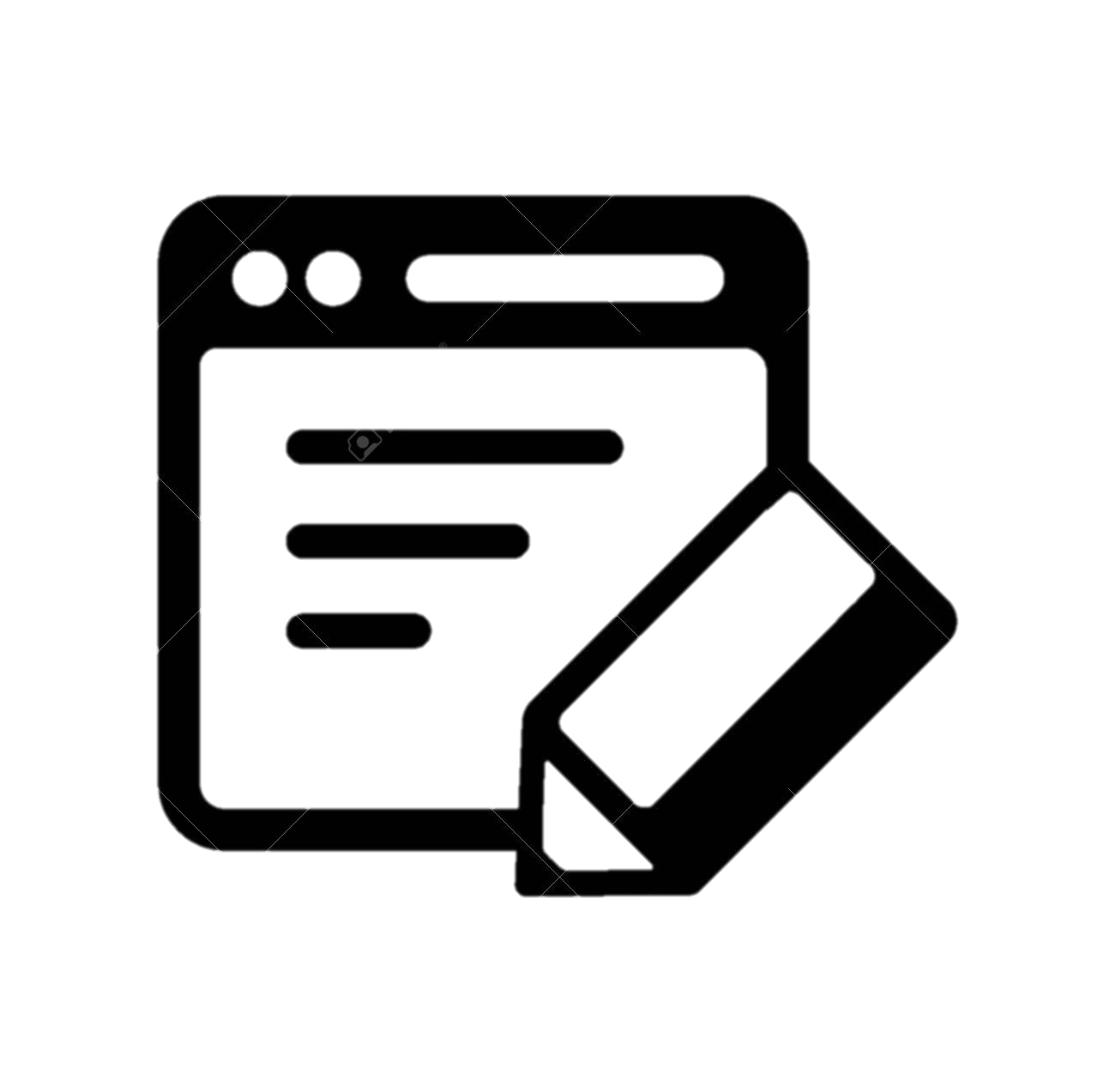 Reveal first
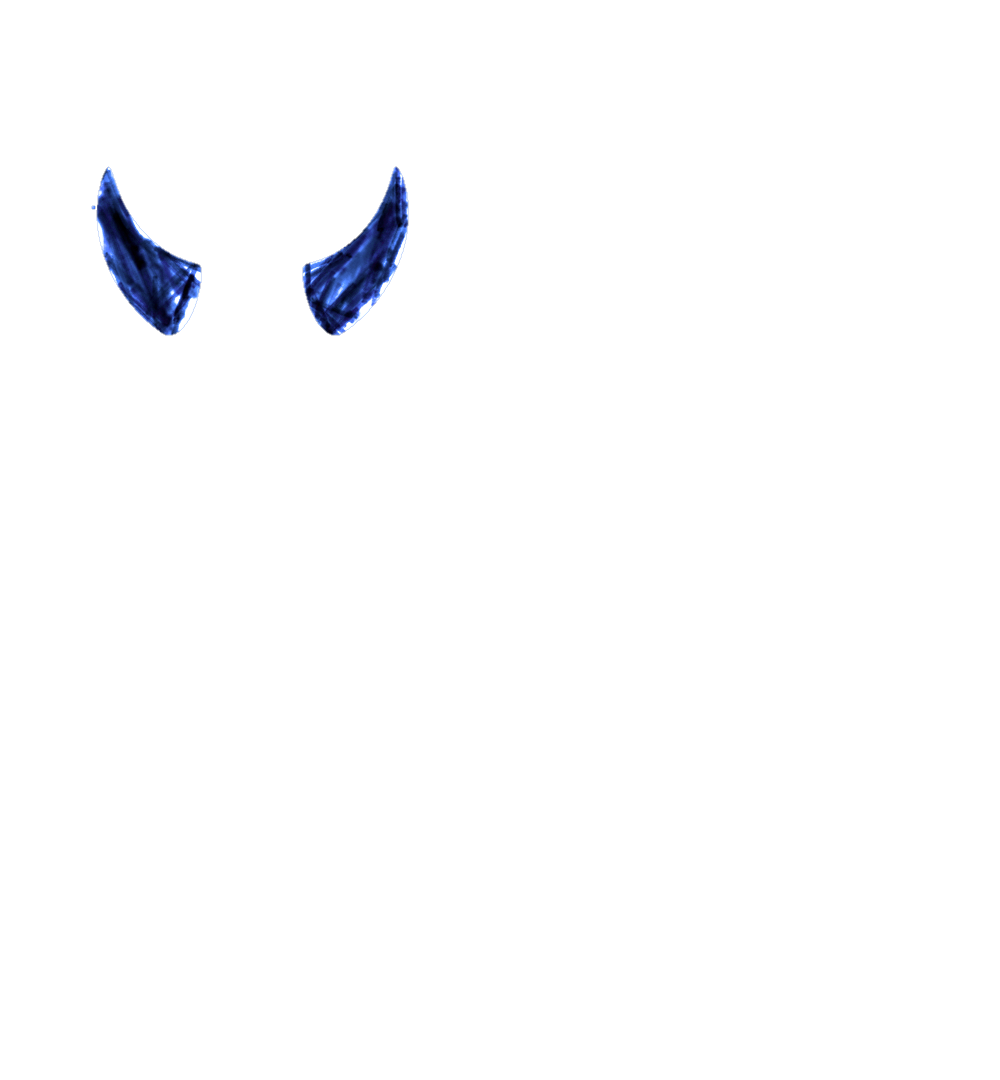 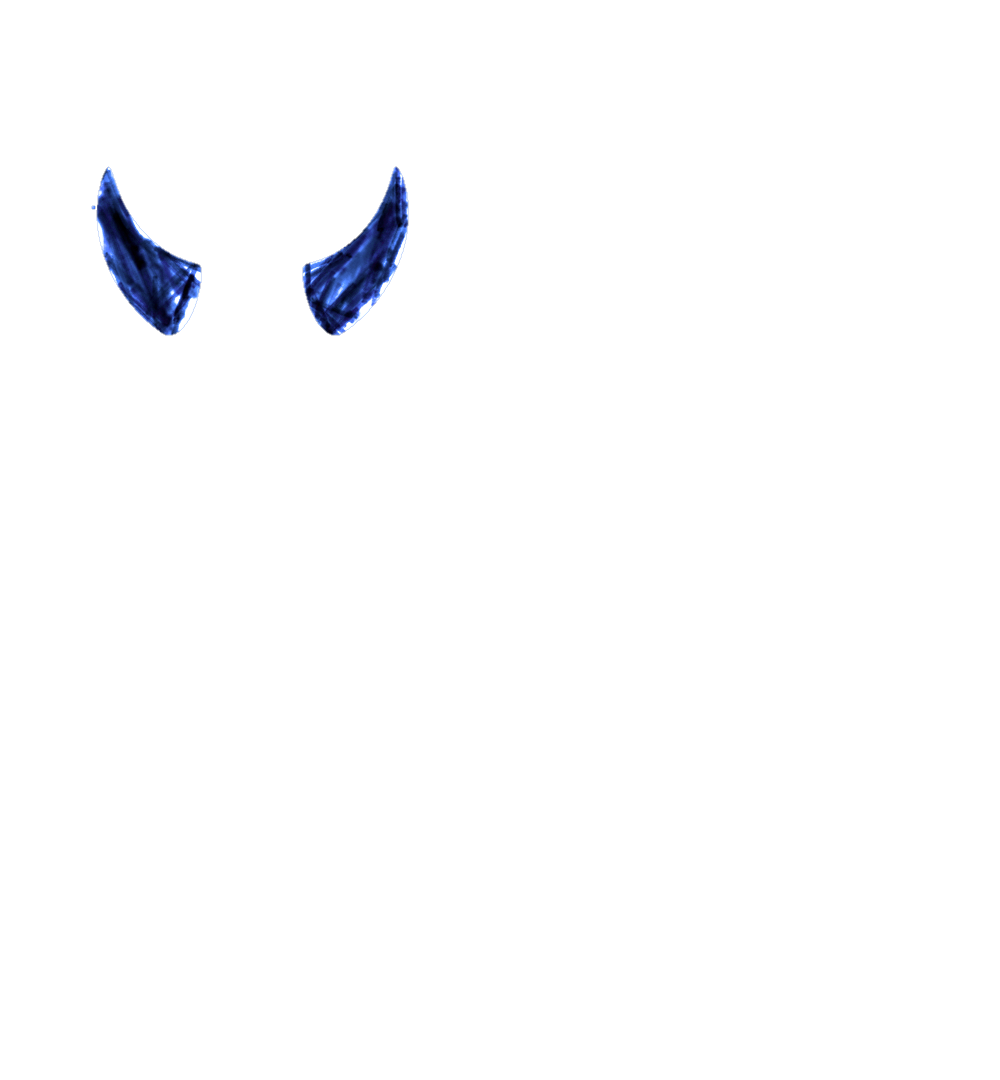 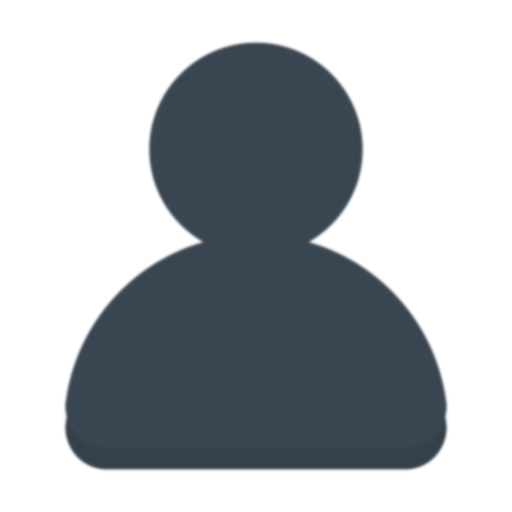 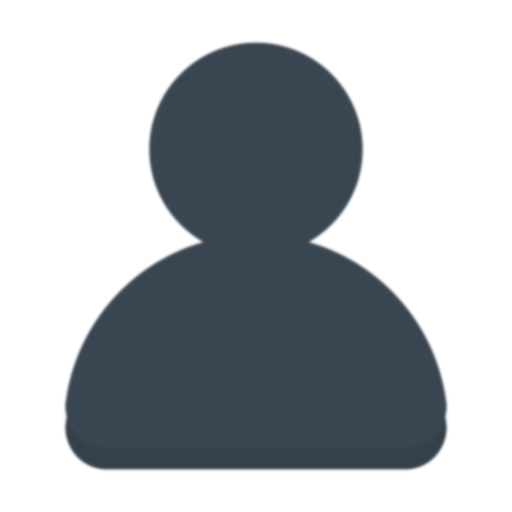 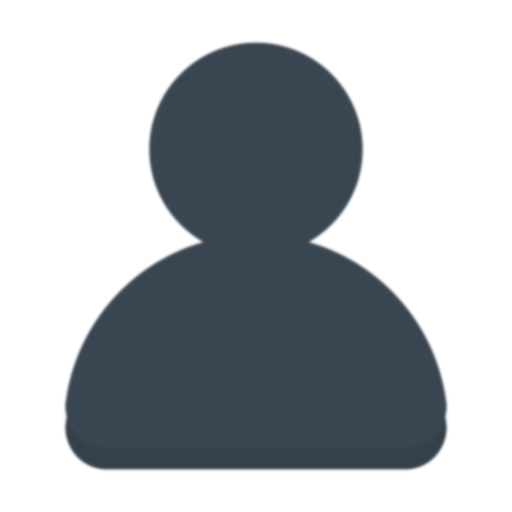 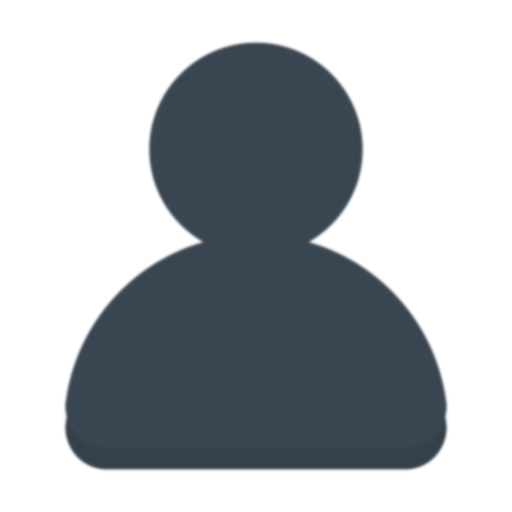 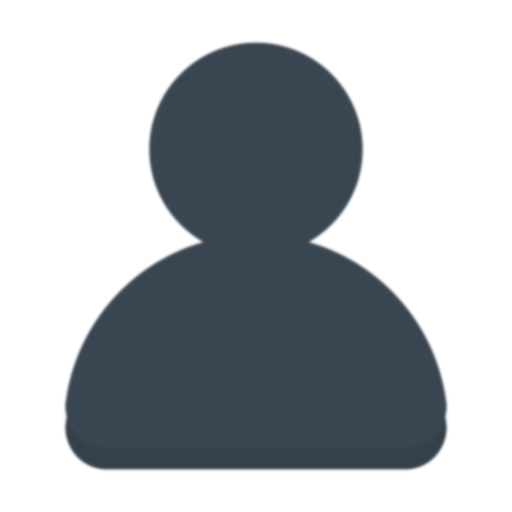 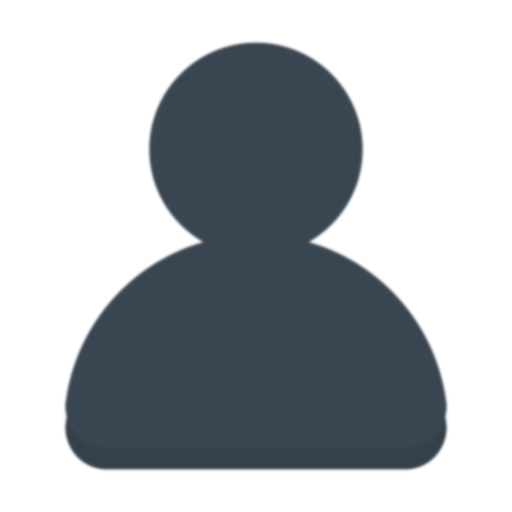 1-supp
2-supp
3-supp
0-supp
[Speaker Notes: The two authorities first choose two random coins.
If the coalition wants to rewrite any coin, it must happen at this point.

After that, the pitts group first reveal coin c0. so now the value c0 is available on the public bulletin board.
Then the ann arbor group reveal the coin c1.
Note that here the reveal order matters and later we will see why.
After we have both c0 and c1 revealed, we output the xor of the two random bits.]
Our Protocol
Output 0!
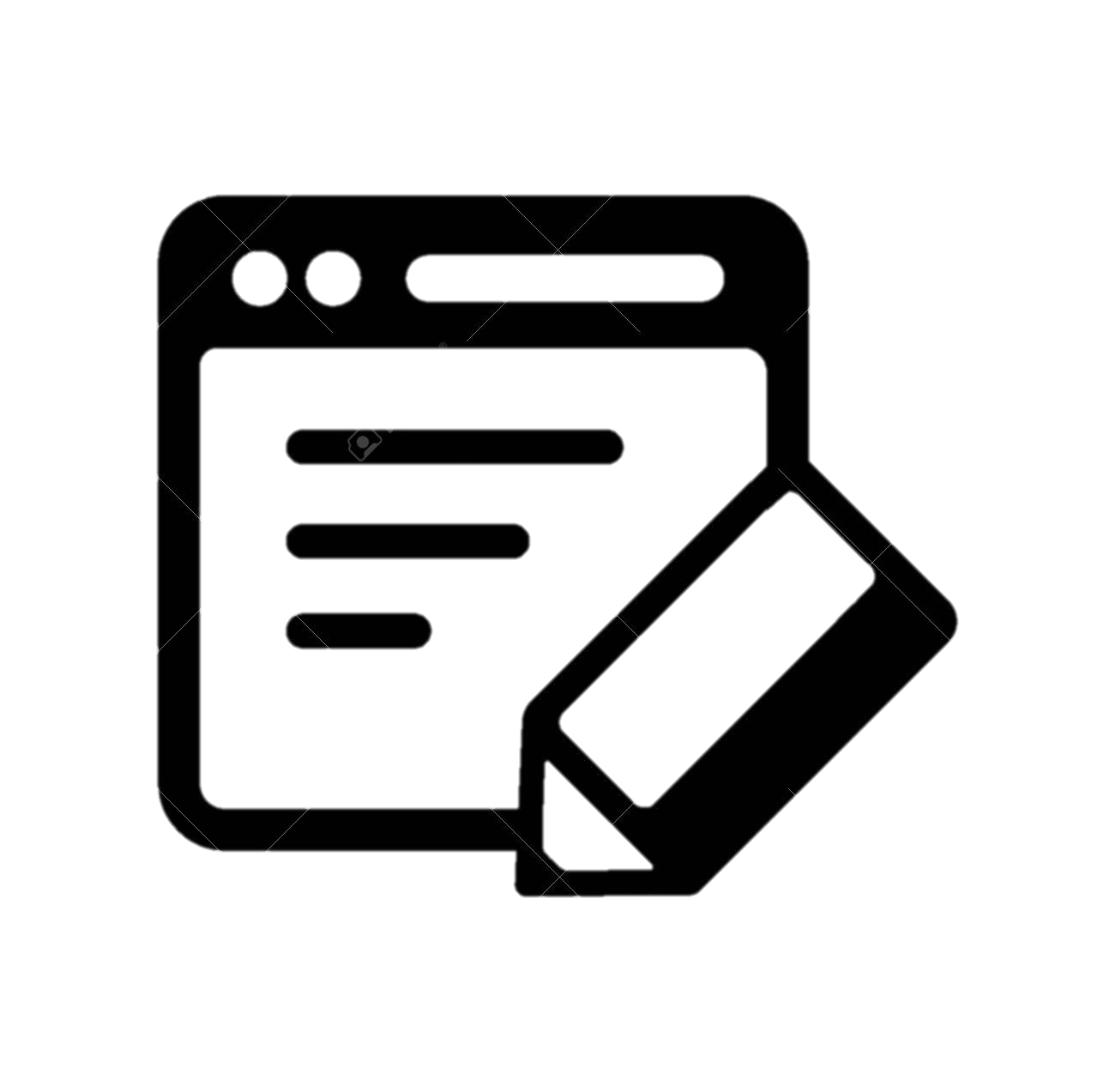 Reveal first
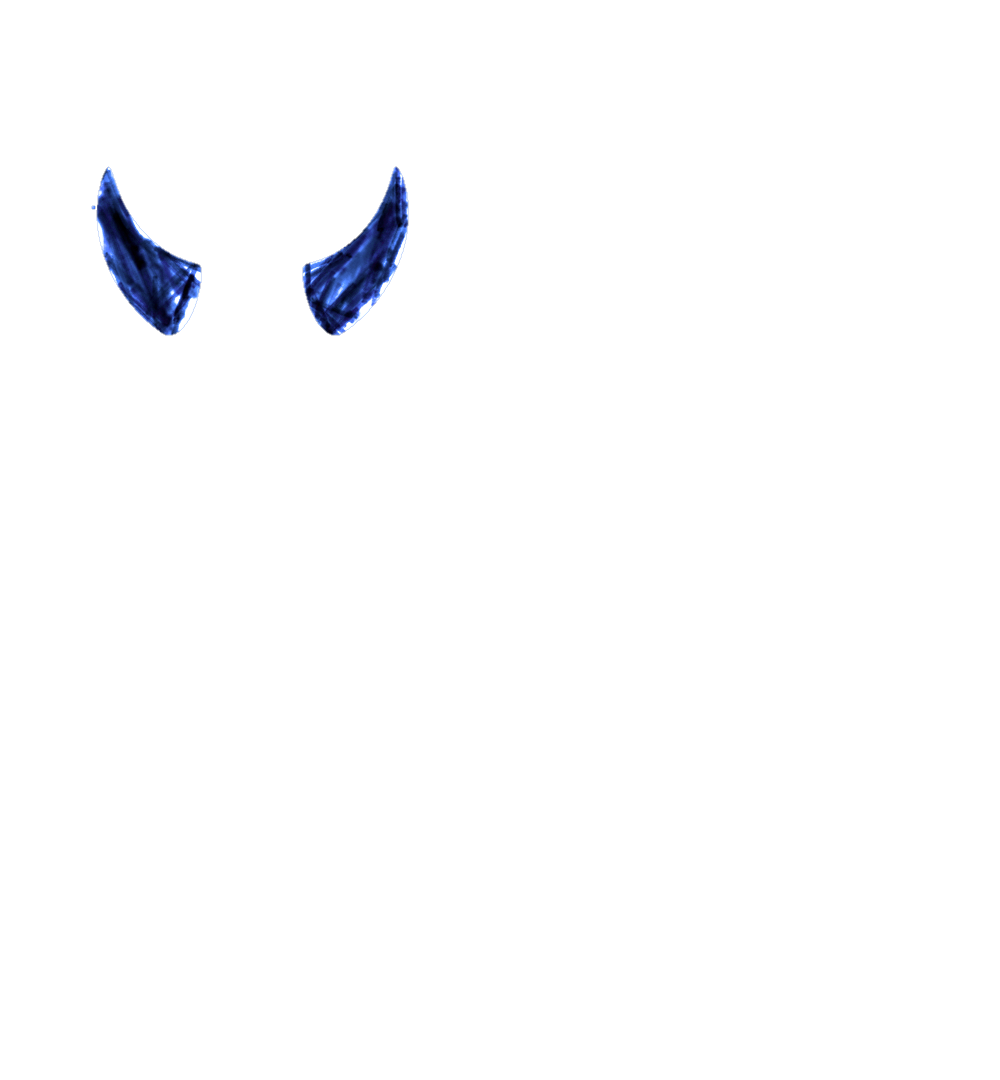 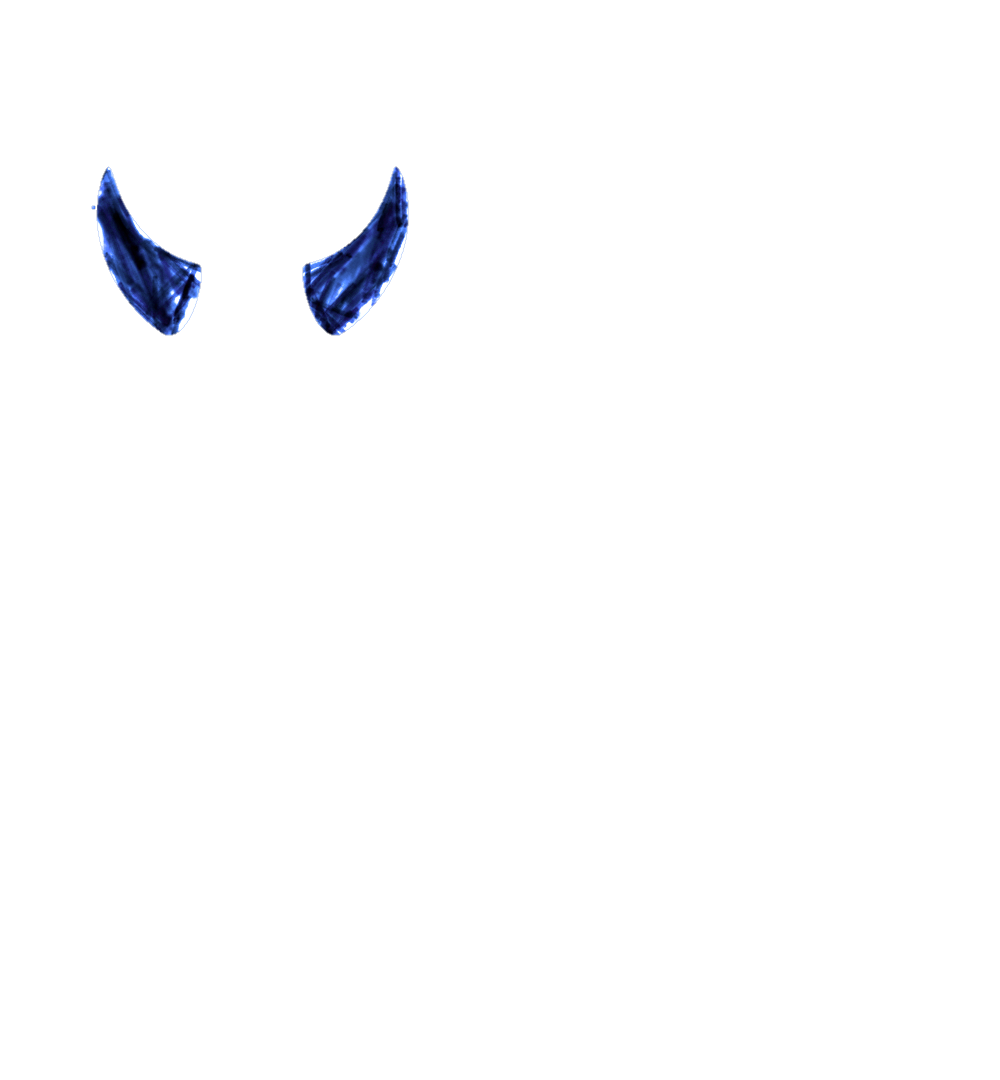 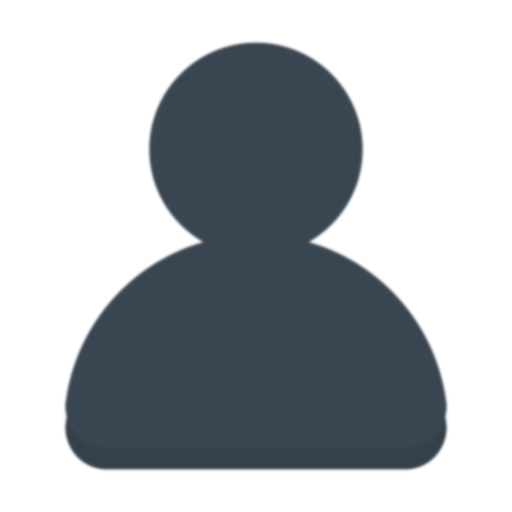 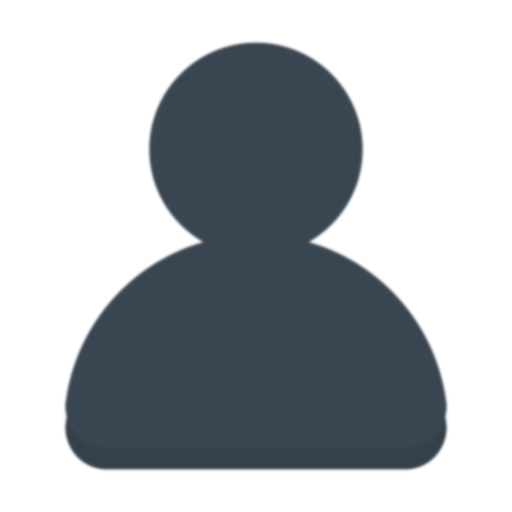 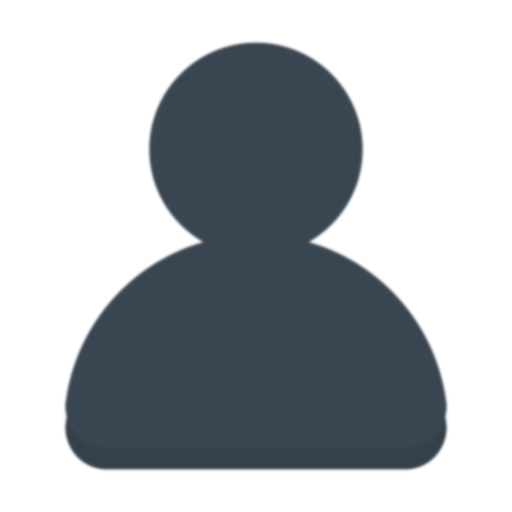 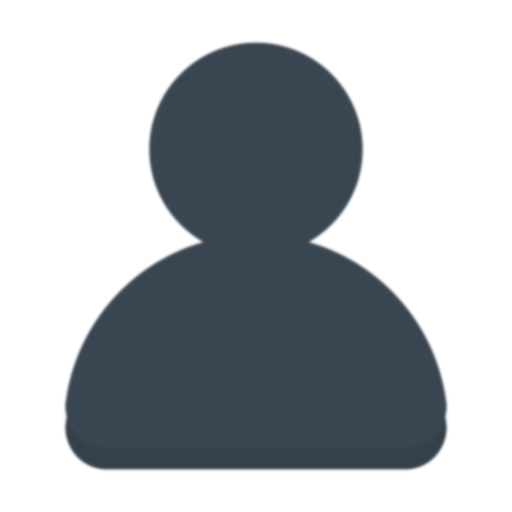 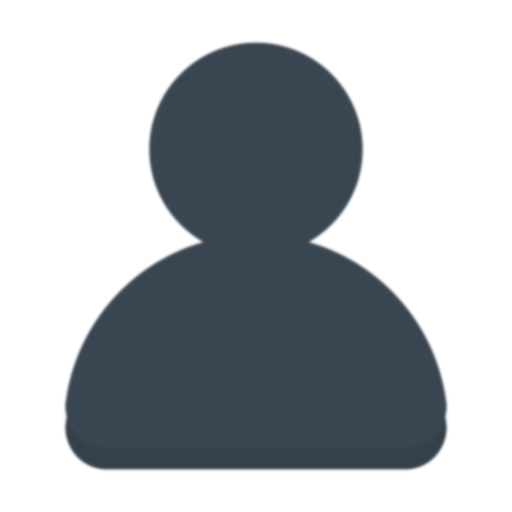 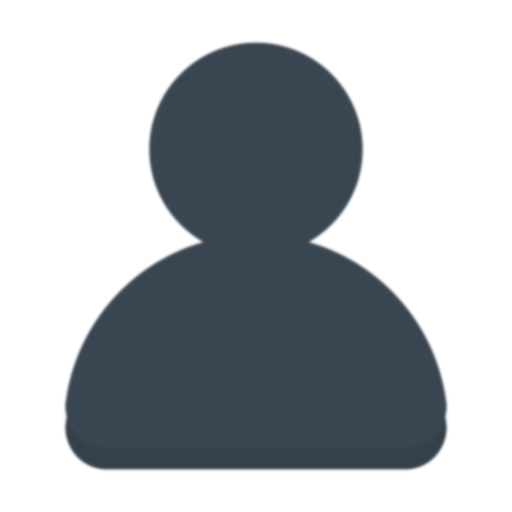 1-supp
2-supp
3-supp
0-supp
[Speaker Notes: The two authorities first choose two random coins.
If the coalition wants to rewrite any coin, it must happen at this point.

After that, the pitts group first reveal coin c0. so now the value c0 is available on the public bulletin board.
Then the ann arbor group reveal the coin c1.
Note that here the reveal order matters and later we will see why.
After we have both c0 and c1 revealed, we output the xor of the two random bits.]
Fairness against coalition of size 3
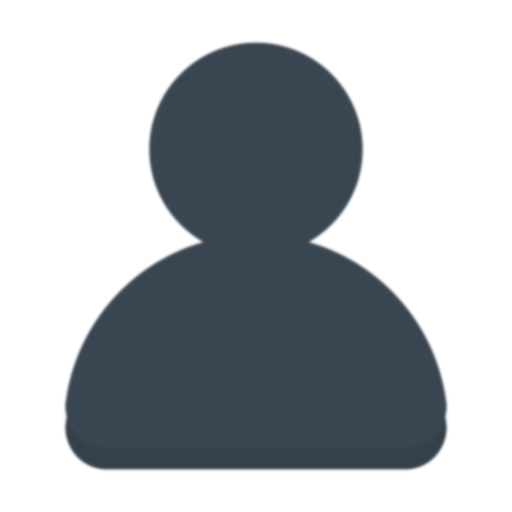 0-supp
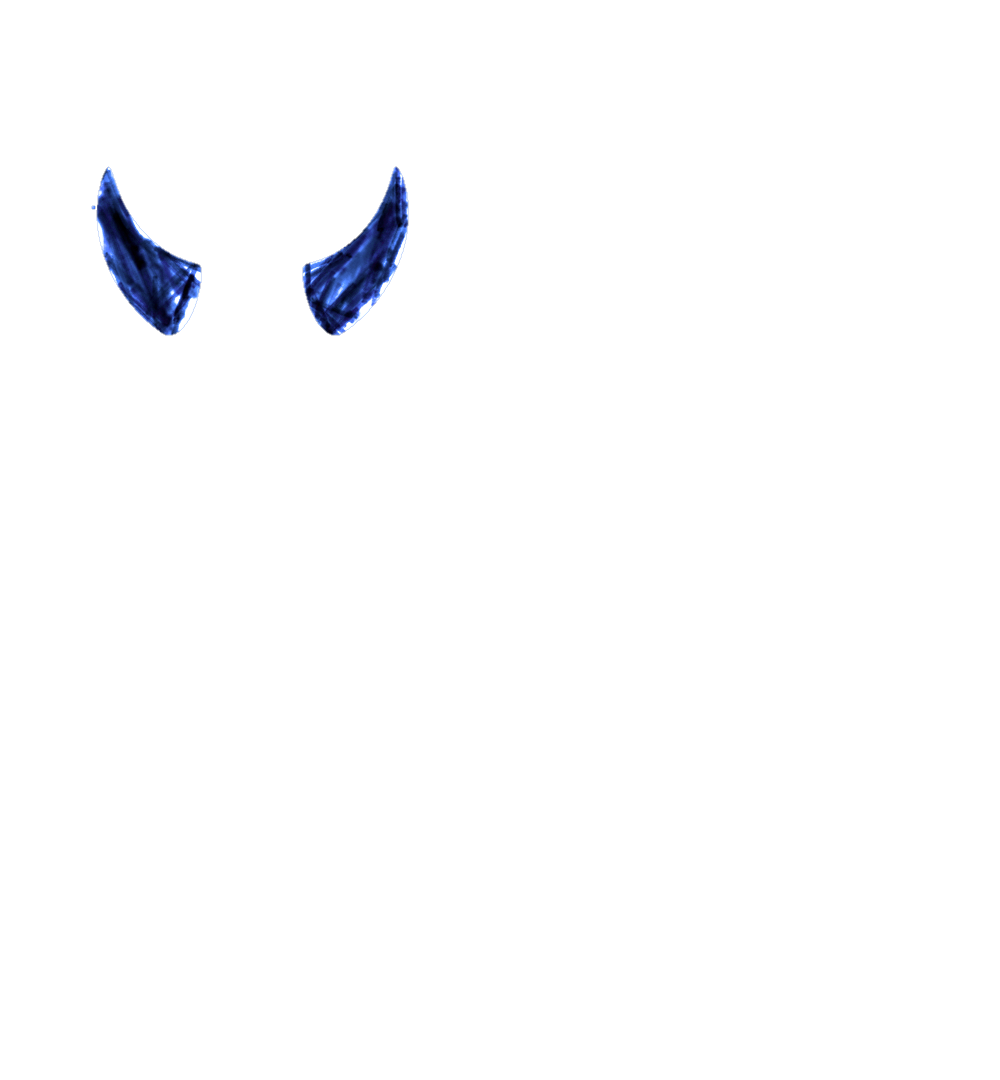 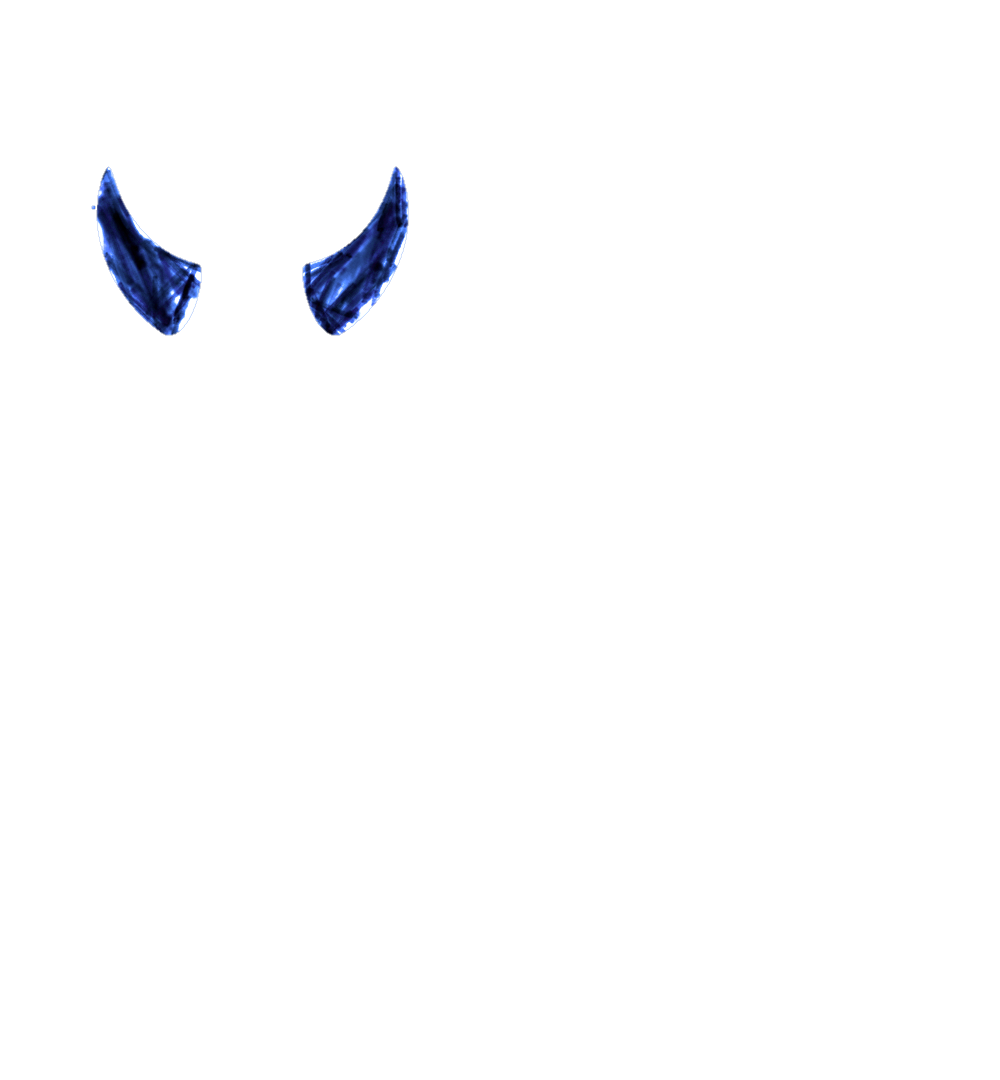 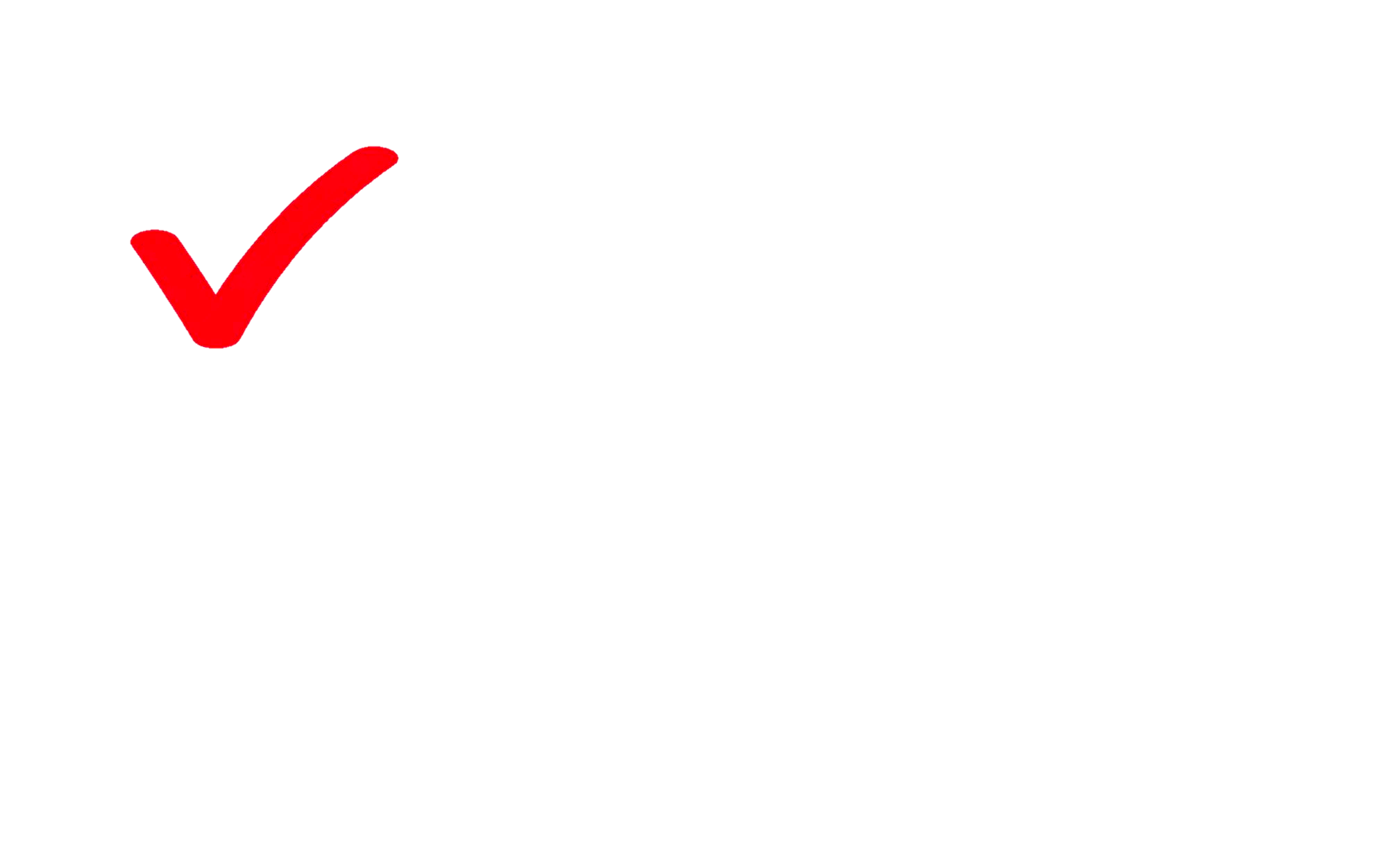 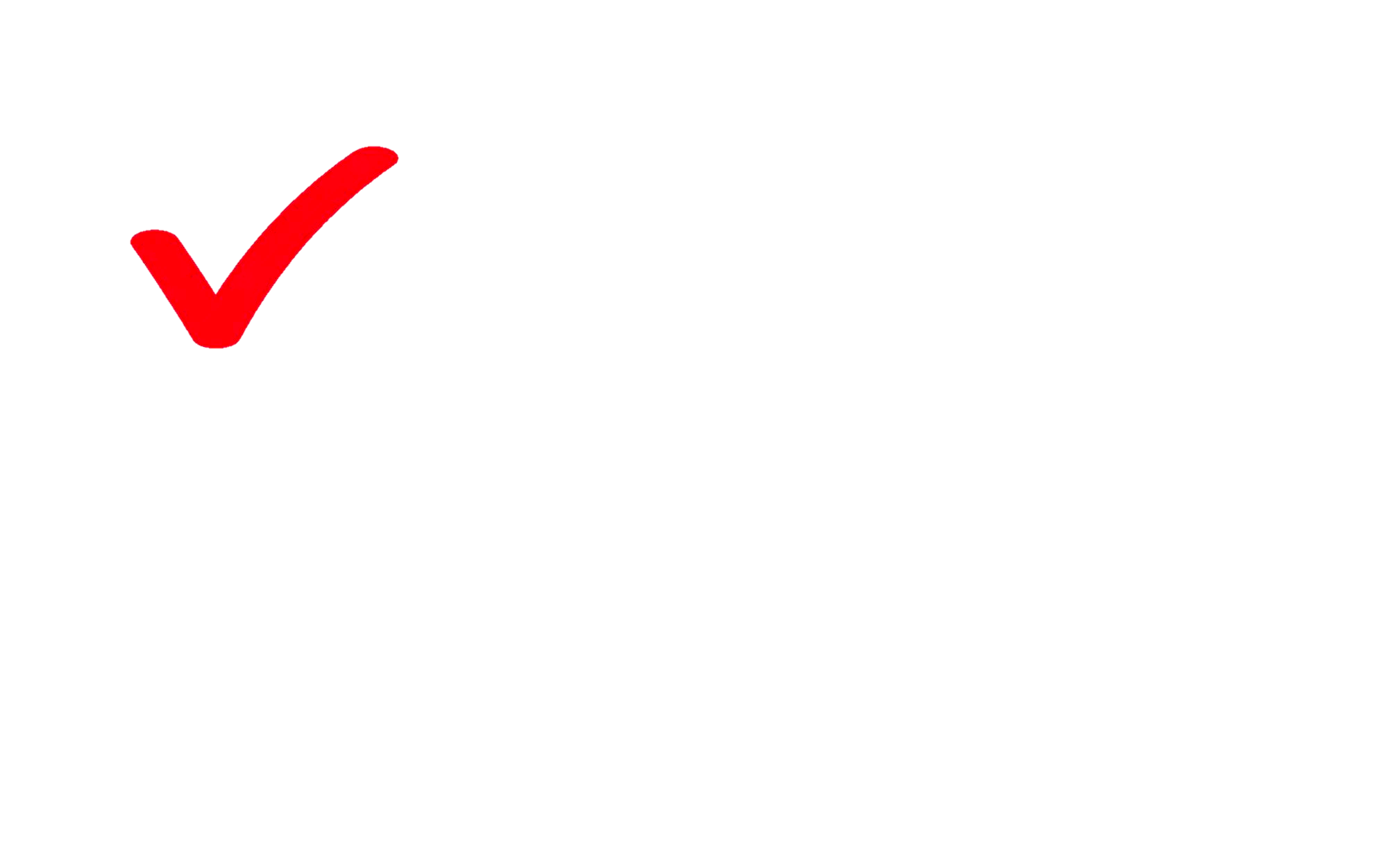 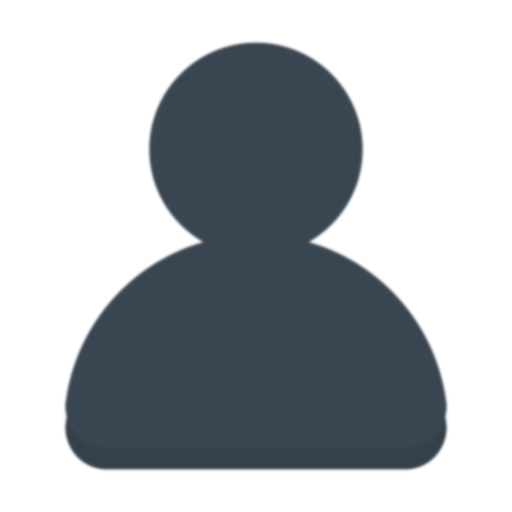 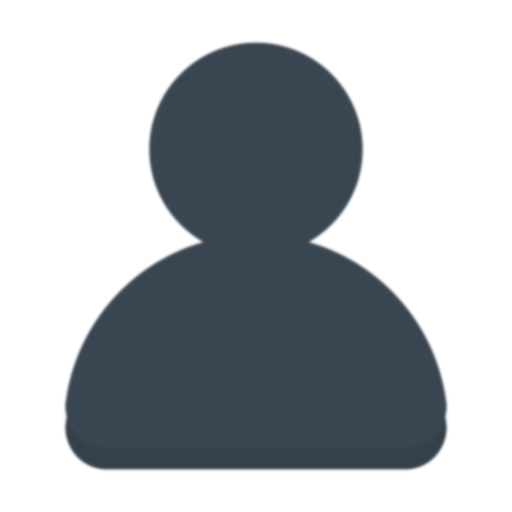 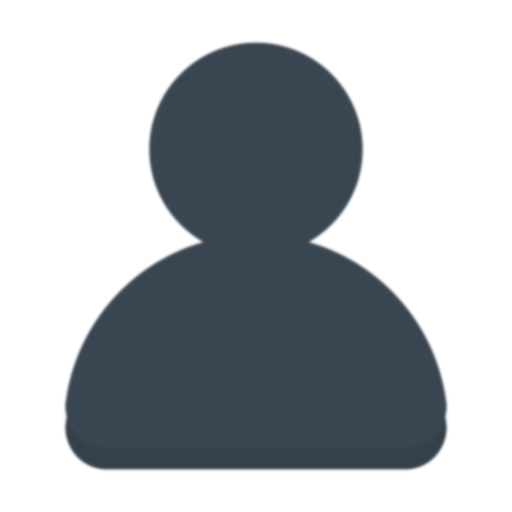 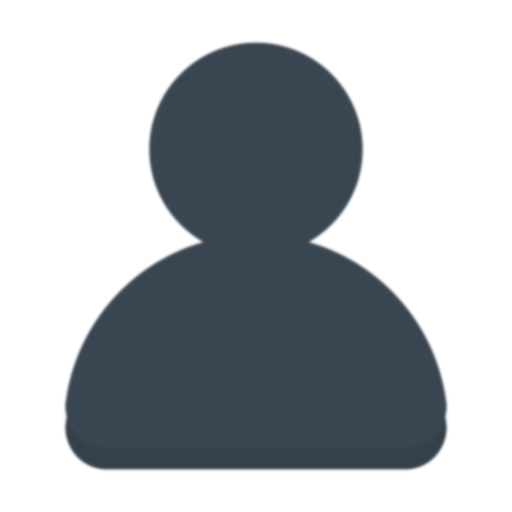 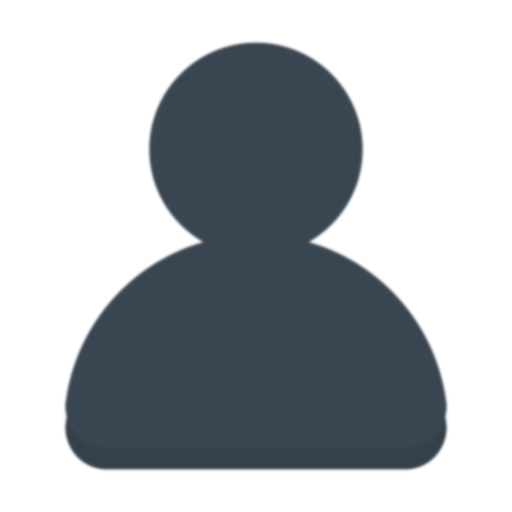 1-supp
2-supp
3-supp
[Speaker Notes: This punishment mechanics guarantees reconstruction of the second coin.]
Fairness against coalition of size 3
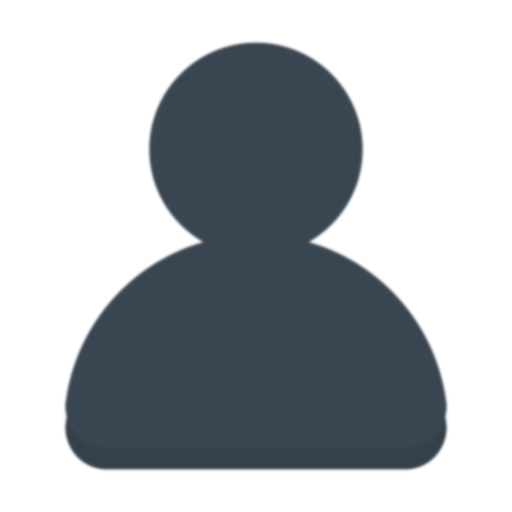 0-supp
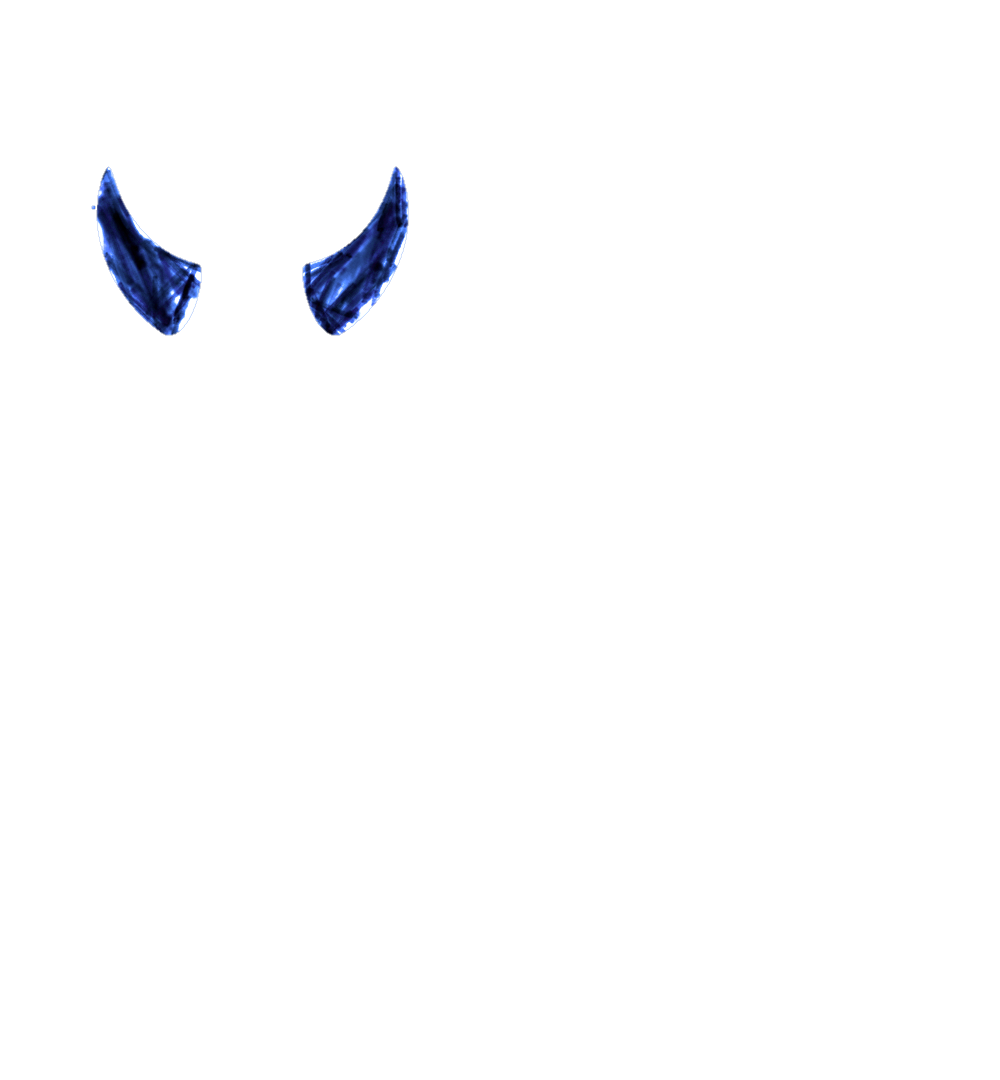 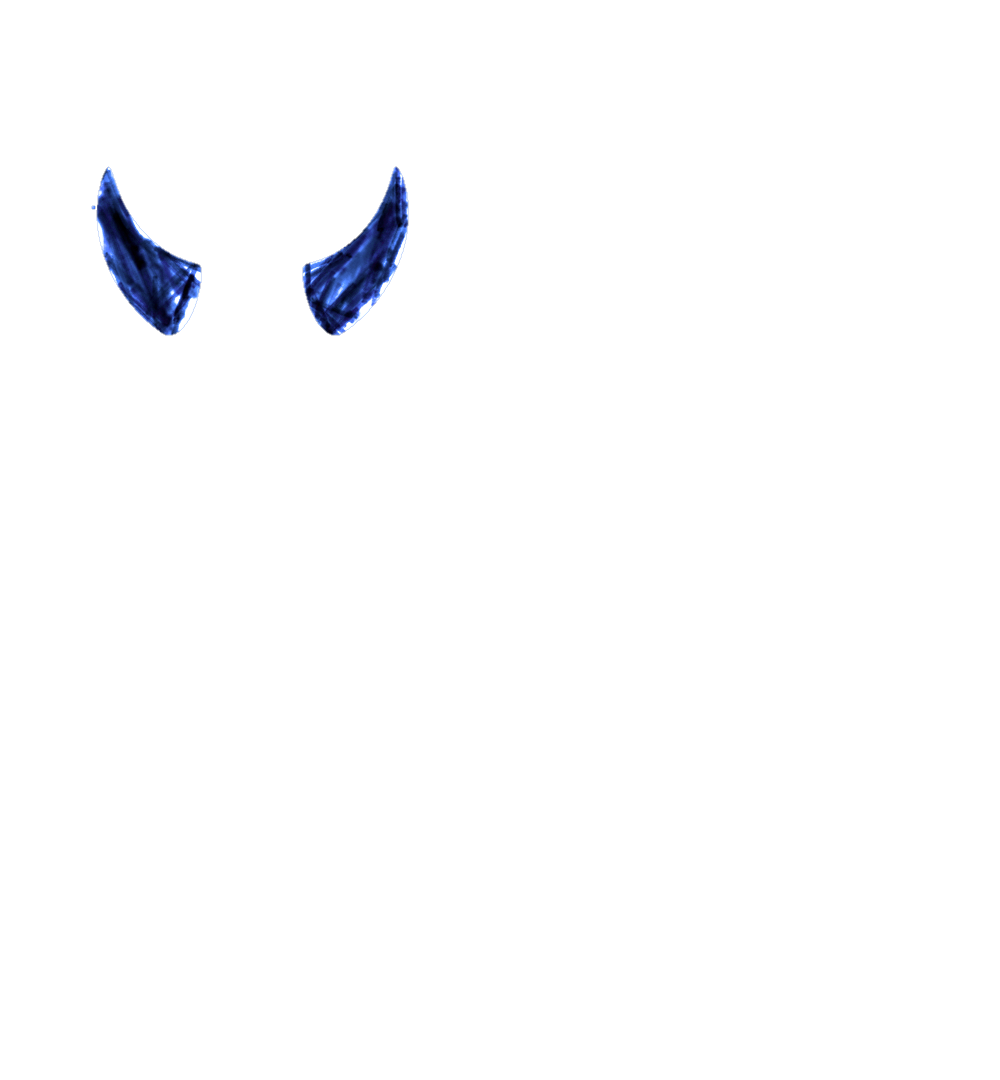 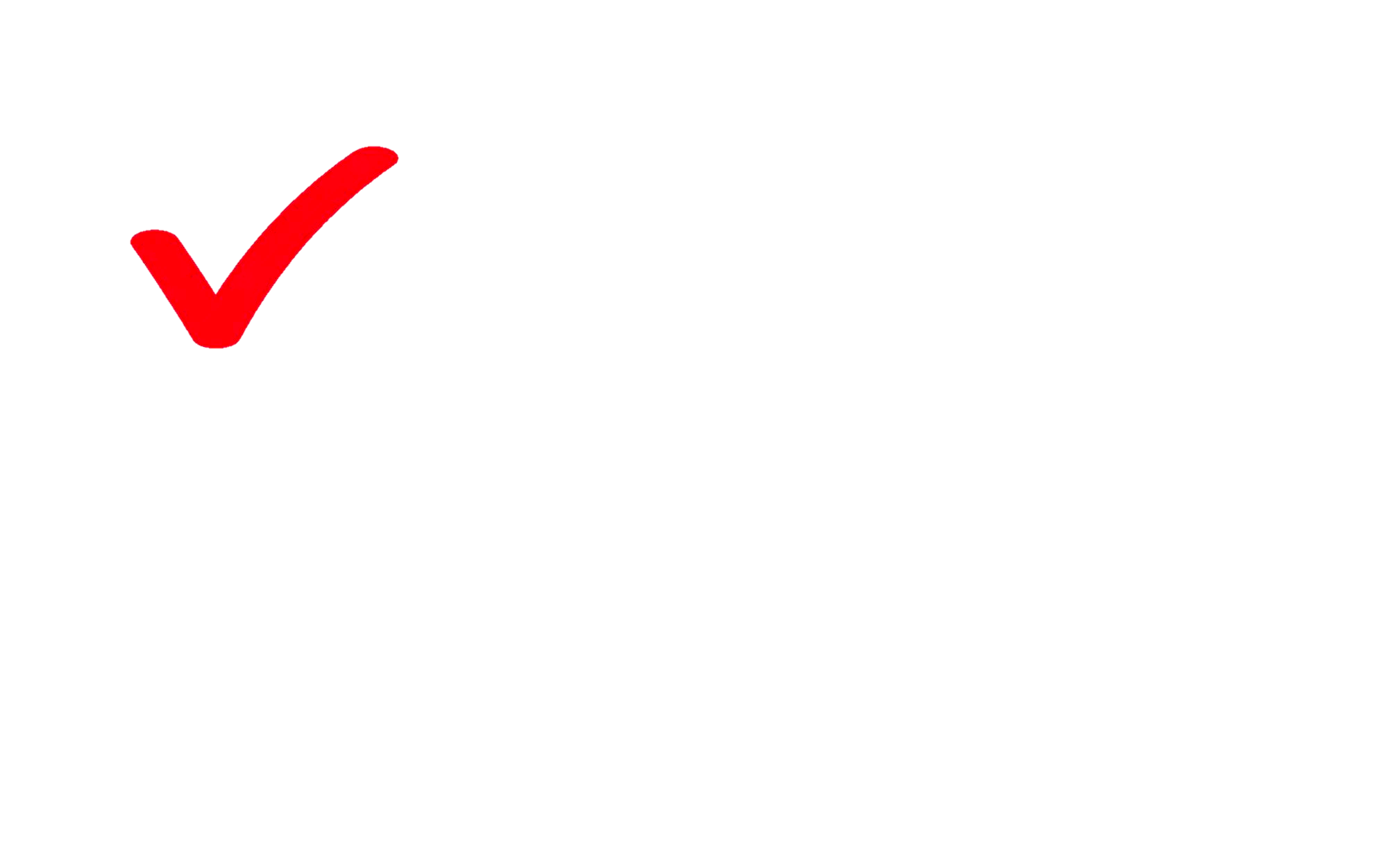 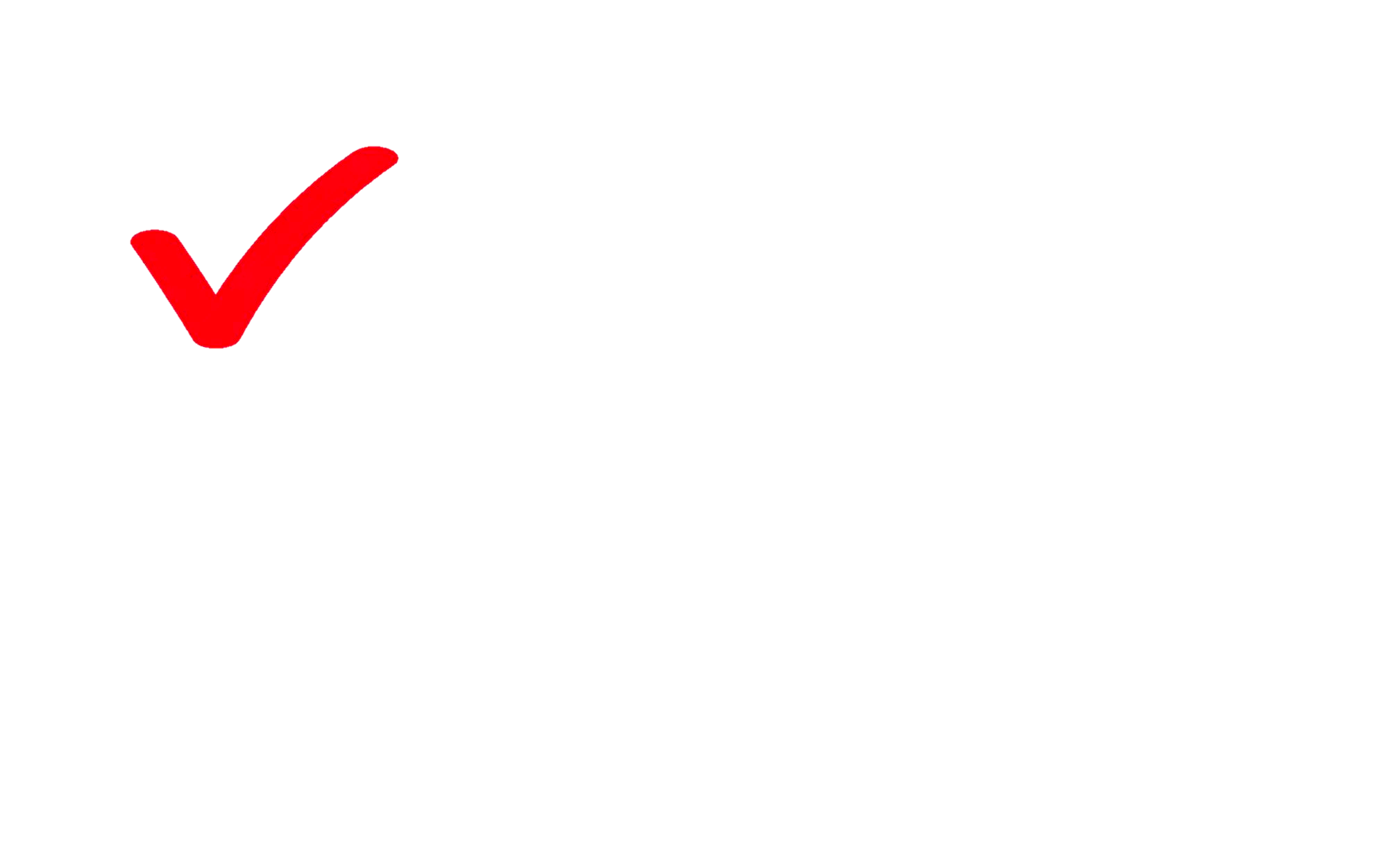 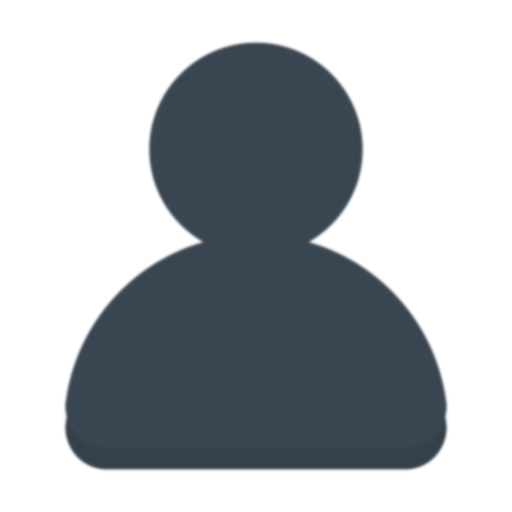 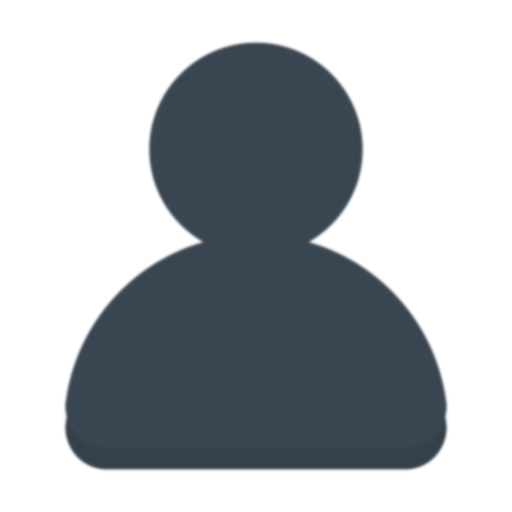 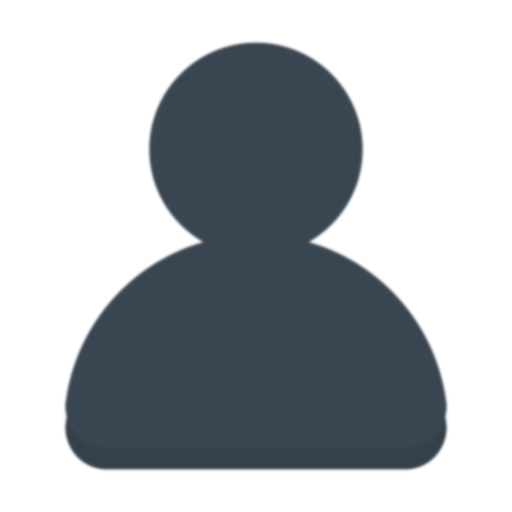 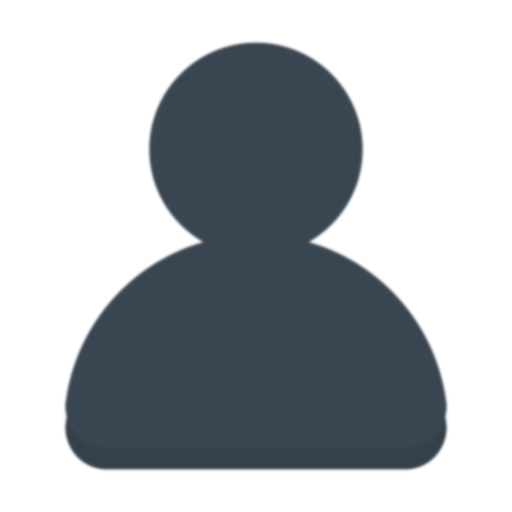 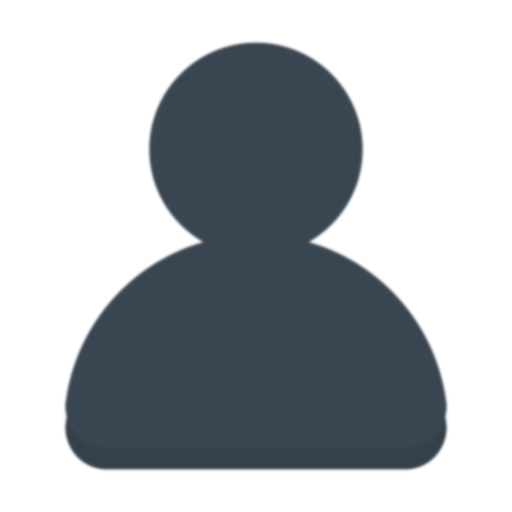 1-supp
2-supp
3-supp
[Speaker Notes: This punishment mechanics guarantees reconstruction of the second coin.]
A game-theoretically fair against coalition of size 3.
Our impossibility: no protocol tolerates 4-sized coalition.
Can we generalize?
[Speaker Notes: now we have go over all possible coalitions of size 4, and we see that any such coalition cannot increase their expected utility]
[Speaker Notes: We can see here that the landscape of gt fairness is very different from that of the strong fairness. here, the size of the coalition we can tolerate depends not only on n, but also  fraction of 0-supporters, or the fraction of players preferring the least-preferred outcome.]
Visualization
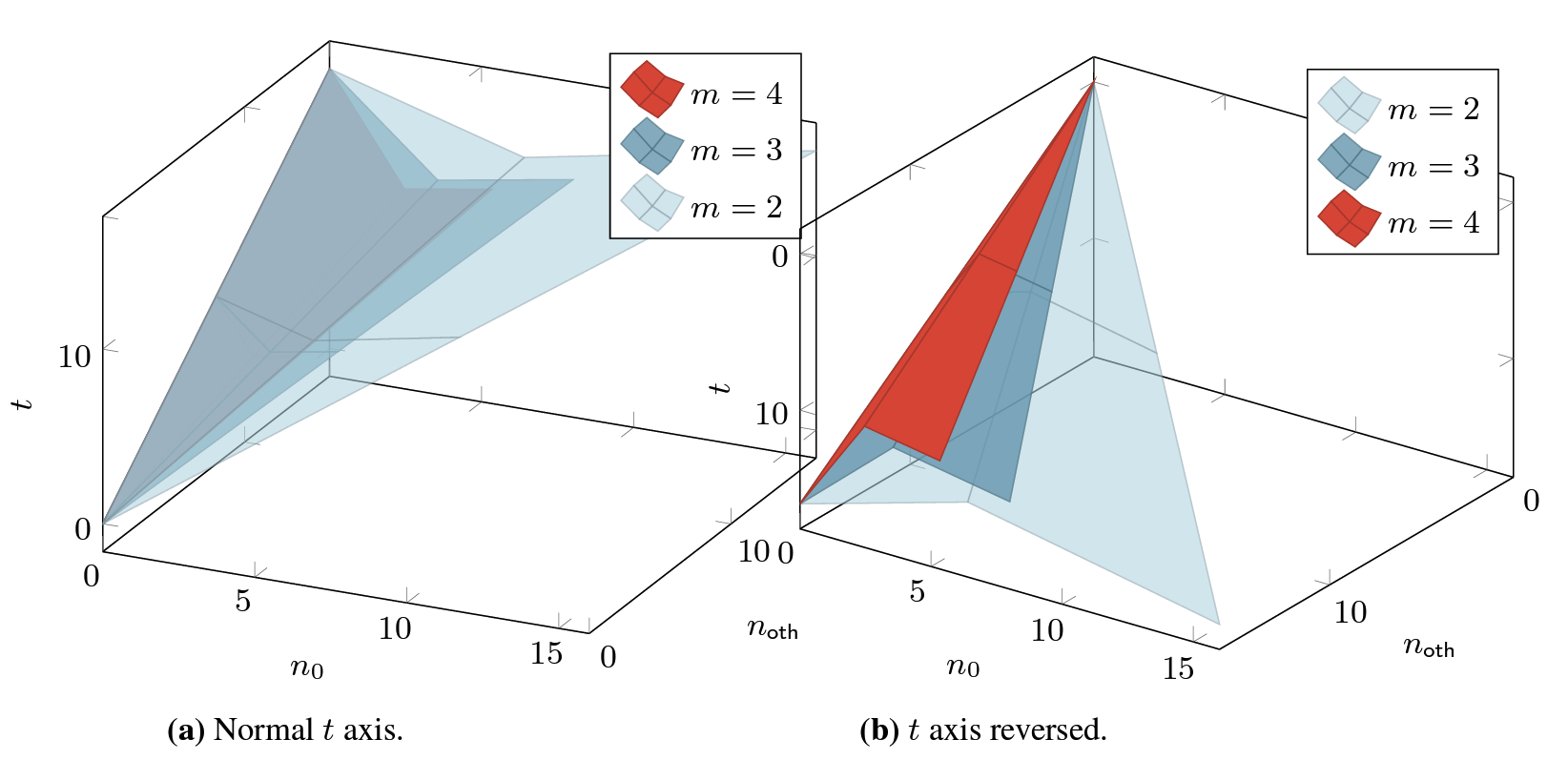 [Speaker Notes: This formula is quite hard to parse so let me directly show you this visualization. This figure shows the size of the coaltiion we can tolerate t,  as a function of the number of 0-supporters n0, and the number of other players. 
The second figure here reverses the t axis for better comparison.
First, we can tolerate majority sized for any m.
we can see that for each m, we have a smooth phase transition in between the planes. As the number of sides m increases, the size of the coalition we can tolerate decreases.]
Conclusion
Game-theoretic fairness: strategic coalition cannot gain benefit by deviating.


2. Landscape very different from strong fairness.
[Speaker Notes: GT fairness captures the incentives of players, It guarantees that …

We can indeed achieve game-theoretic fairness against corrupted majority and the landscape]
Open problems
How do we make it more practical?


Introducing incentives in other cryptographic primitives based on the application scenario.
[Speaker Notes: The most related one is how do we make it practical. Our protocol runs in constant rounds against semi-malicious coalition bur quadratic rounds against malicious coalition. Is there a way to reduce the round complexity and communication complexity to make it practical and deployable?

In this talk, we see that introducing incentives circumvents fundamental impossibilities in cryptography. So can we introduce incentives in other cryptographic primitives used in decentralized applications to achieve better results? Cryptography usually assumes a worst-case adversary, but on decentralized applications where currencies are involved, people deviate to gain benefits. Can we model these incentives to get better constructions?]
Thank you!

kewucse@umich.edu
eprint: 2024/223